Numerical and Analogue Modelling of Salt-Bearing Rifted Margins´EGU23-11554´
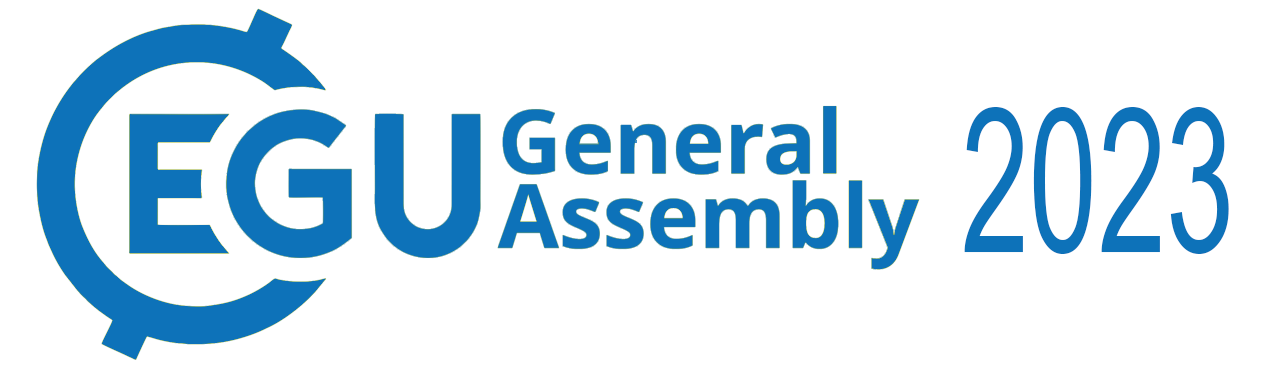 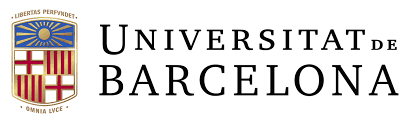 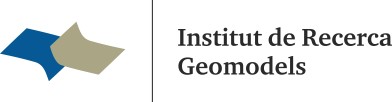 * Bakhtbidar, M.1, Ruh, J.B. 2, Santolaria, P. 1, Granado, P. 1, Gratacós, O. 1
1 Institut de Recerca Geomodels, Universitat de Barcelona, Barcelona, Spain
2 Geological Institute, ETH Zürich, Zurich, Switzerland
* bakhtbidar@ub.edu
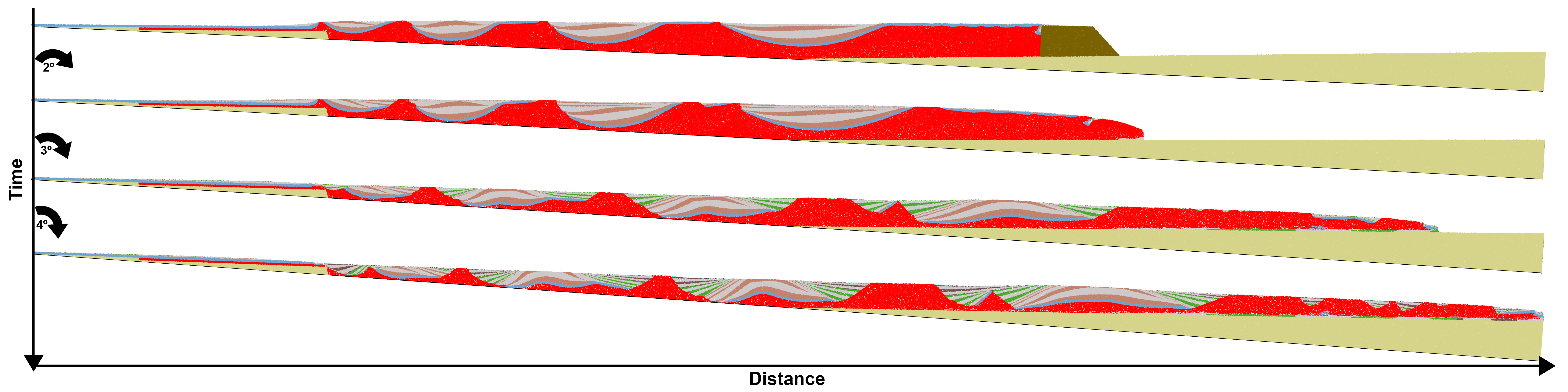 OSPP
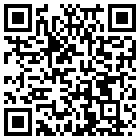 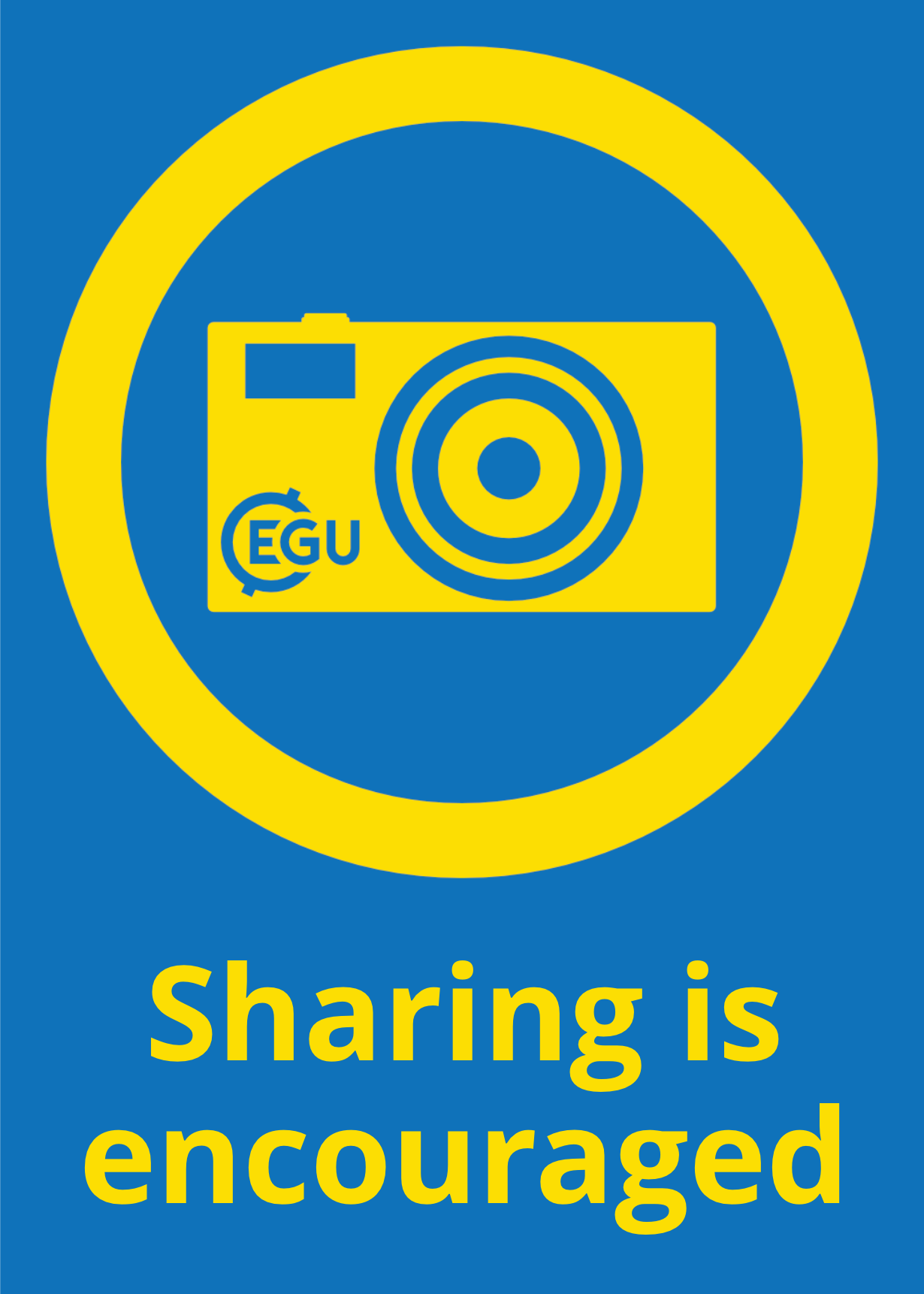 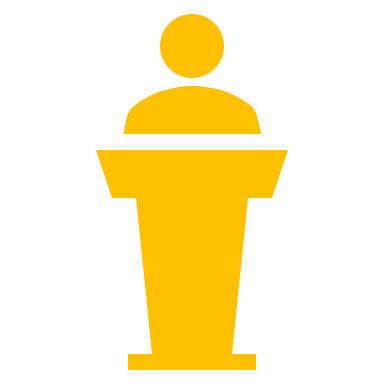 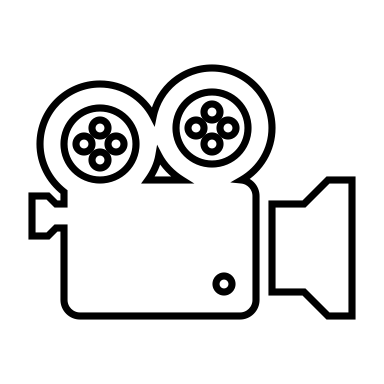 Conclusion
Videos
Introduction
Content
Methodology
Results
Discussion
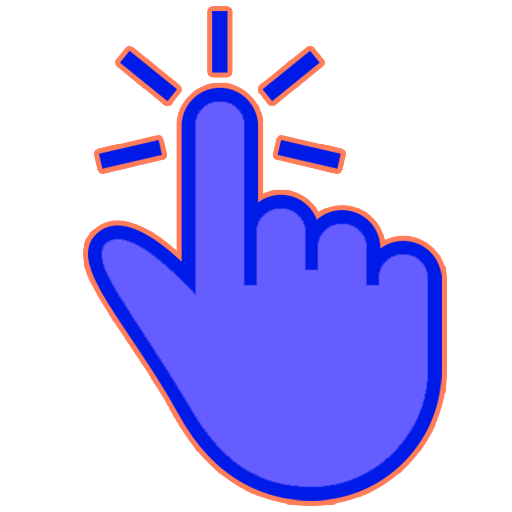 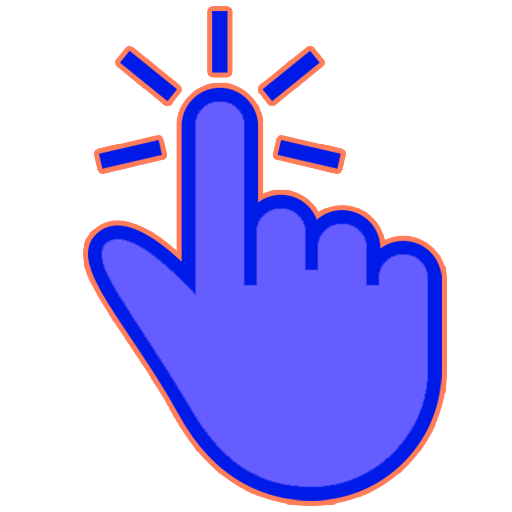 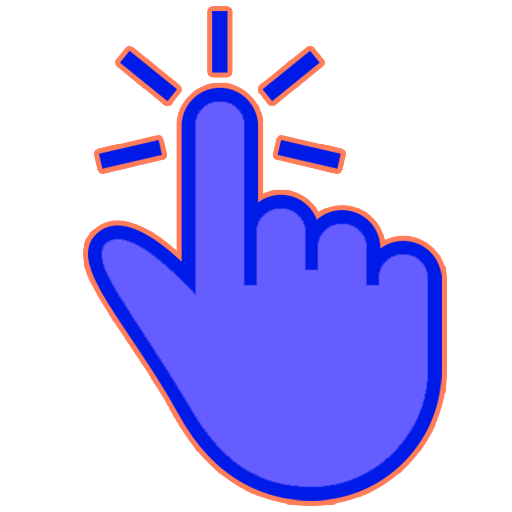 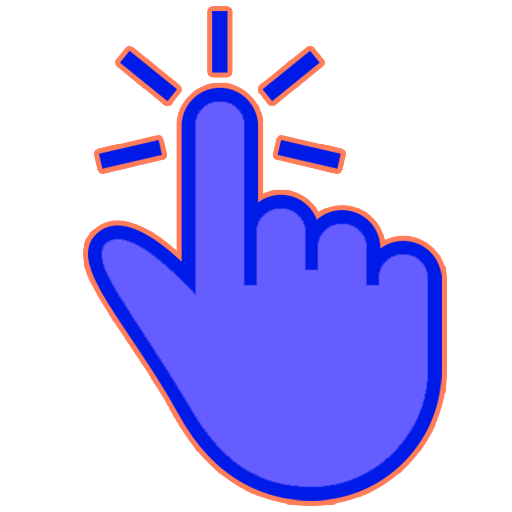 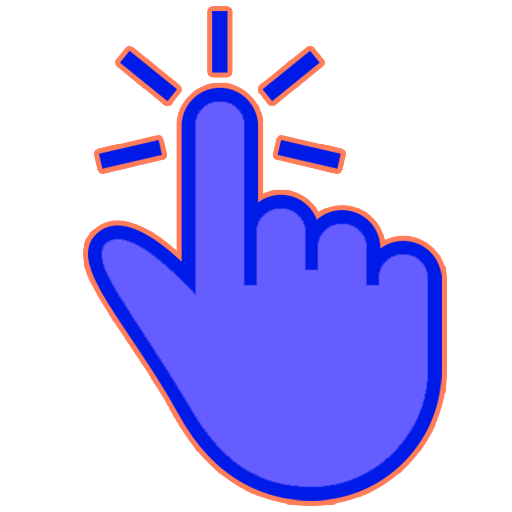 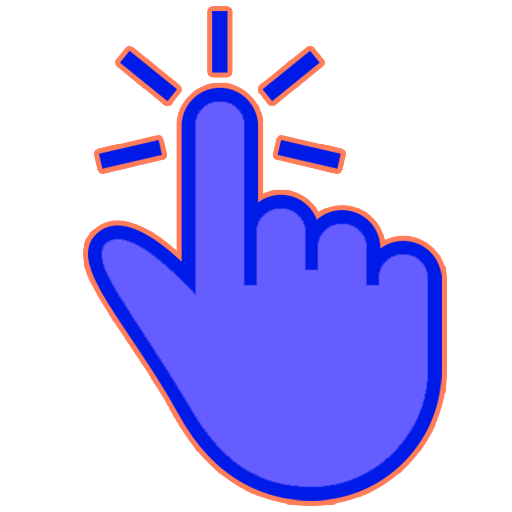 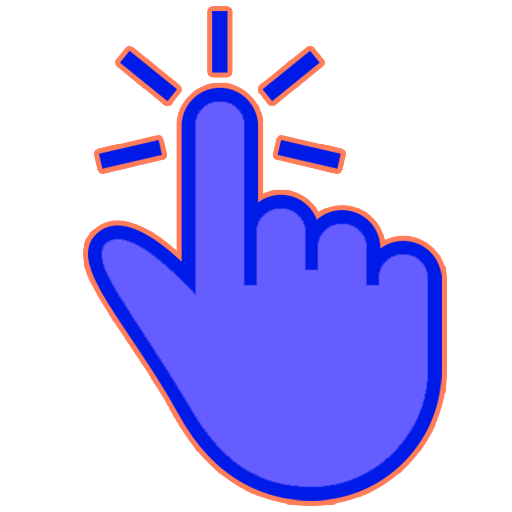 Table of contents
Introduction
Discussion
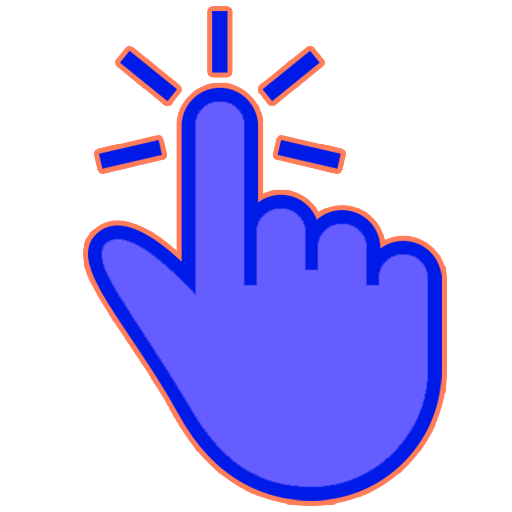 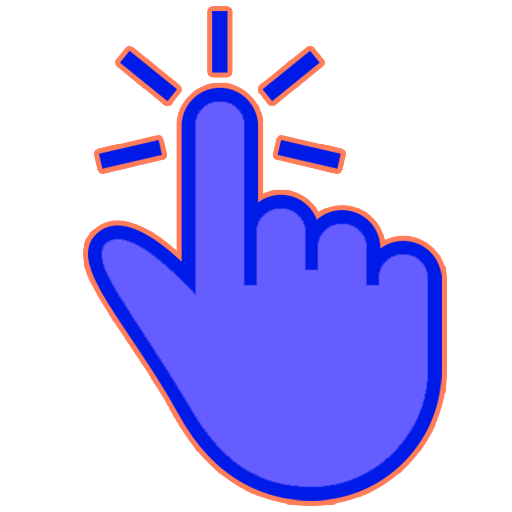 Salt-bearing passive margins and scientific questions
Interpreting models
Conclusion
Methodology
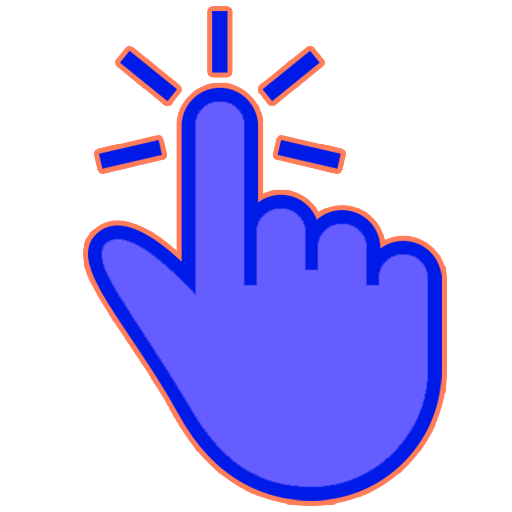 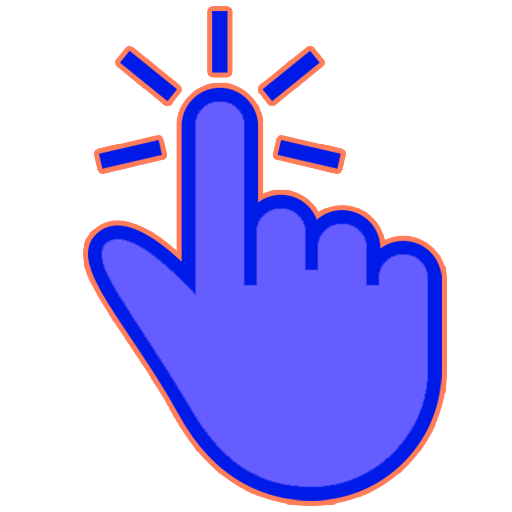 Summarizing the main results
Model setup and applied parameters
Model Movies
Results
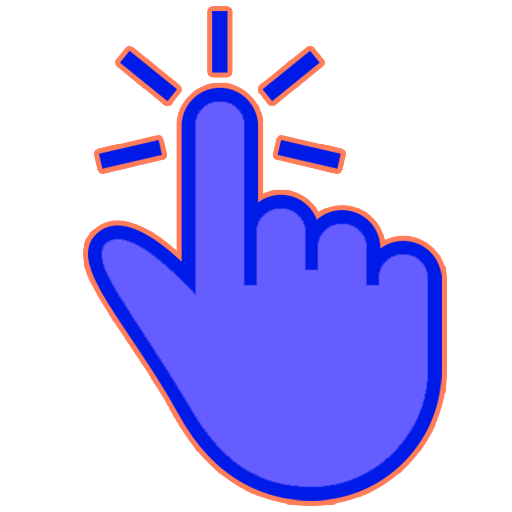 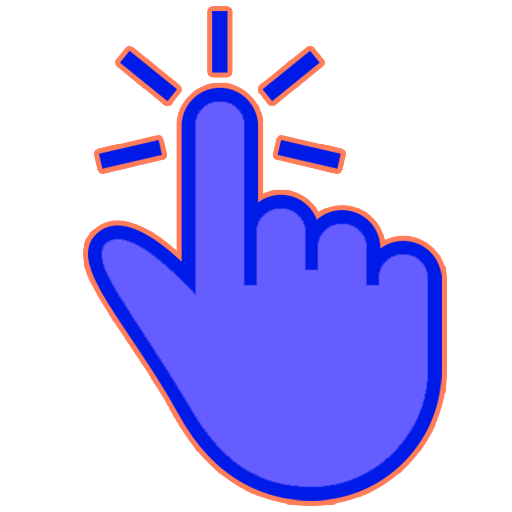 Movies of the elected models
Presenting obtained models with applying different criteria
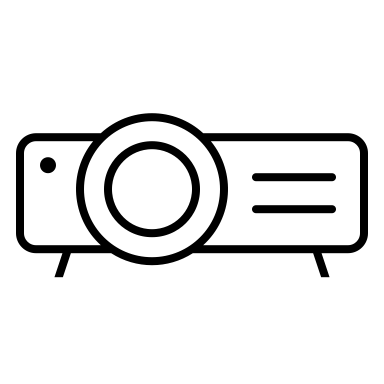 Salt-bearing passive margins
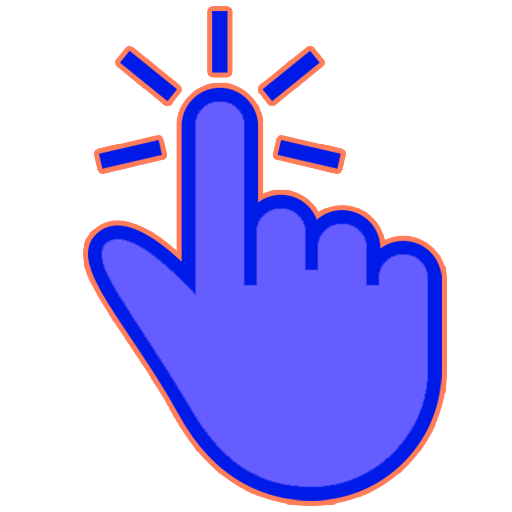 Introduction
Rationale
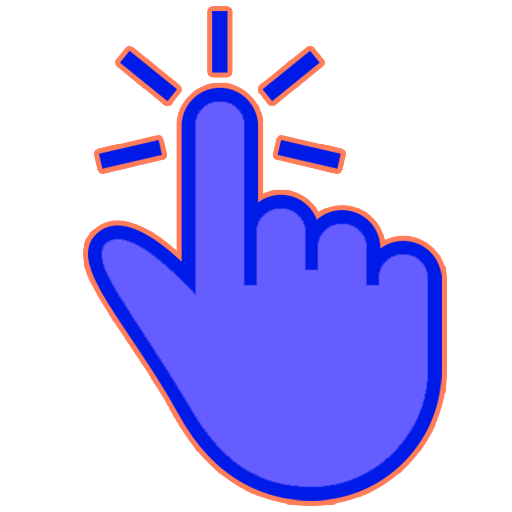 Governing mechanisms
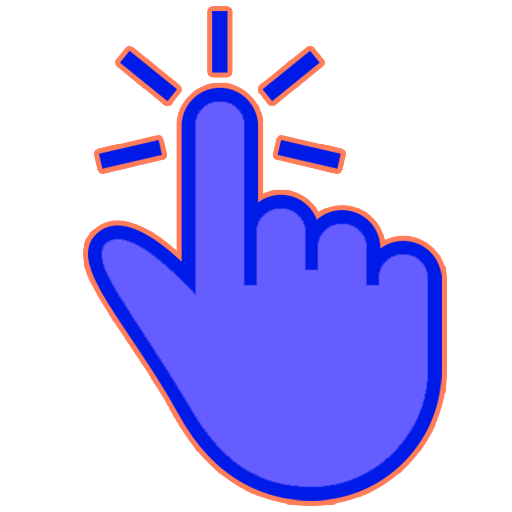 Introduction
Page: 1 / 3
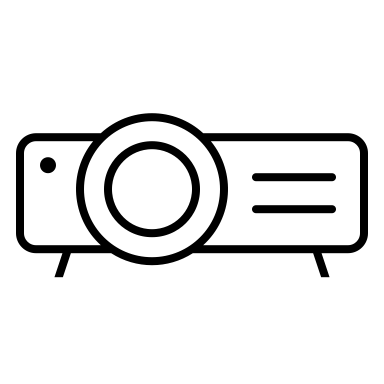 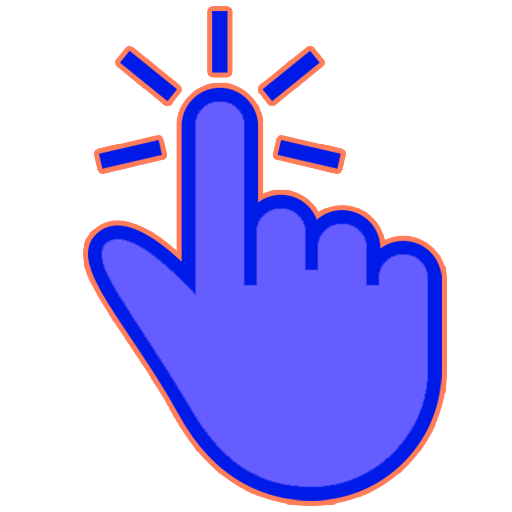 Salt-bearing passive margins
Introduction
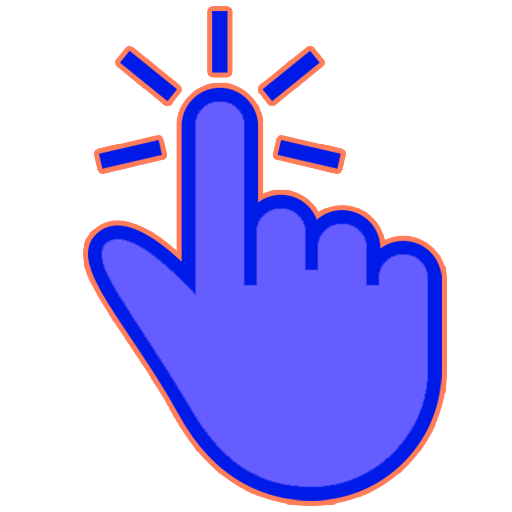 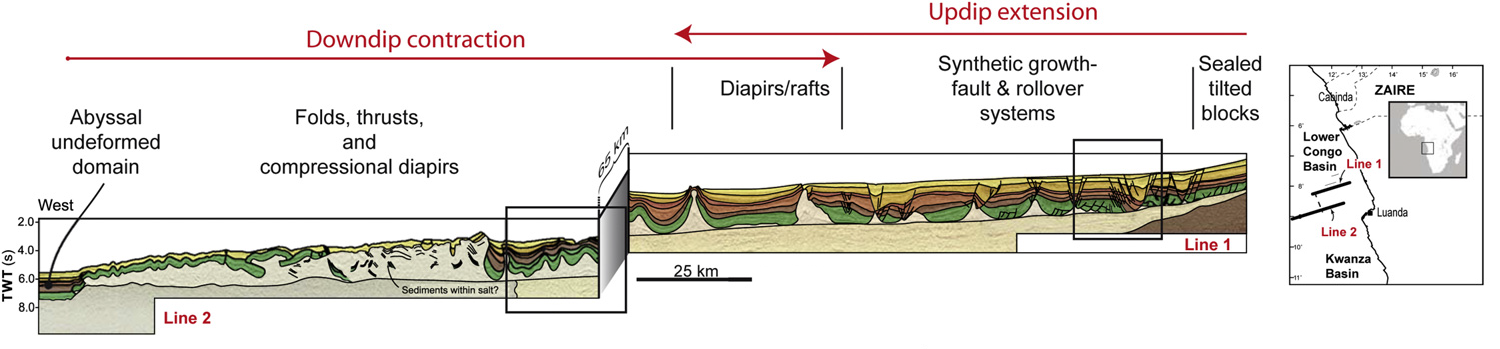 Brun et al., 2011.
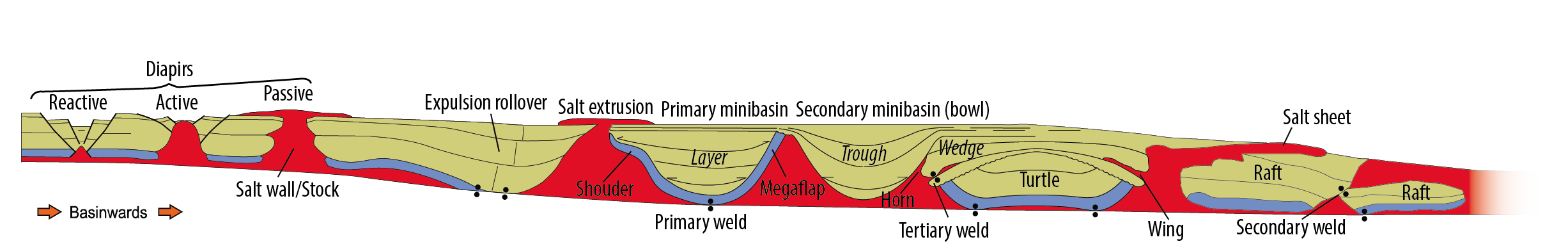 Granado et al., 2023
Introduction
Page: 1 / 3
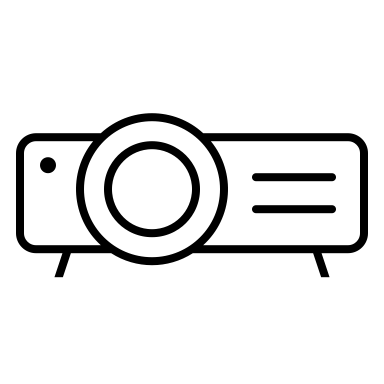 Governing mechanisms
Introduction
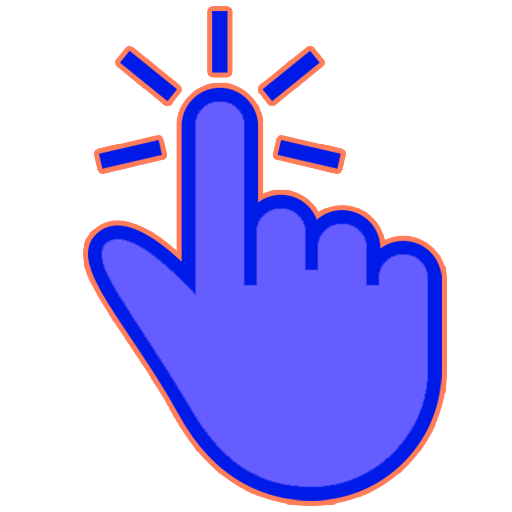 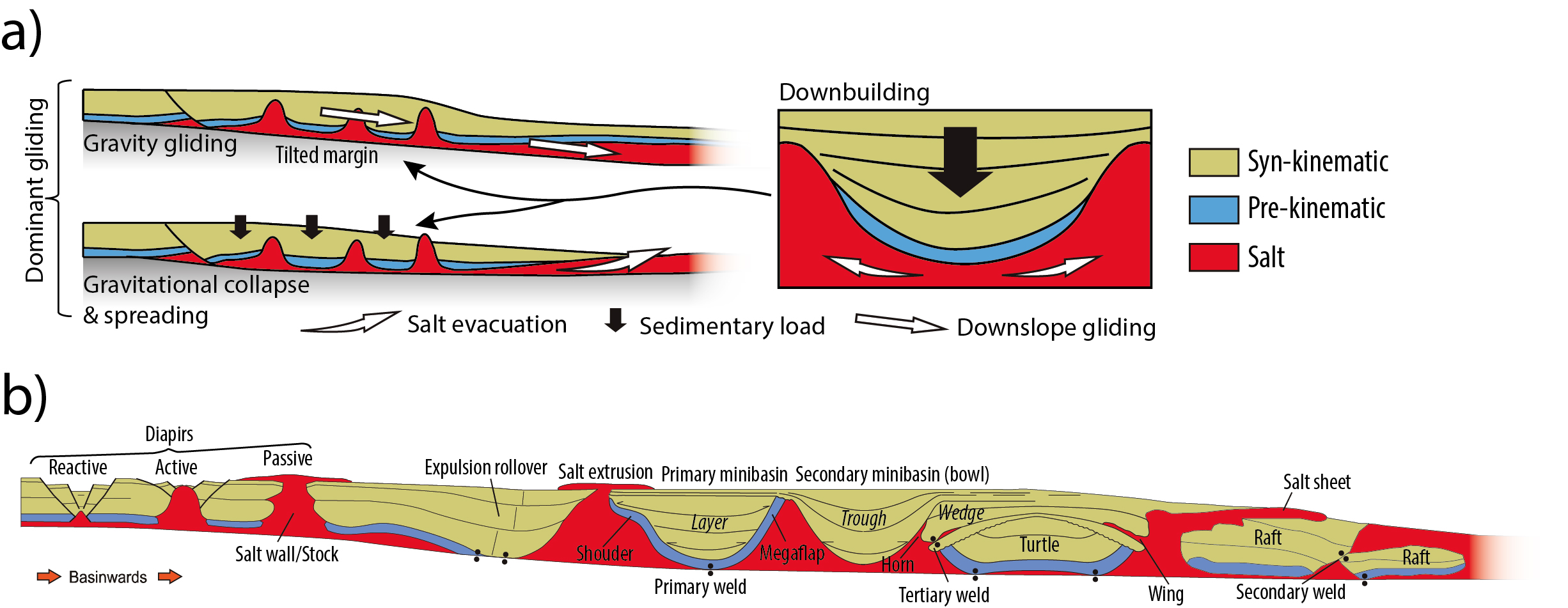 Granado et al., 2022
Vertical loading  Differential loading (Downbuilding)
Tectonic loading  Dominant gliding (Displacement)
Introduction
Page: 3 / 3
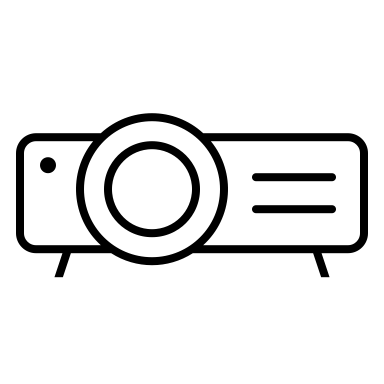 Rationale
Introduction
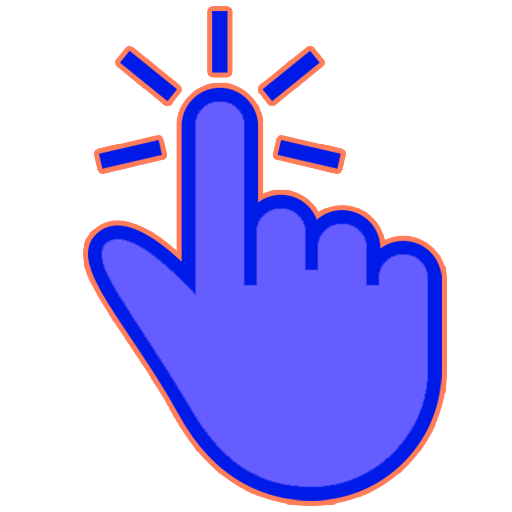 Complex geological systems with significant impact on hydrocarbon exploration and energy transition
Effective parameters that influence behavior and evolution of salt-bearing rifted margins over time
Simulating carbonate diagenesis 
Robust models that can be used for prediction and risk assessment
Introduction
Page: 2 / 3
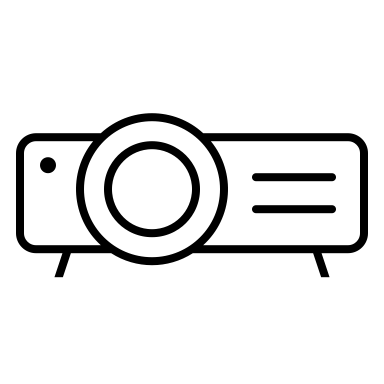 Model setup
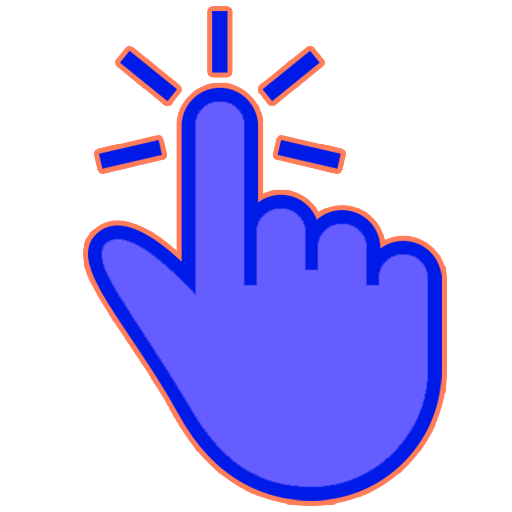 Applied parameters
Salt flow mechanisms
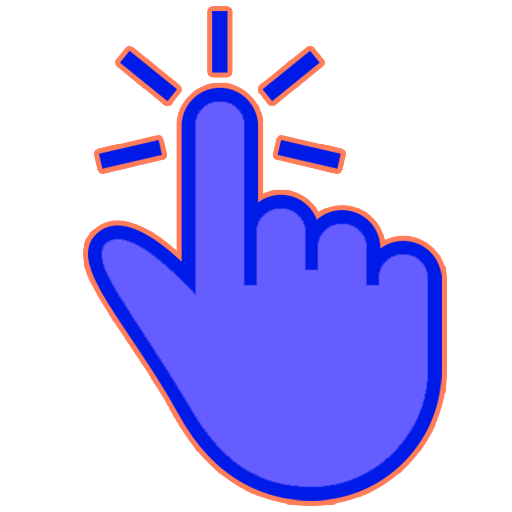 Methodology
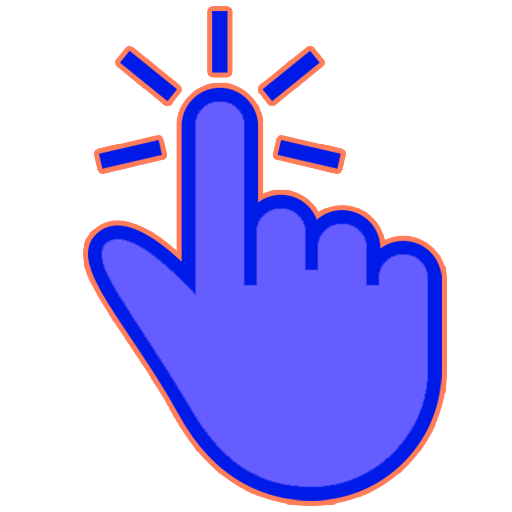 Salt rheology
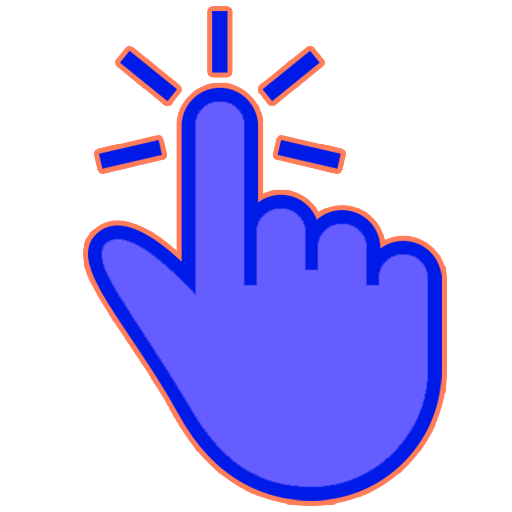 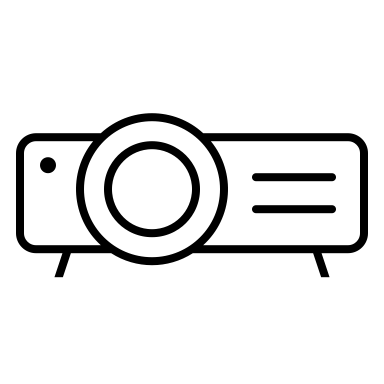 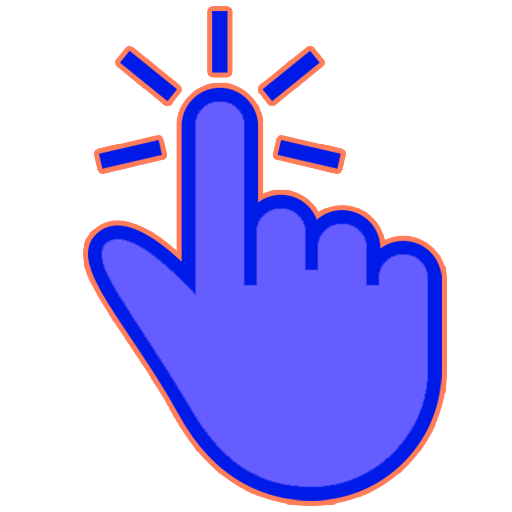 Model setup for numerical modeling
Methodology
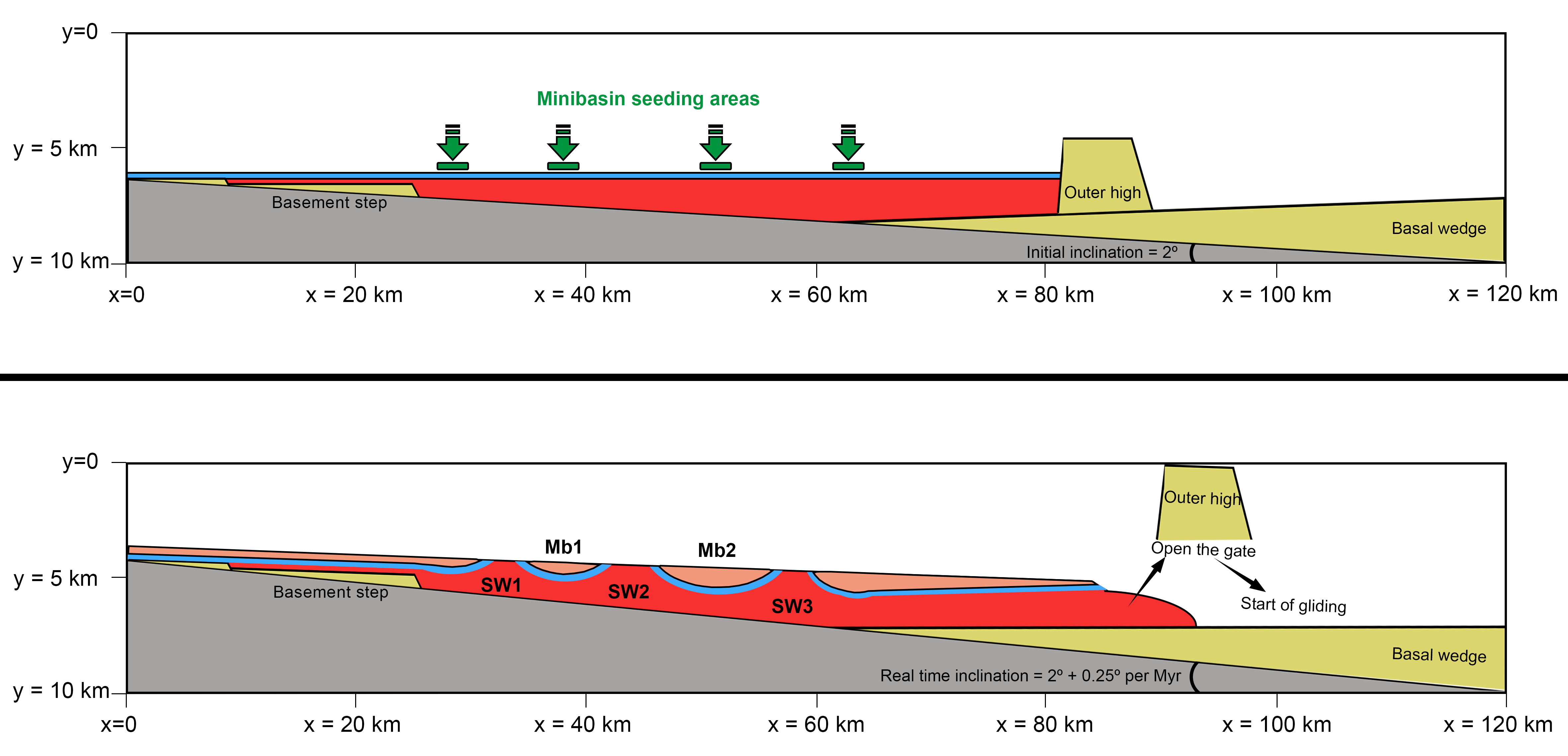 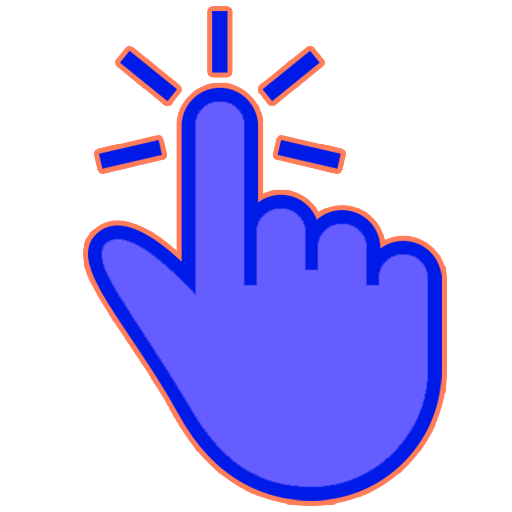 Eulerian grids measures: 120 km × 10 km  with 1201 × 101 nodes
Initial inclination of the model: 2⁰
Model rotation rate:  0.25⁰ per Ma
Pre-kinematic thickness: 0.2 km
Model salt thickness: from 0.2 km above proximal basement step to 2 km in the deepest part
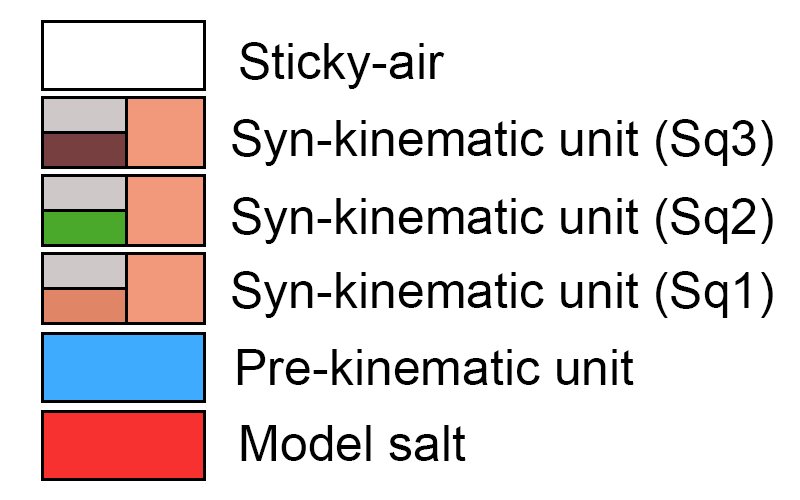 Methodology
Page: 1 / 4
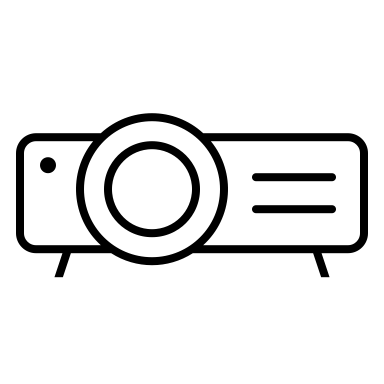 Applied parameters
Methodology
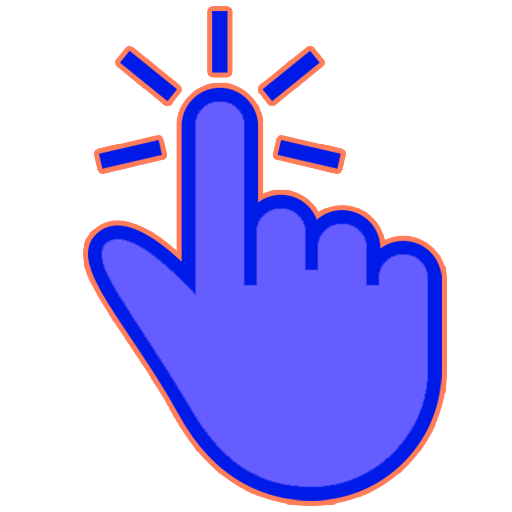 Methodology
Page: 2 / 4
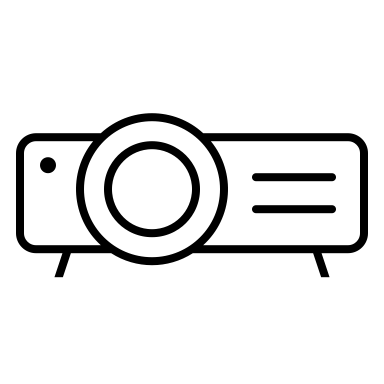 Salt flow mechanisms
Methodology
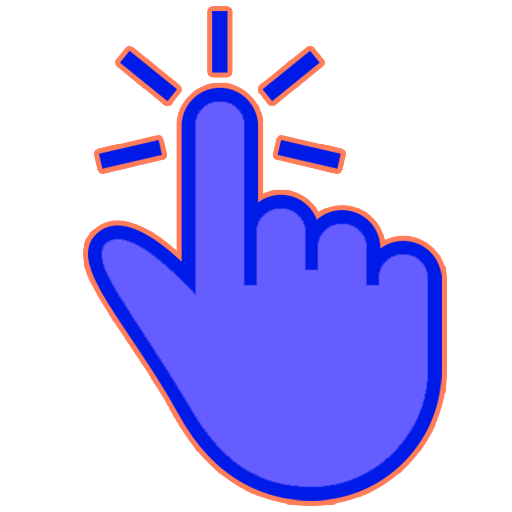 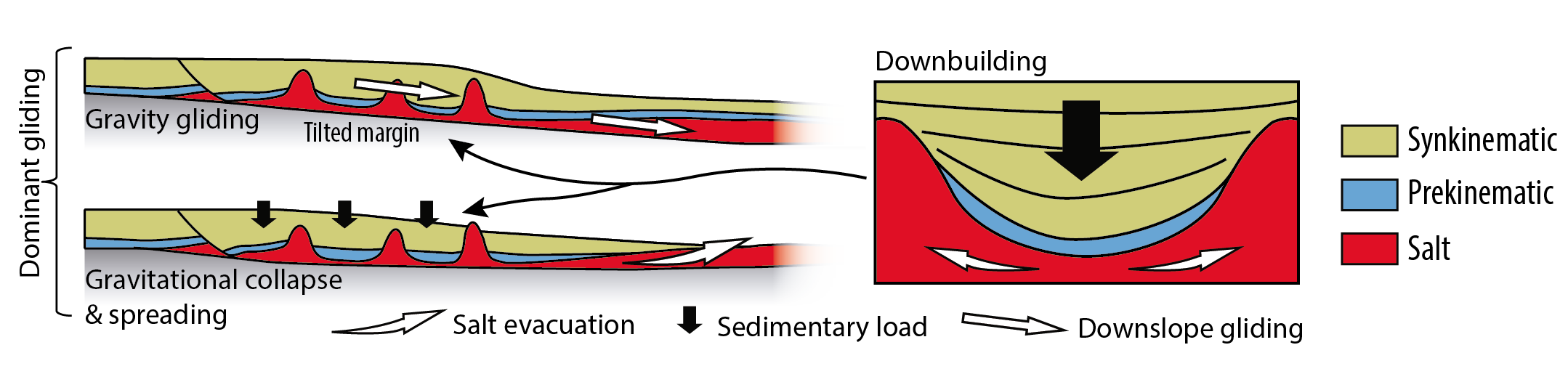 Granado et al., 2023
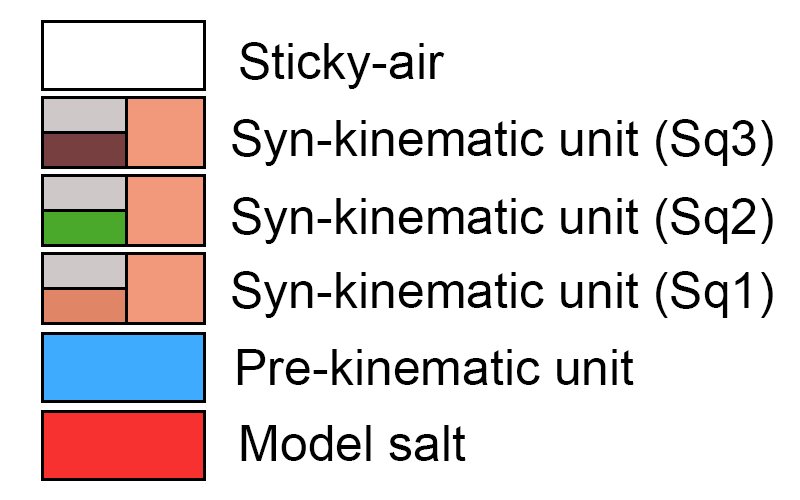 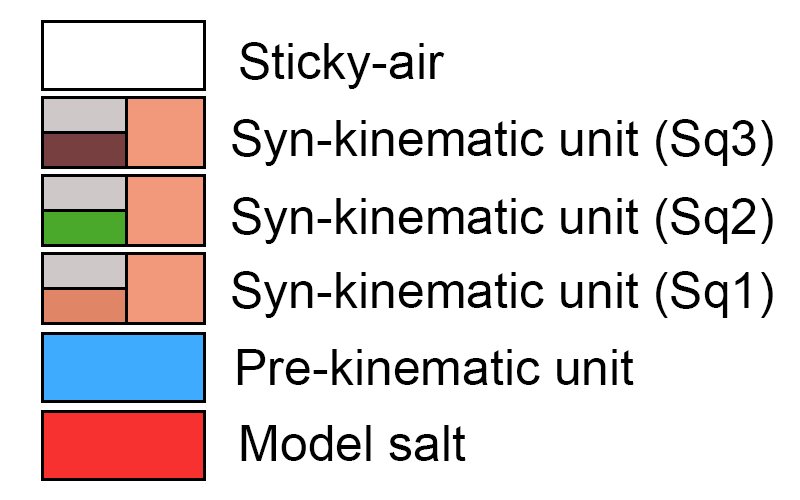 Salt flow mechanism  DL: Differential Loading (Downbuilding) --- DG: Dominant gliding (Displacement)
Duration of surface diffusion (in million years)
Methodology
Page: 3 / 4
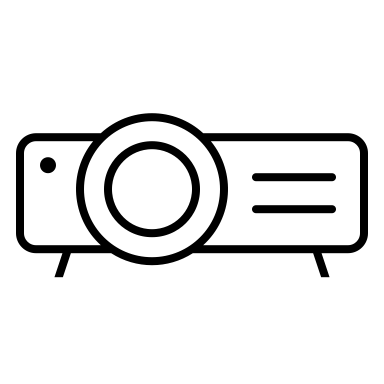 Salt rheology
Methodology
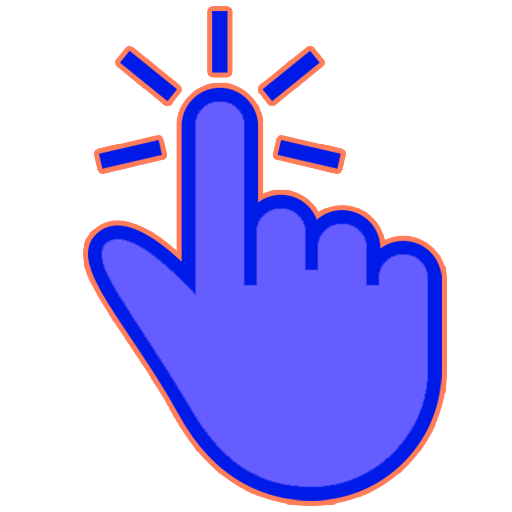 The viscosity of rock salt varies with the deformation mechanism
The viscosity of salt increases roughly tenfold as grain size doubles or as temperature falls from 160 to 20 °C
Dashed  lines: Asse  diapiric  salt;  solid  lines: West  Hackberry  diapiric  salt
For a grain size of 10 mm, a viscosity of 1019 Pa s is representative of salt at the surface, and 1018 Pa s, of salt at depth
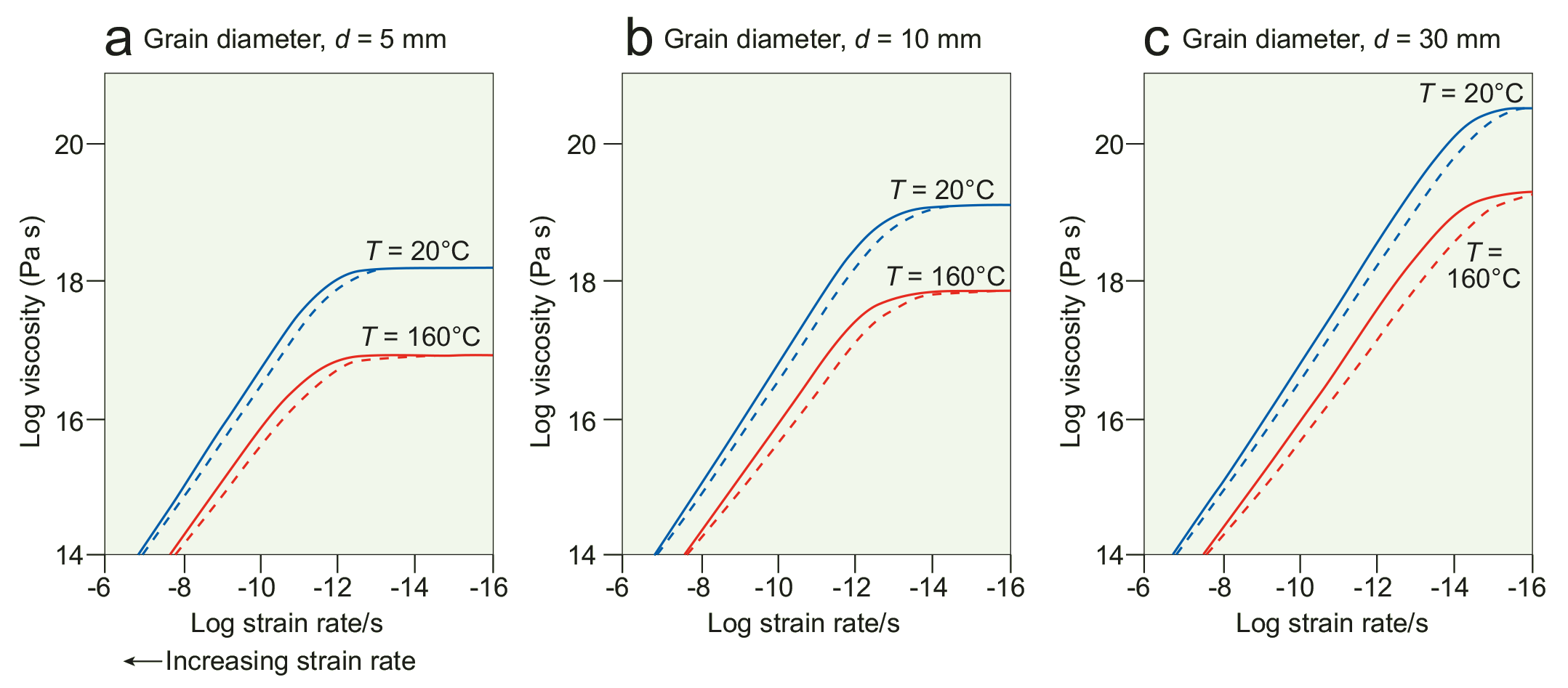 Jackson & Hudec, 2017
Methodology
Page: 3 / 4
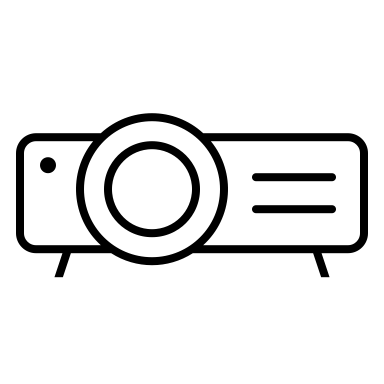 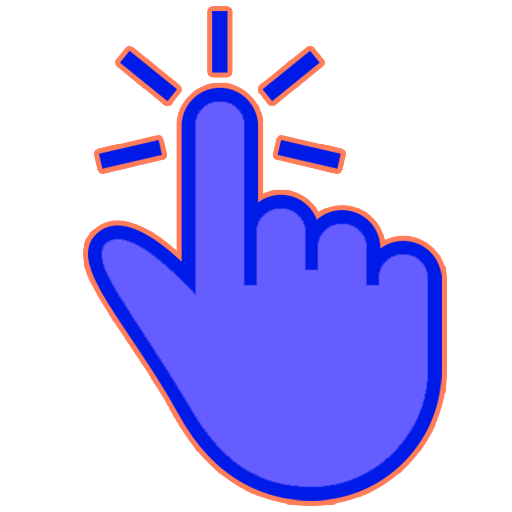 Effect of Driving Mechanism
Results
Differential Loading Vs. Dominant Gliding
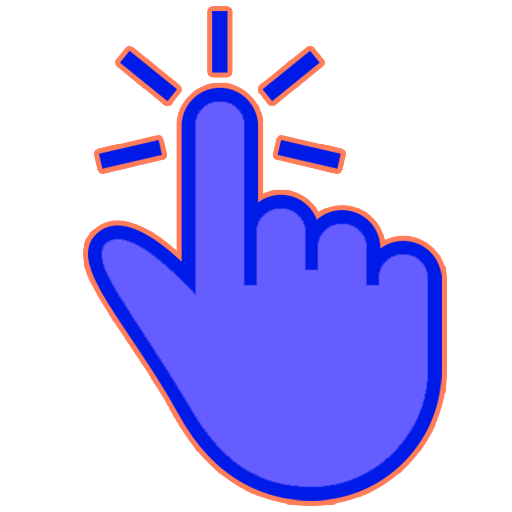 Effect of Salt Rheology
Newtonian (various viscosities) Vs. Non-Newtonian
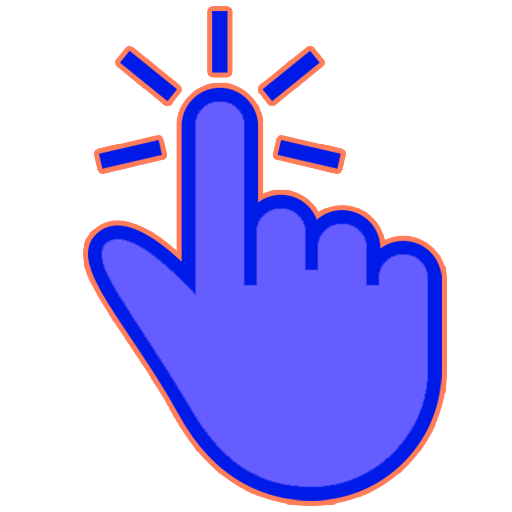 Effect of Modeling Approaches
Numerical Modeling Vs. Analogue Modeling
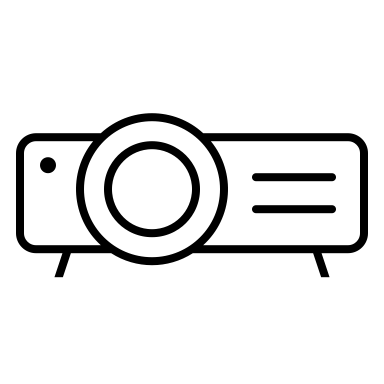 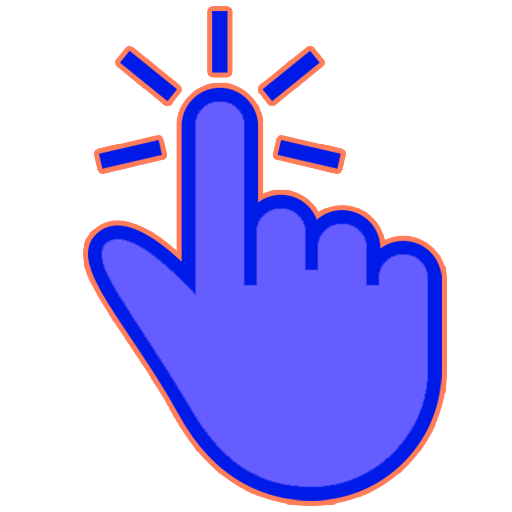 Effect of Driving Mechanism
Differential Loading Vs. Dominant Gliding
Result
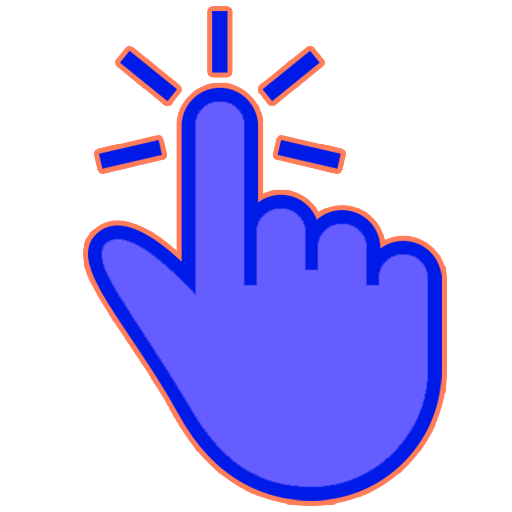 V-1
V-2
V-3
V-4
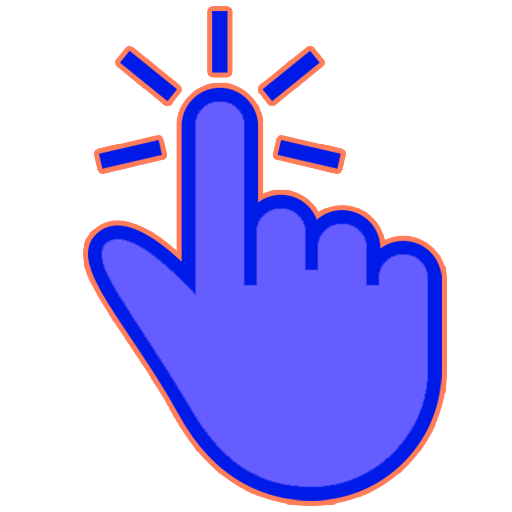 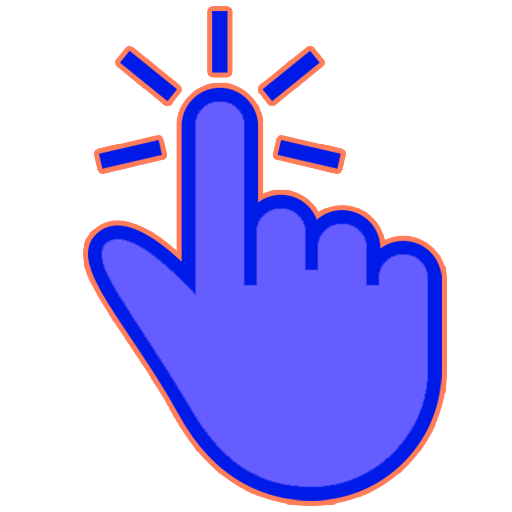 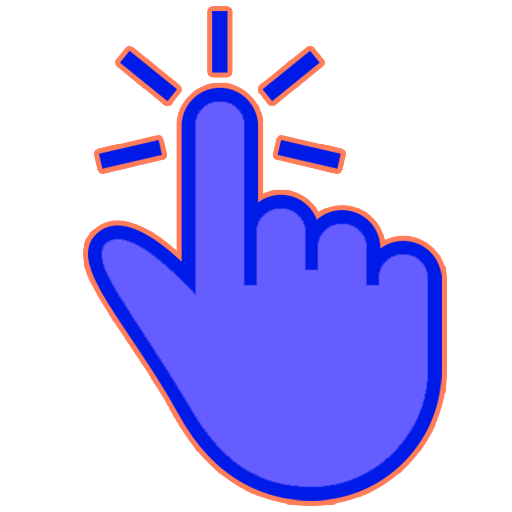 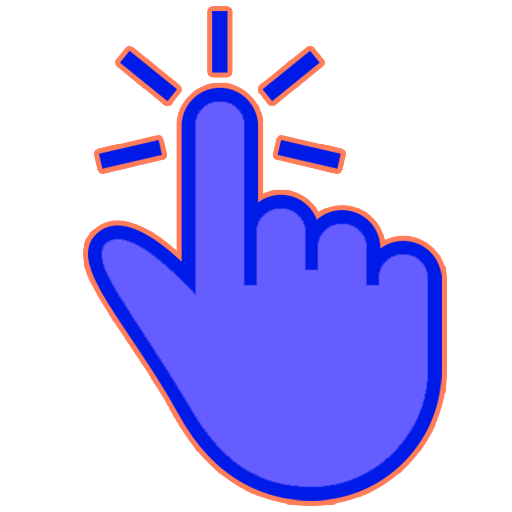 M-2
M-2
M-2
M-2
M-3
M-3
M-3
M-3
M-1
M-1
M-1
M-1
V-00
 Constant parameter for each result (Here is the viscosity of model salt)
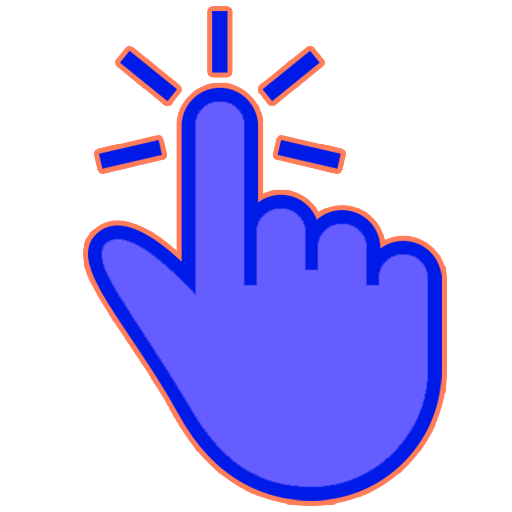 M-00
 Variable parameter for each result (Here is the mechanism of salt flow)
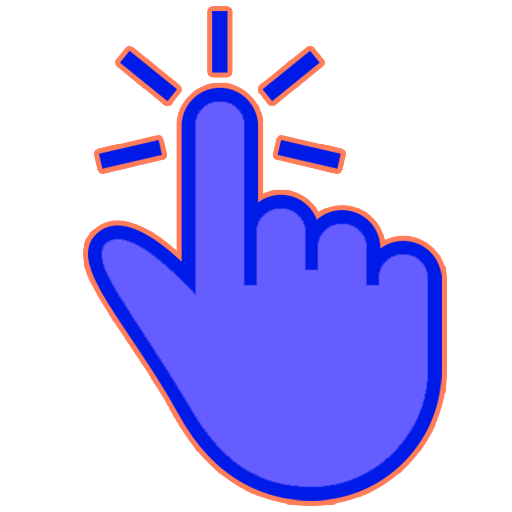 Results
Page: 1 / 14
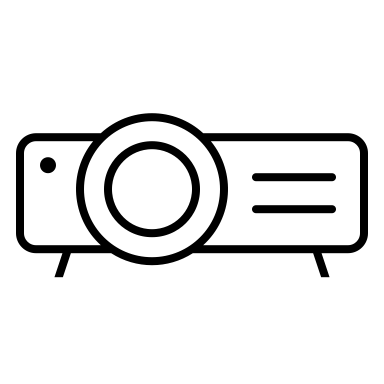 Effect of driving mechanism (Constant low-viscosity of salt)
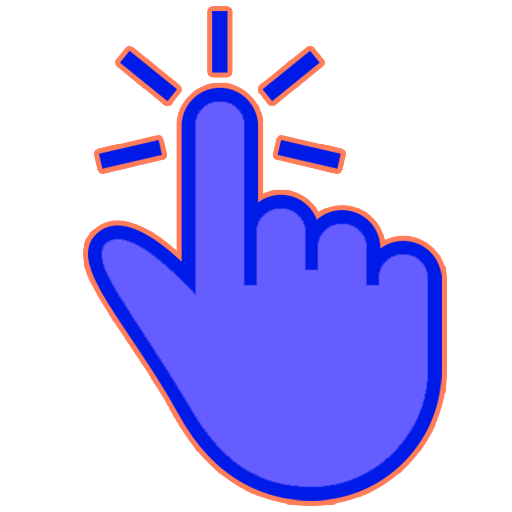 Model: V1_M1
Time: 3.7 Ma
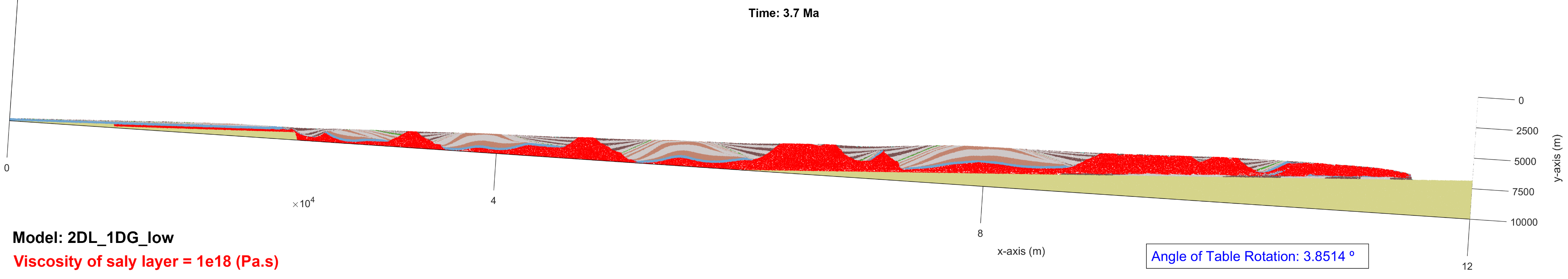 Proximal basin
Proximal basin
Proximal basin
Isolated-minibasin province
Isolated-minibasin province
Raft system
Distal basin and raft system
Distal basin and raft system
Model: V1_M2
Time: 4.1 Ma
SW1
MB1
SW2
MB2
SW3 + 2ndryMB
MB3
Contribution of dominant gliding
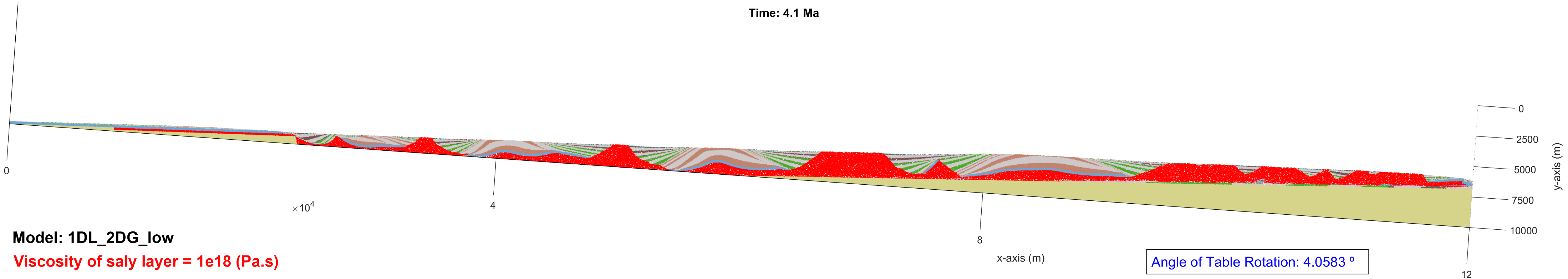 V-1
Model: V1_M3
Time: 3.7 Ma
SW1
MB1
SW2
MB2
SW3 + 2ndryMB
MB3
M-1
M-3
M-2
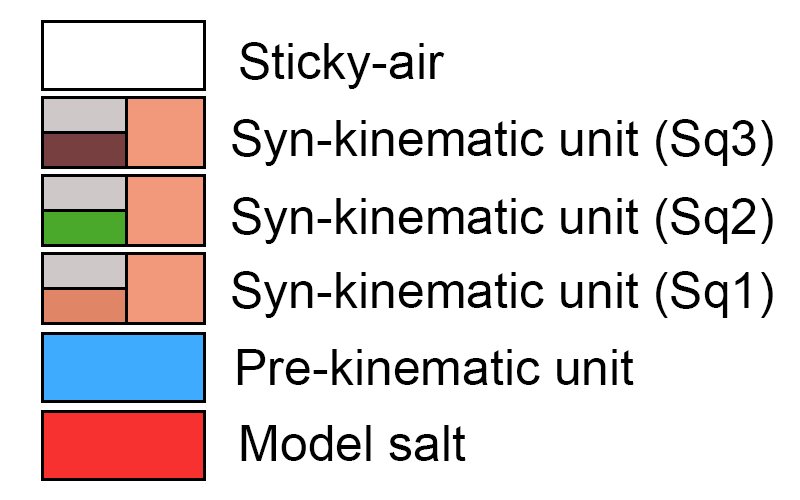 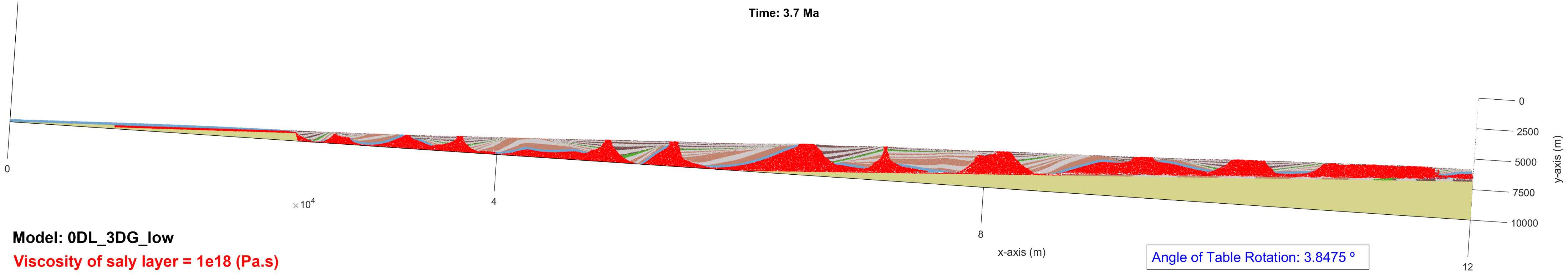 Results
Page: 2 / 14
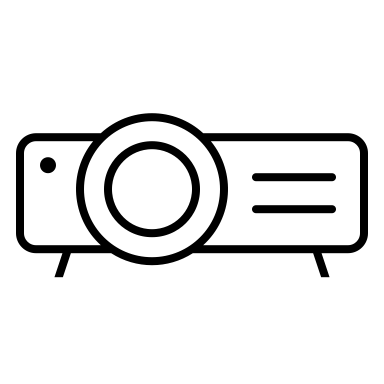 Effect of driving mechanism (Constant medium-viscosity of salt)
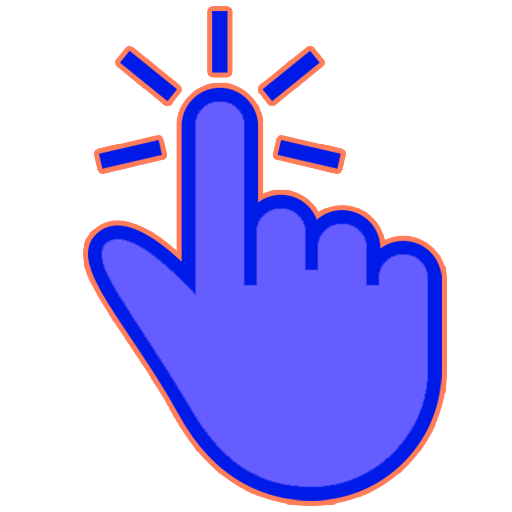 Model: V2_M1
Time: 3.7 Ma
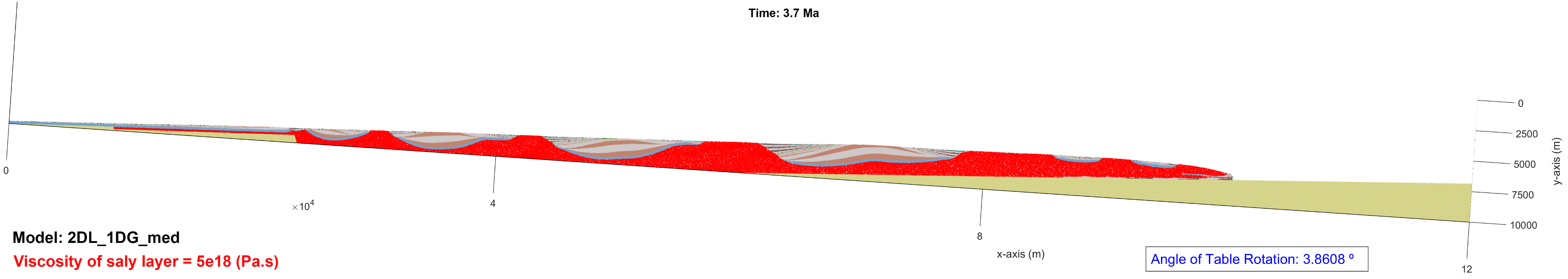 Distal basin and raft system
Proximal basin
Proximal basin
Proximal basin
Isolated-minibasin province
Isolated-minibasin province
Raft system
Distal basin and raft system
SW1
MB1
SW2
MB2
SW3
Model: V2_M2
MB3
Time: 4.1 Ma
Contribution of dominant gliding
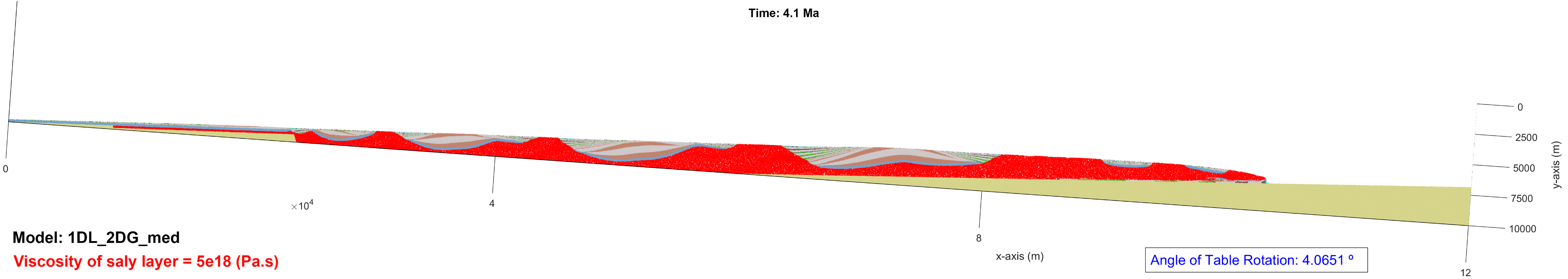 V-2
SW1
MB1
SW2
MB2
SW3
Model: V2_M3
Time: 3.7 Ma
MB3
M-1
M-3
M-2
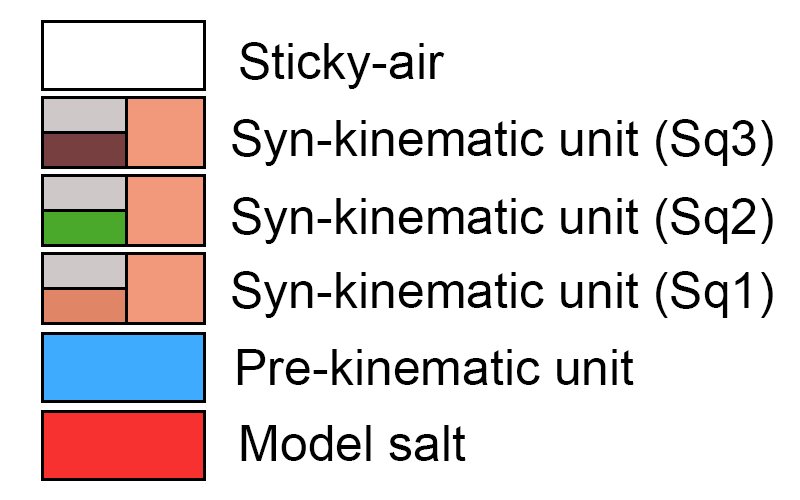 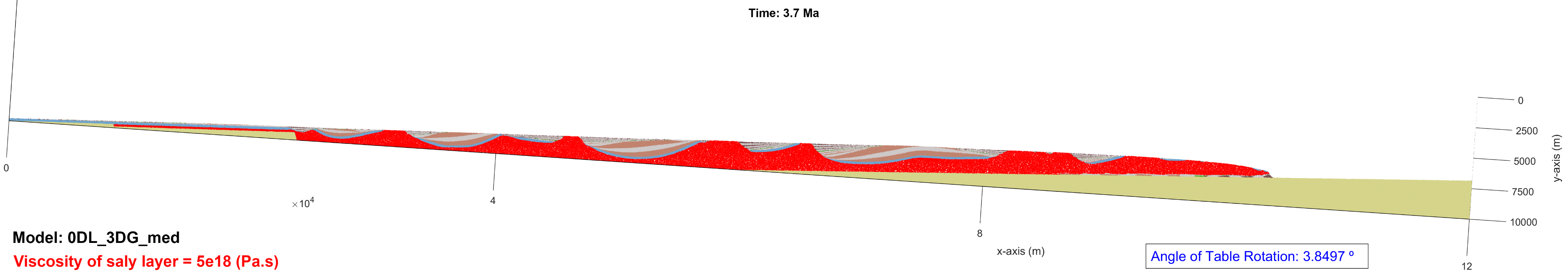 Results
Page: 3 / 14
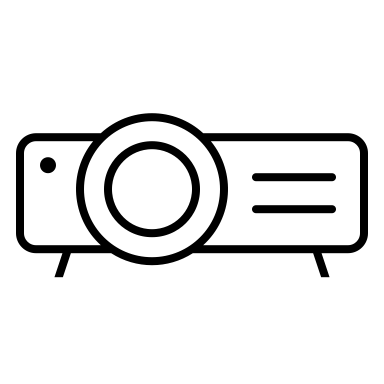 Effect of driving mechanism (Constant high-viscosity of salt)
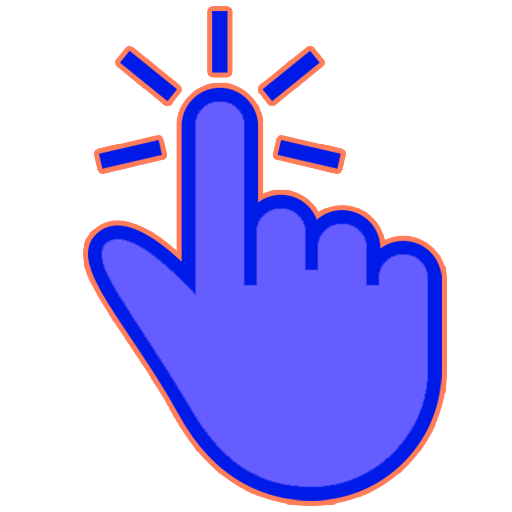 Distal basin and raft system
Proximal basin
Proximal basin
Proximal basin
Isolated-minibasin province
Isolated-minibasin province
Raft system
Distal basin and raft system
SW1
MB1
SW2
MB2
SW3
MB3
Contribution of dominant gliding
Model: V3_M1
Model: V3_M2
Model: V3_M3
Time: 3.7 Ma
Time: 4.1 Ma
Time: 3.7 Ma
V-3
SW1
MB1
SW2
MB2
SW3
MB3
M-1
M-3
M-2
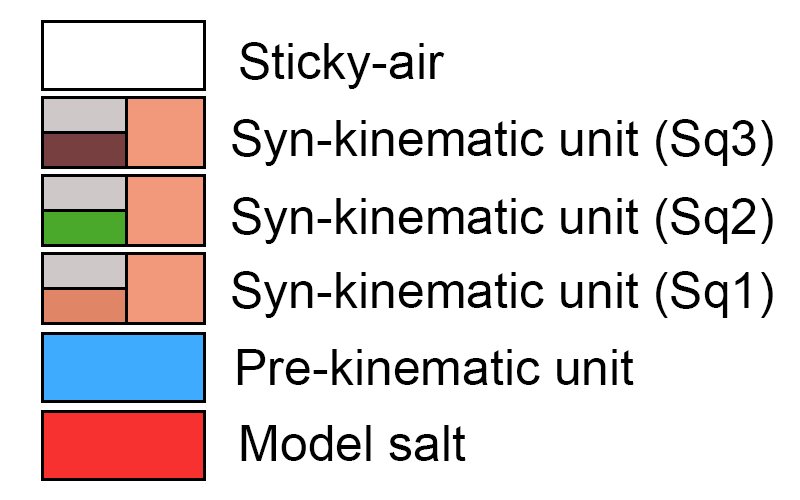 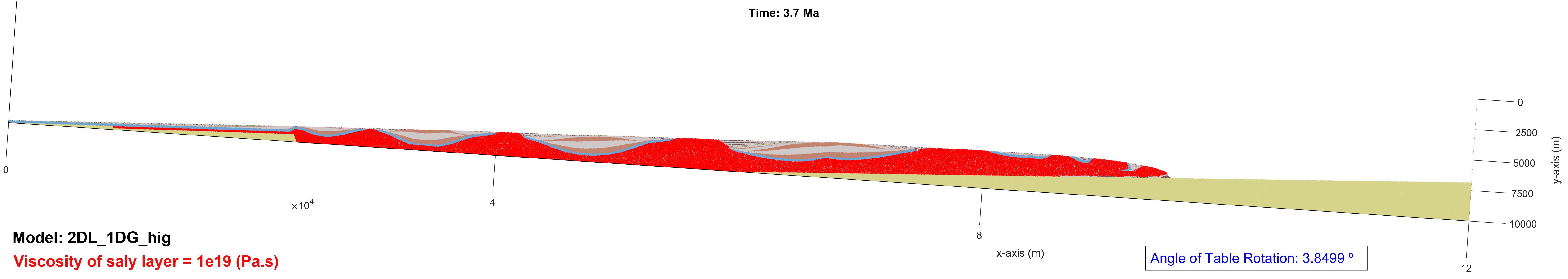 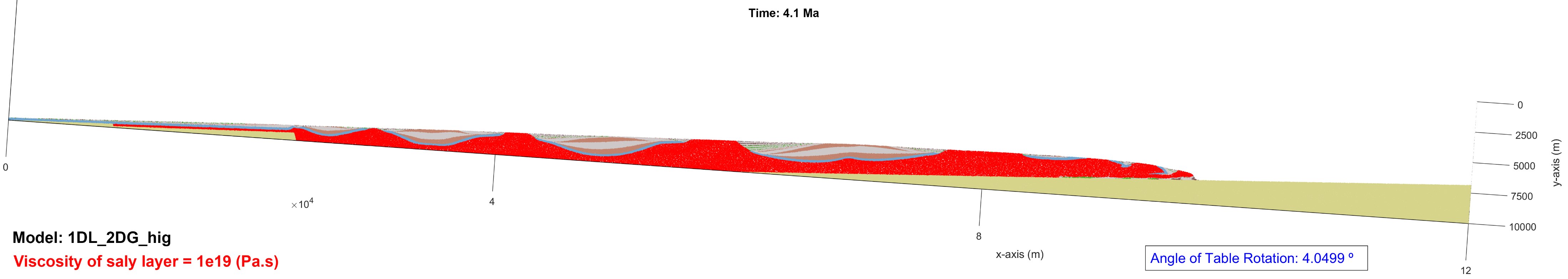 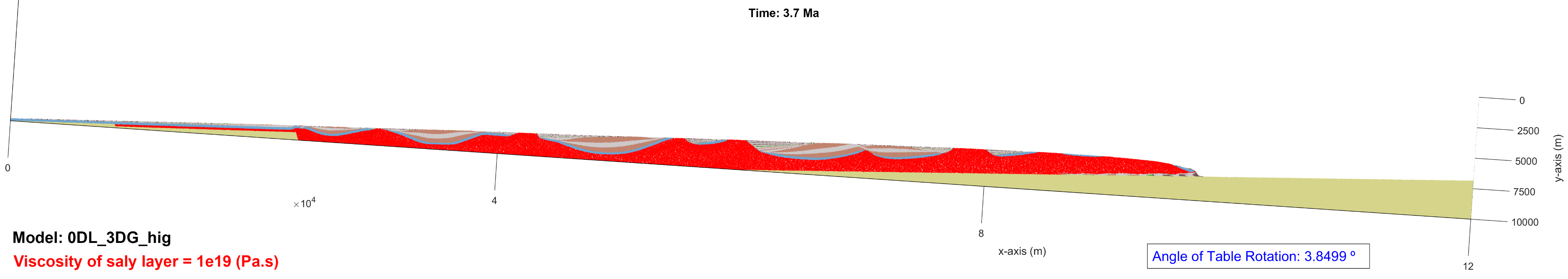 Results
Page: 4 / 14
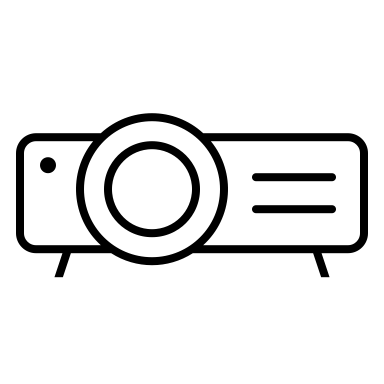 Effect of driving mechanism (Constant Non-Newtonian viscosity of salt)
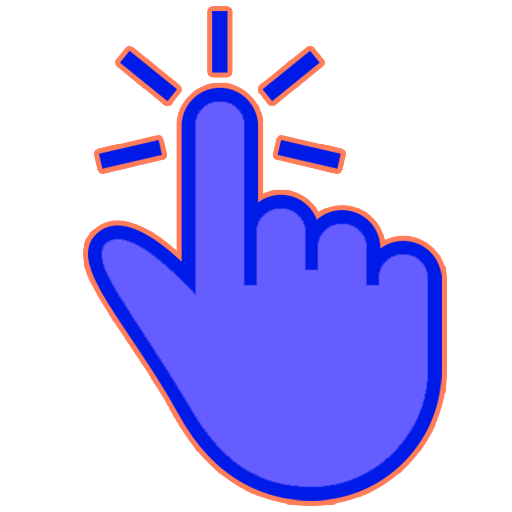 Model: V4_M1
Time: 3.7 Ma
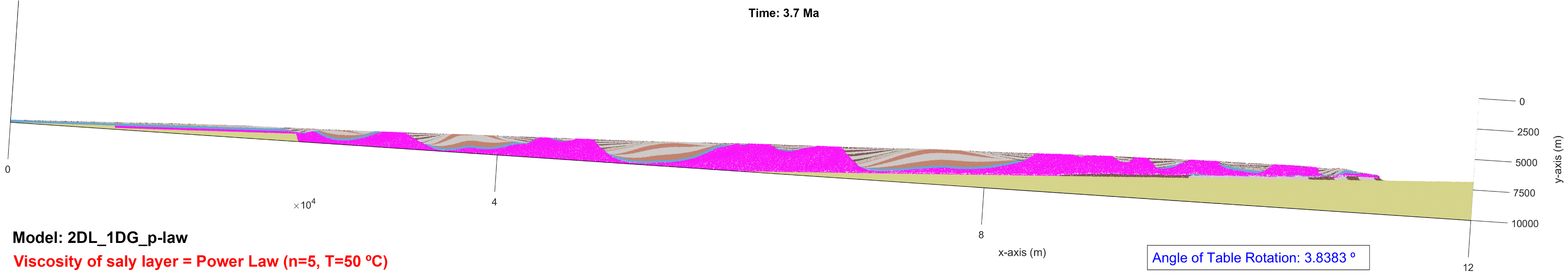 Proximal basin
Proximal basin
Proximal basin
Isolated-minibasin province
Isolated-minibasin province
Raft system
Distal basin and raft system
Distal basin and raft system
SW1
MB1
SW2
MB2
Model: V4_M2
Time: 4.1 Ma
SW3 + 2ndryMB
MB3
Contribution of dominant gliding
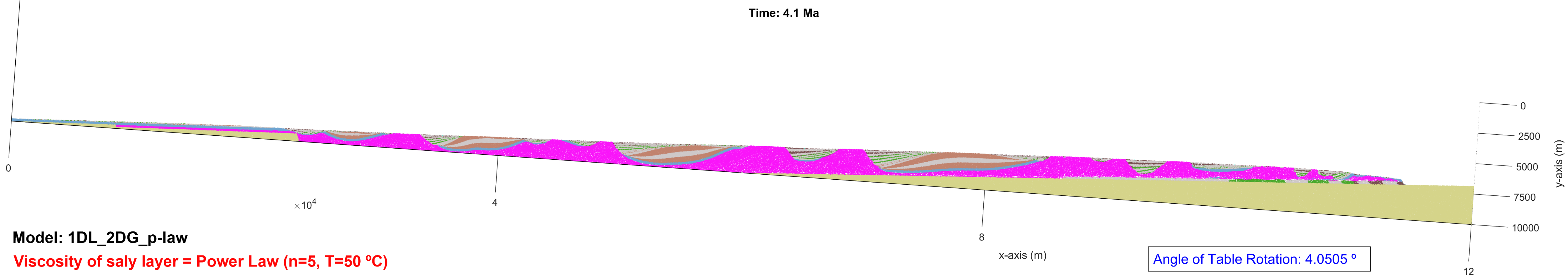 V-4
SW1
MB1
SW2 + 2ndryMB
MB2
SW3 + 2ndryMB
Model: V4_M3
Time: 3.7 Ma
MB3
M-1
M-3
M-2
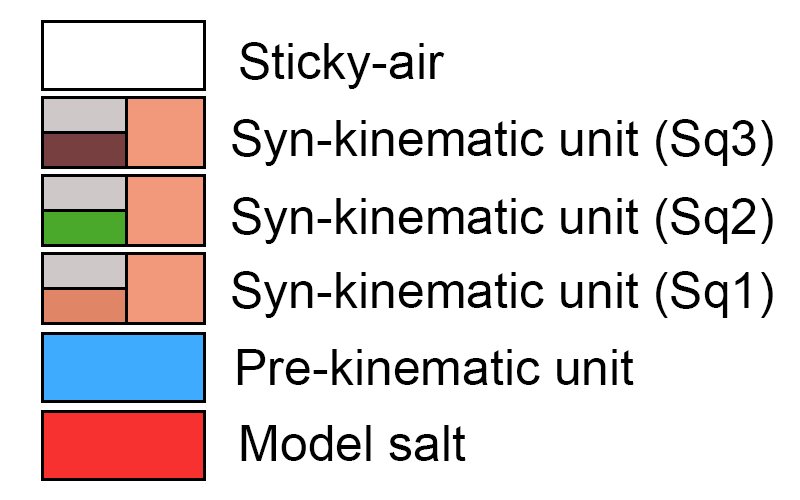 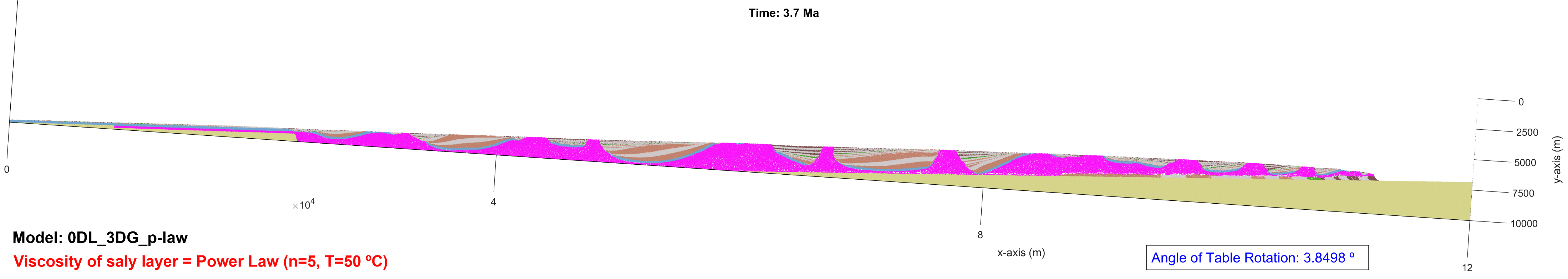 Results
Page: 5 / 14
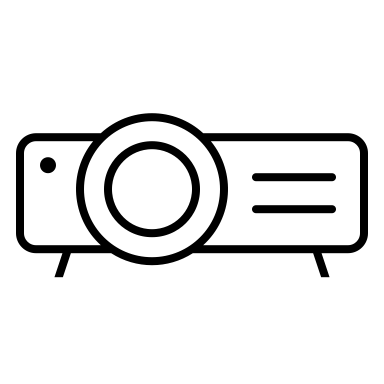 Effect of driving mechanism (Constant Non-Newtonian viscosity of salt)
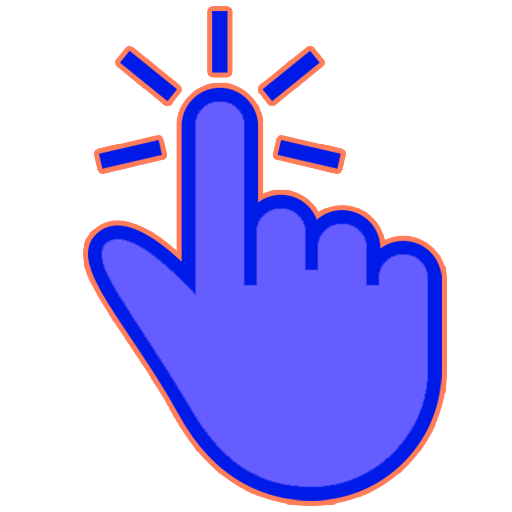 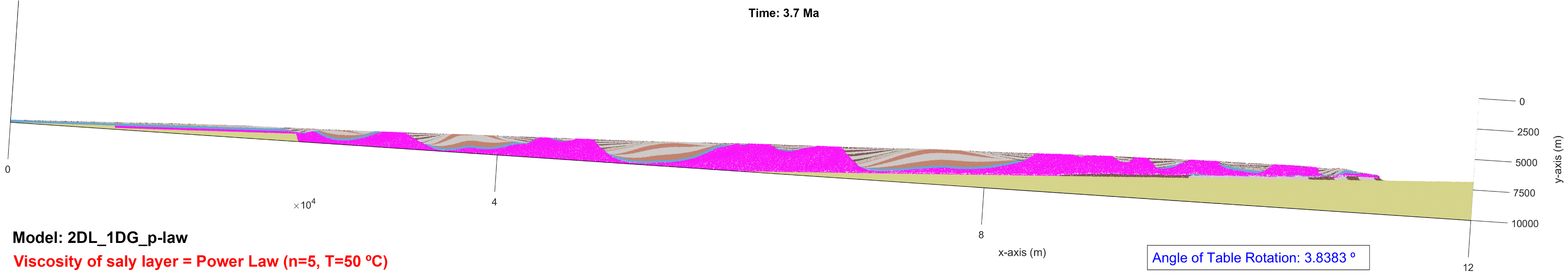 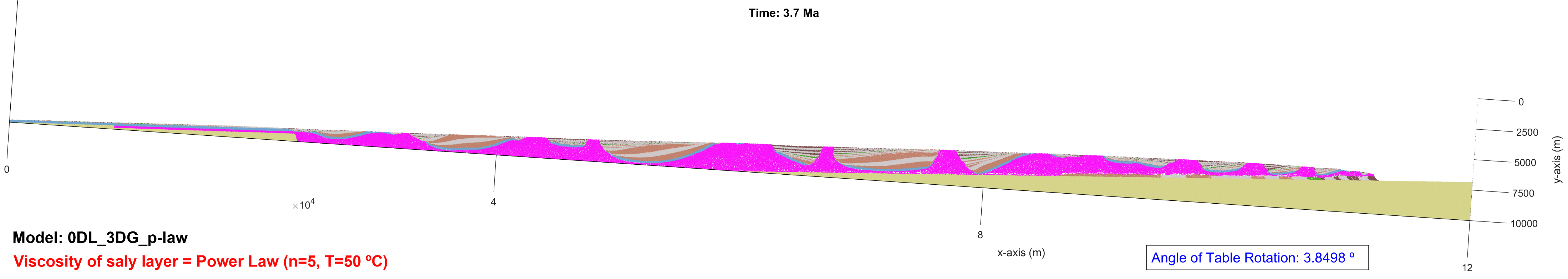 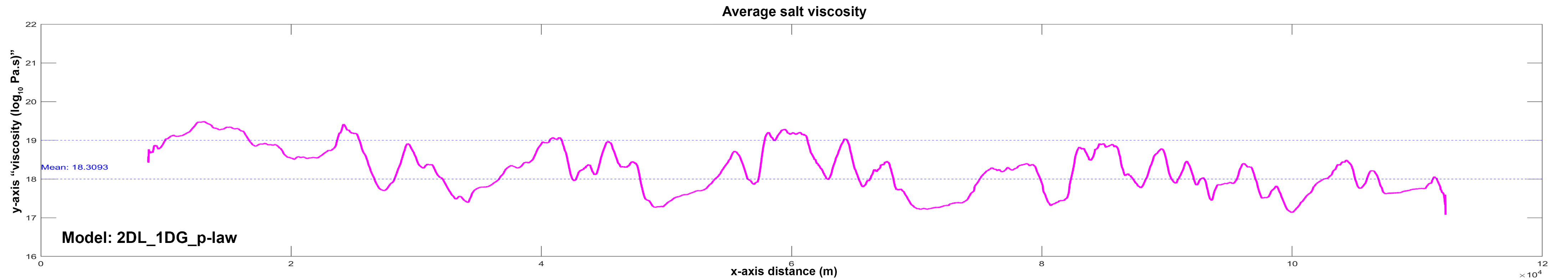 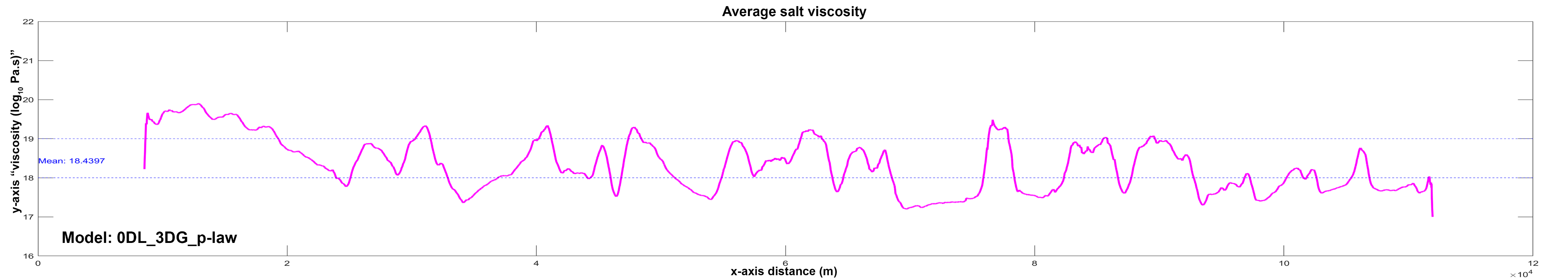 V-4
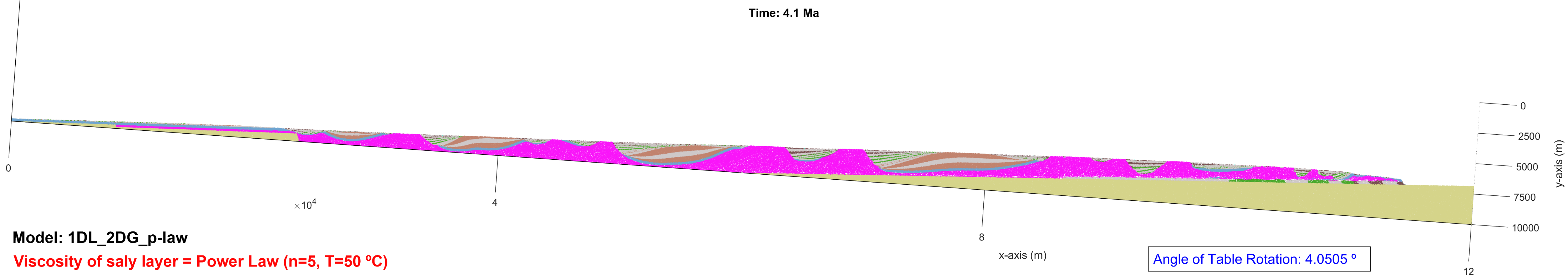 M-1
M-3
M-2
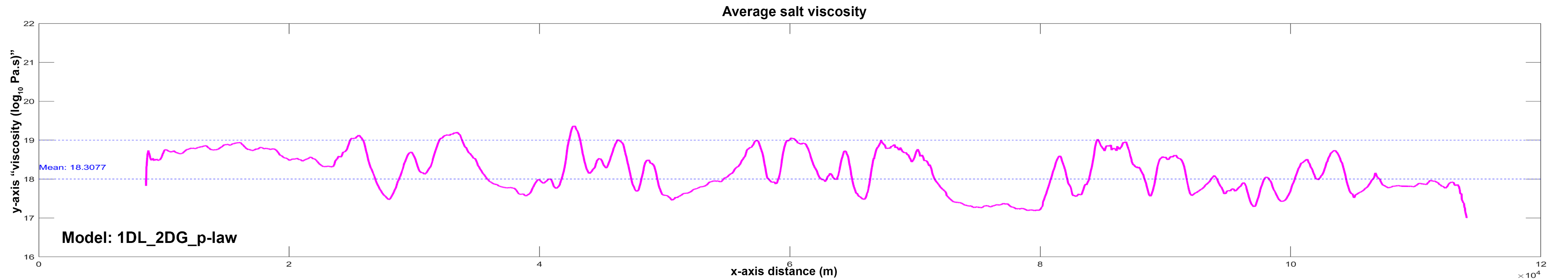 Results
Page: 6 / 14
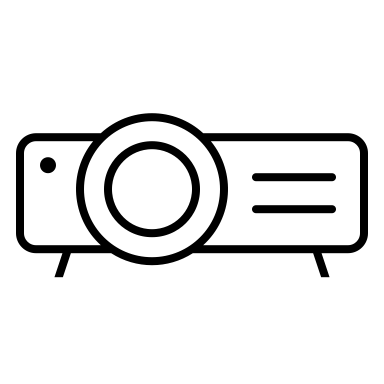 Effect of Salt Rheology
Newtonian (various viscosities) Vs. Non-Newtonian
Result
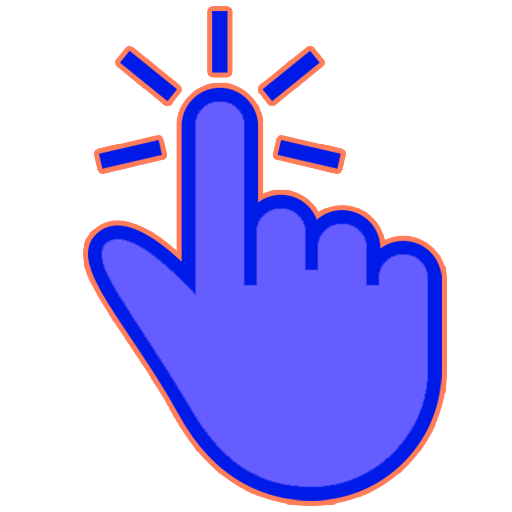 M-1
M-2
M-3
V-2
V-2
V-2
V-3
V-4
V-3
V-4
V-3
V-4
V-1
V-1
V-1
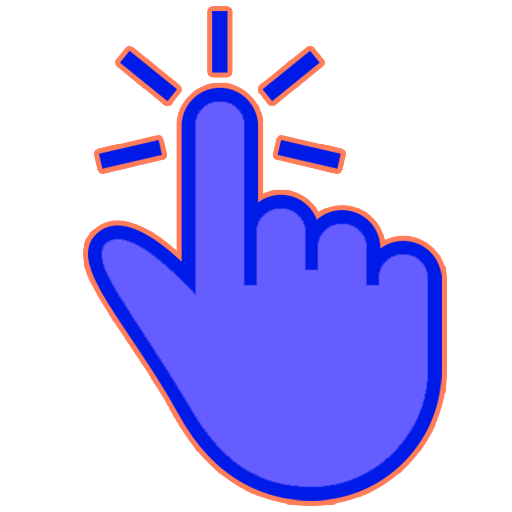 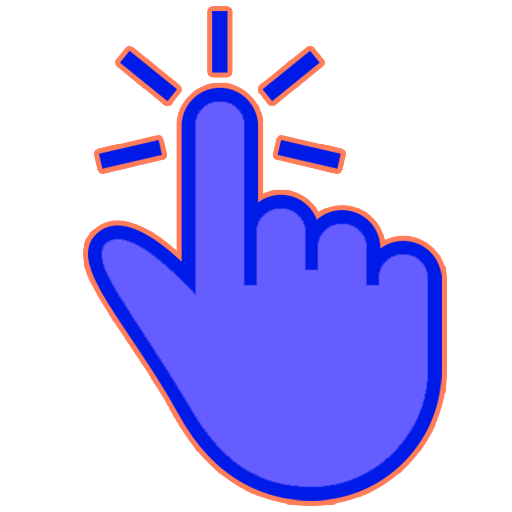 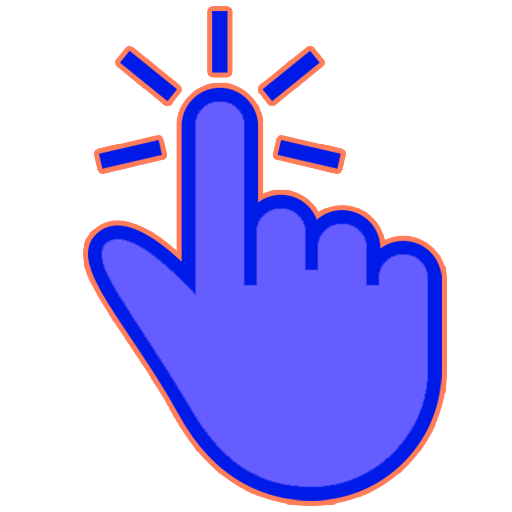 M-00
 Constant parameter for each result (Here is the mechanism of salt flow)
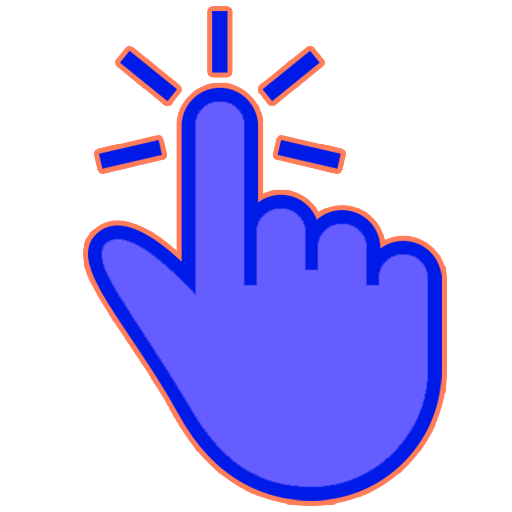 V-00
 Variable parameter for each result (Here is the viscosity of model salt)
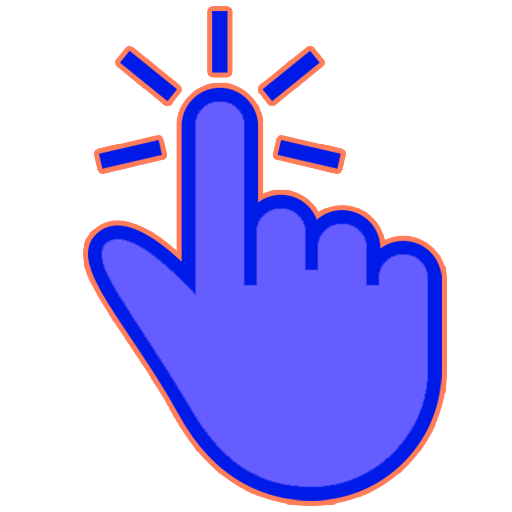 Results
Page: 7 / 14
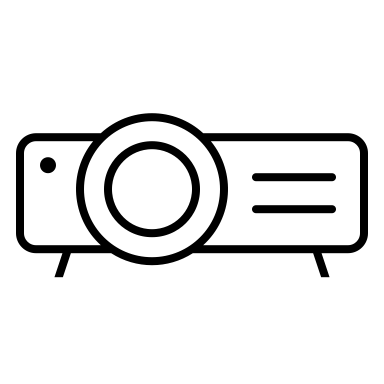 Effect of salt viscosity (Constant driving mechanism – M1)
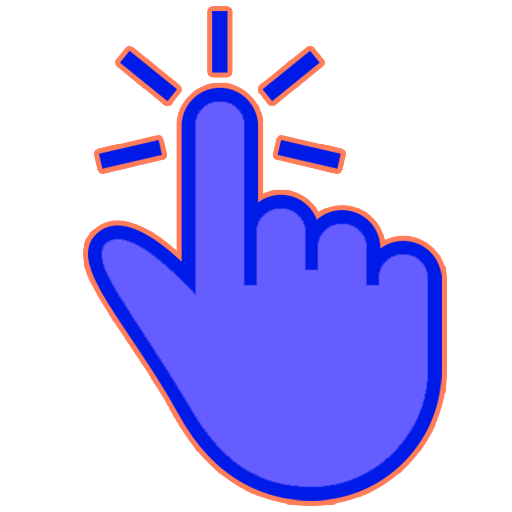 Model: M1_V1
Time: 3.7 Ma
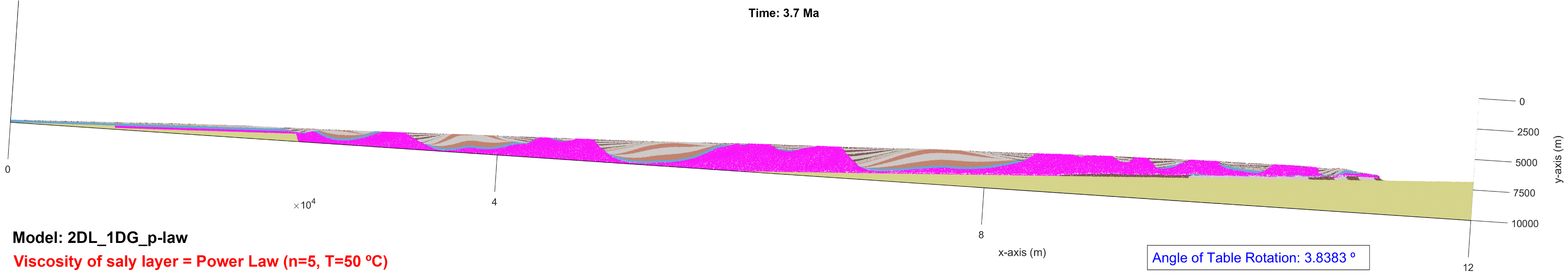 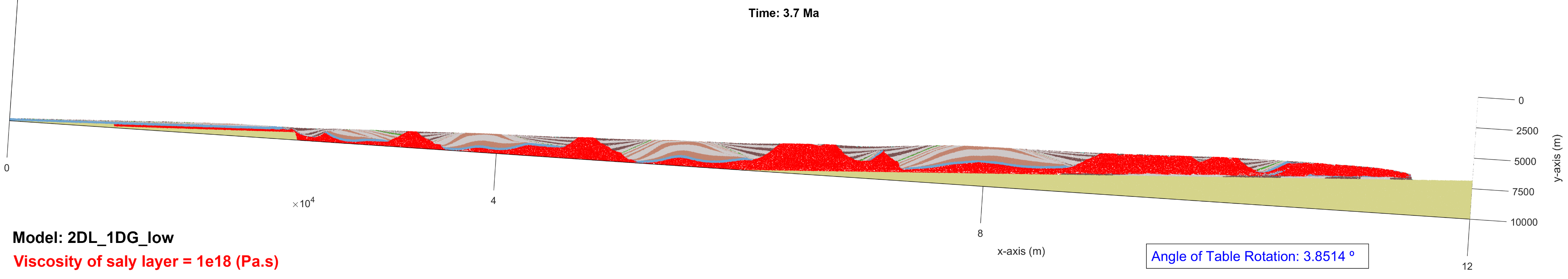 Proximal basin
Proximal basin
Proximal basin
Proximal basin
Isolated-minibasin province
Isolated-minibasin province
Isolated-minibasin province
Isolated-minibasin province
Distal basin and raft system
Distal basin and raft system
Distal basin and raft system
Distal basin and raft system
Model: M1_V2
Time: 3.7 Ma
SW1
SW1
SW1
SW1
MB1
MB1
MB1
MB1
SW2
SW2
SW2
SW2
MB2
MB2
MB2
MB2
SW3
SW3
MB3
Increasing Viscosity
MB3
SW3 + 2ndryMB
SW3 + 2ndryMB
MB3
MB3
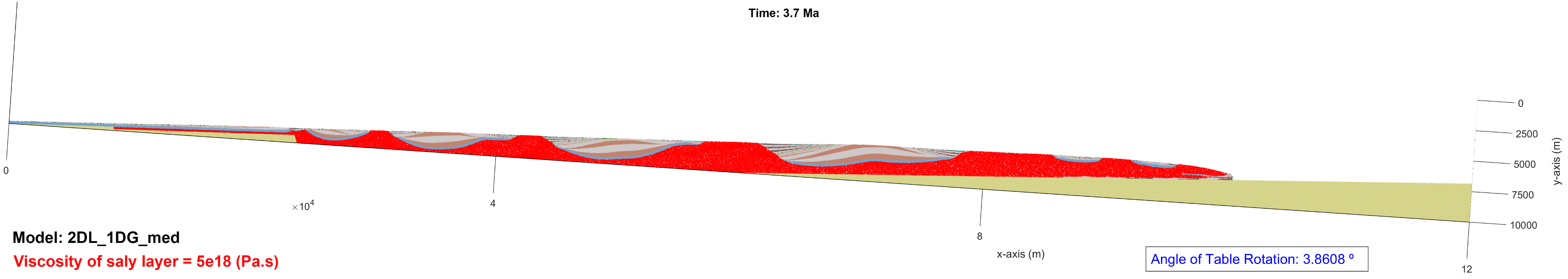 Model: M1_V3
Time: 3.7 Ma
M-1
V-1
V-2
V-3
V-4
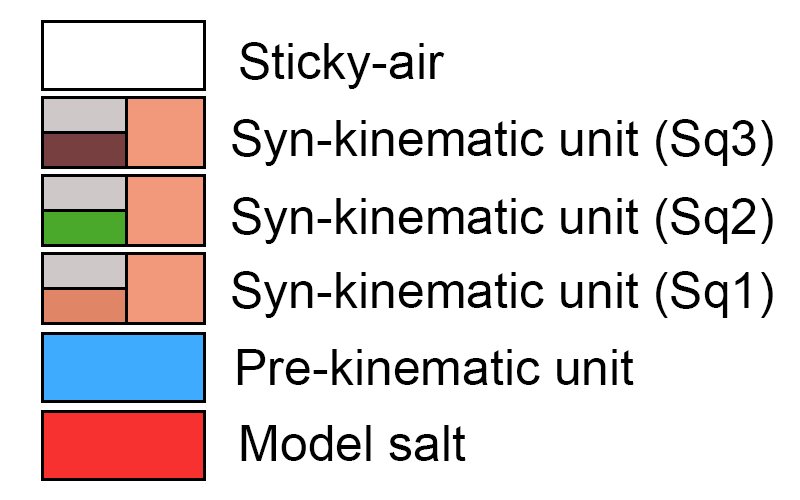 Model: M1_V4
Time: 3.7 Ma
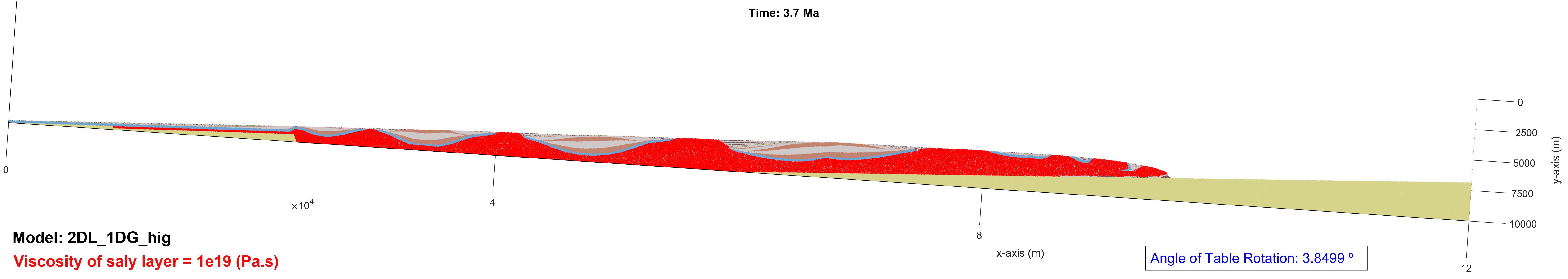 Results
Page: 8 / 14
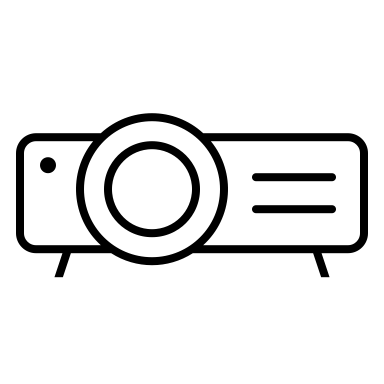 Effect of salt viscosity (Constant driving mechanism – M2)
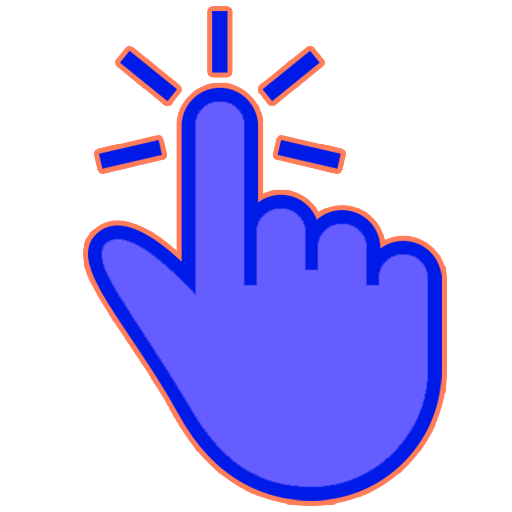 Model: M2_V1
Time: 4.1 Ma
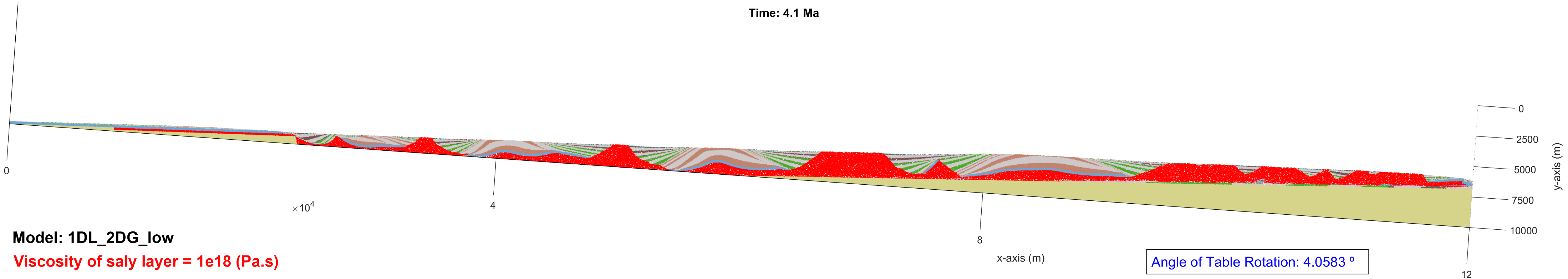 Distal basin and raft system
Distal basin and raft system
Proximal basin
Proximal basin
Proximal basin
Proximal basin
Isolated-minibasin province
Isolated-minibasin province
Isolated-minibasin province
Isolated-minibasin province
Distal basin and raft system
Distal basin and raft system
Model: M2_V2
Time: 4.1 Ma
Increasing Viscosity
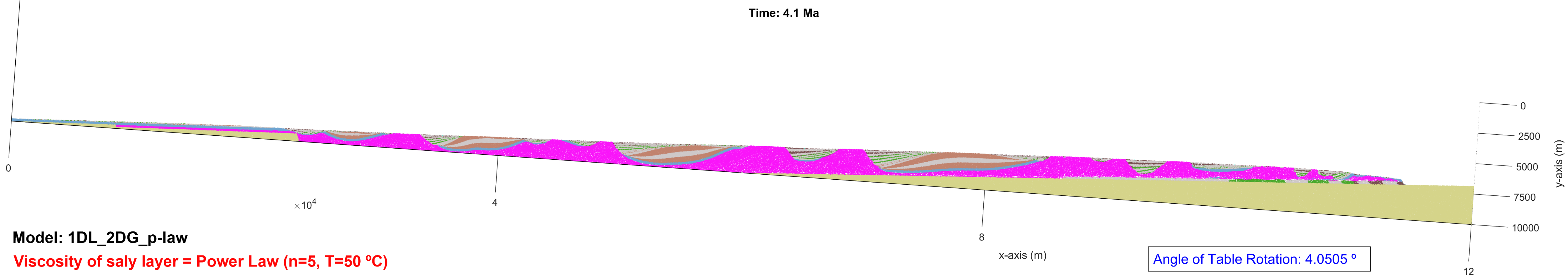 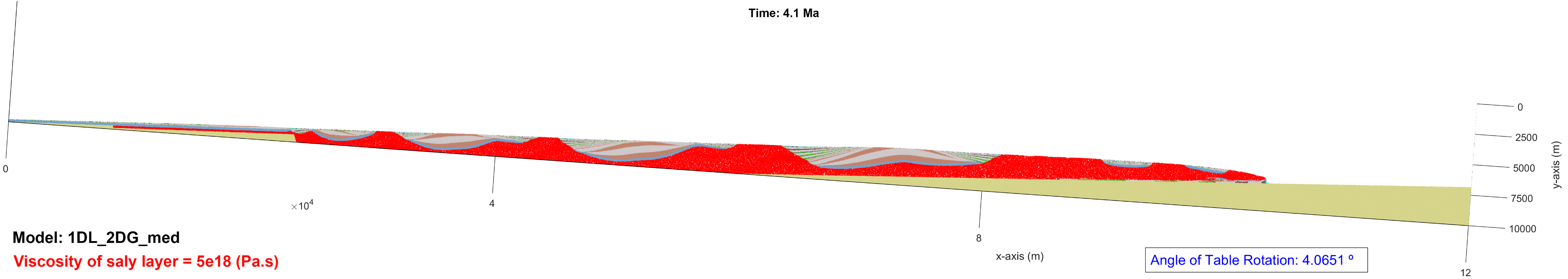 Model: M2_V3
Time: 4.1 Ma
M-2
SW1
SW1
SW1
SW1
MB1
MB1
MB1
MB1
SW2 + 2ndryMB
MB2
SW2
SW2
SW2
MB2
MB2
MB2
SW3 + 2ndryMB
SW3
SW3
MB3
MB3
MB3
SW3 + 2ndryMB
MB3
V-1
V-2
V-3
V-4
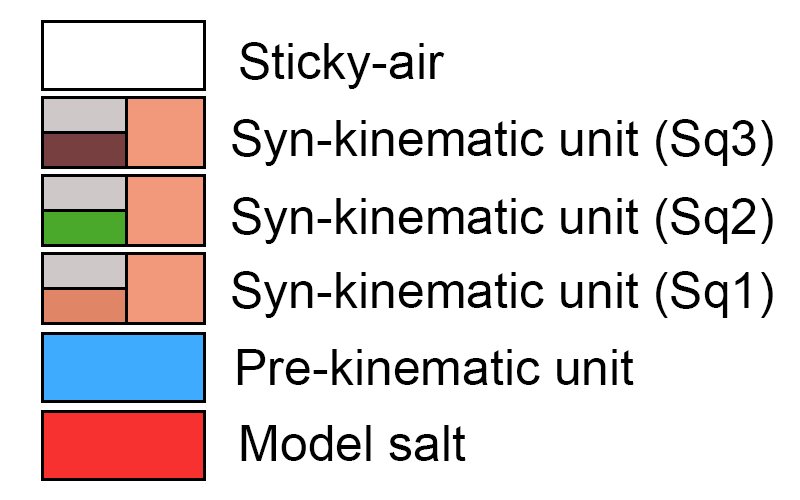 Model: M2_V4
Time: 4.1 Ma
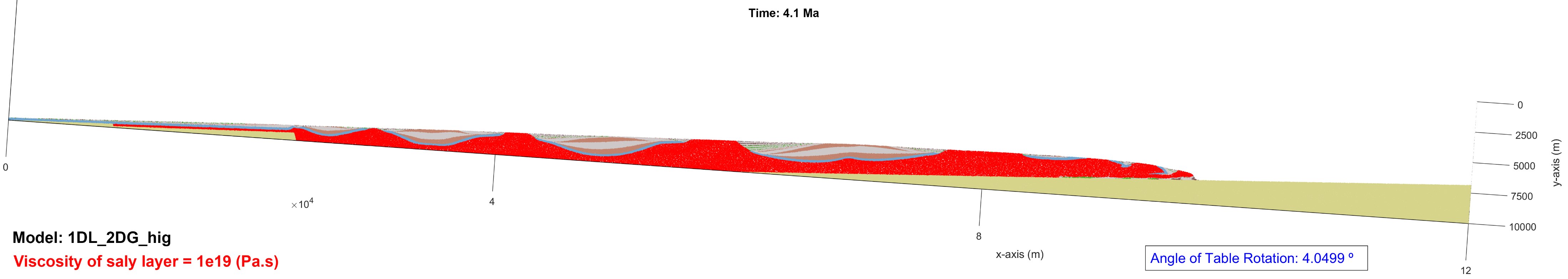 Results
Page: 9 / 14
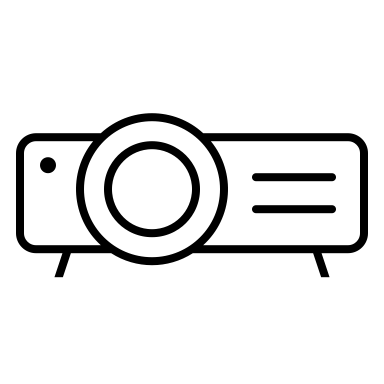 Effect of salt viscosity (Constant driving mechanism – M3)
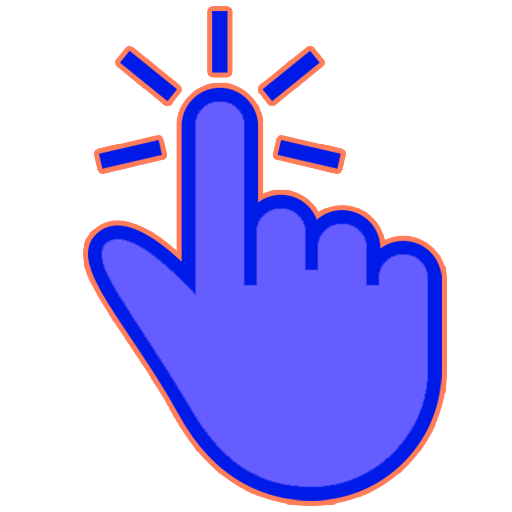 Model: M3_V1
Time: 3.7 Ma
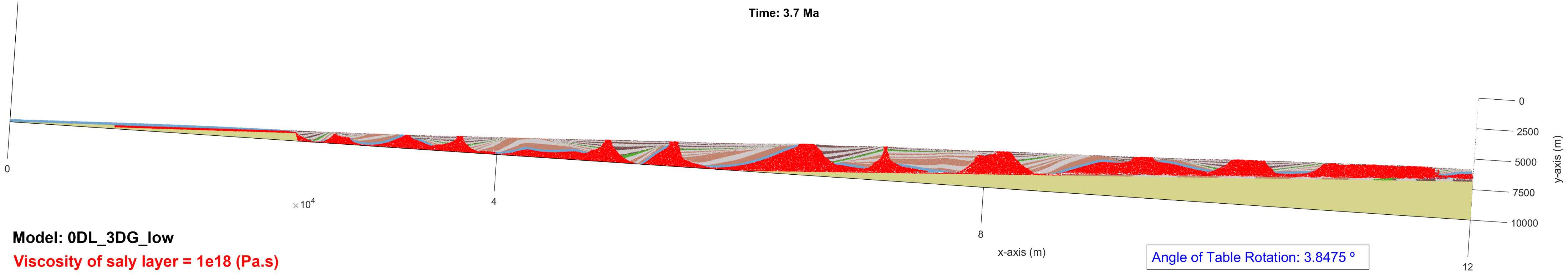 Proximal basin
Proximal basin
Proximal basin
Proximal basin
Raft system
Raft system
Raft system
Raft system
Model: M3_V2
Time: 3.7 Ma
Increasing Viscosity
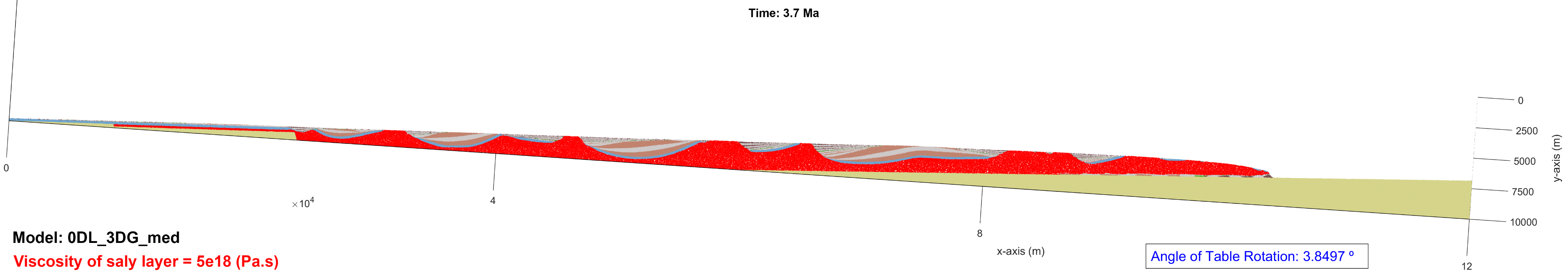 Model: M3_V3
Time: 3.7 Ma
M-3
V-1
V-2
V-3
V-4
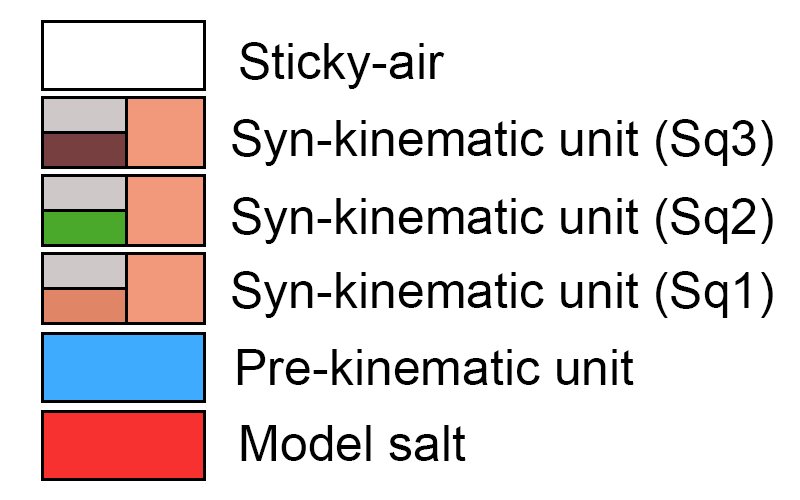 Model: M3_V4
Time: 3.7 Ma
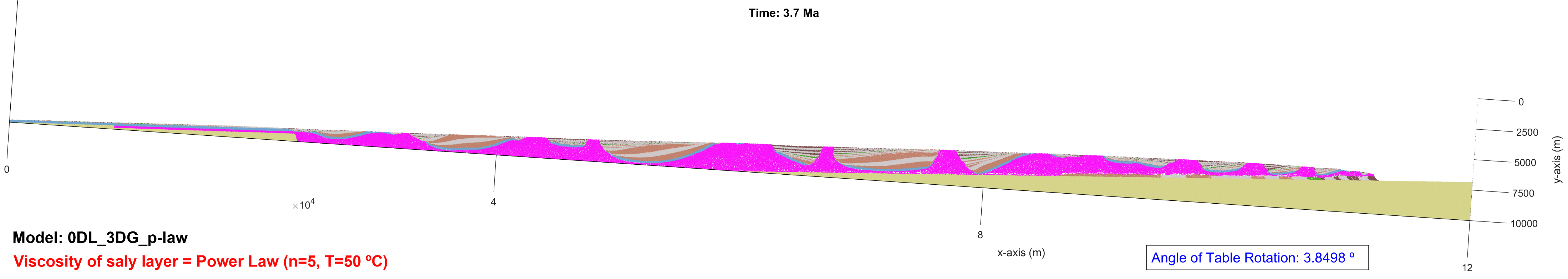 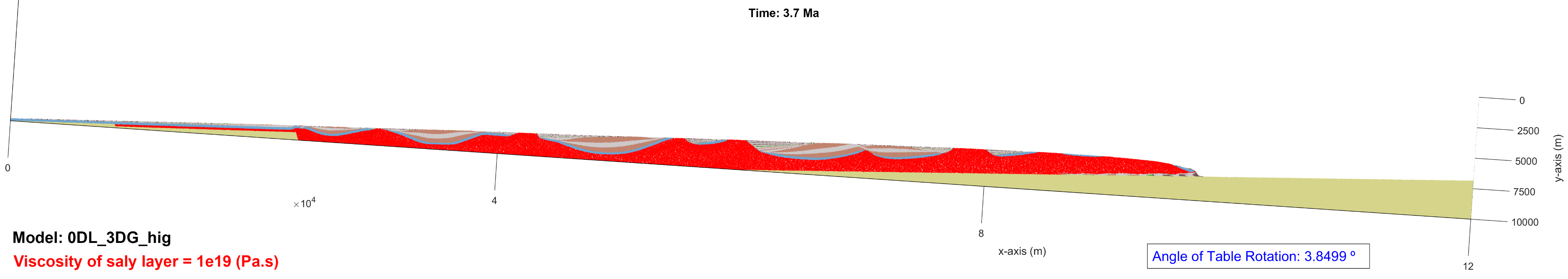 Results
Page: 10 / 14
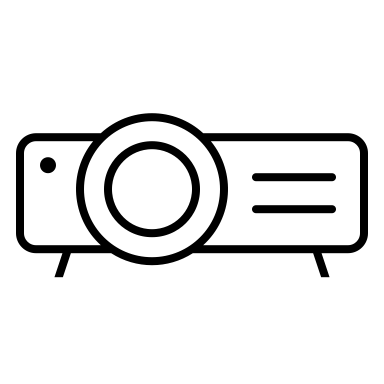 Effect of Modeling Approaches
Numerical Modeling (NM) Vs. Analogue Modeling (AM)
Result
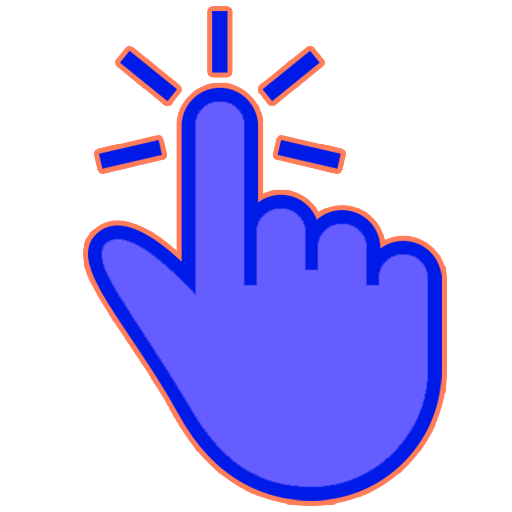 M-1
M-2
M-3
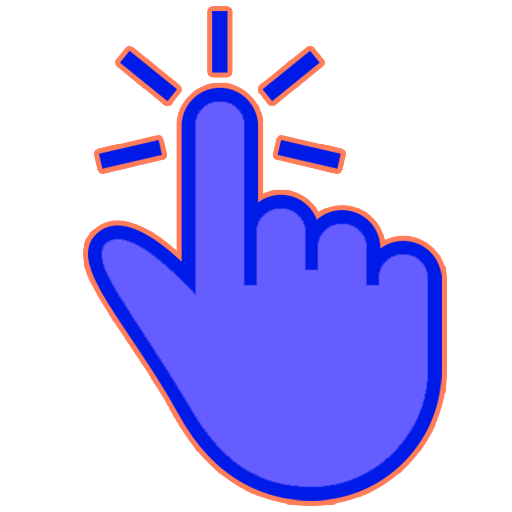 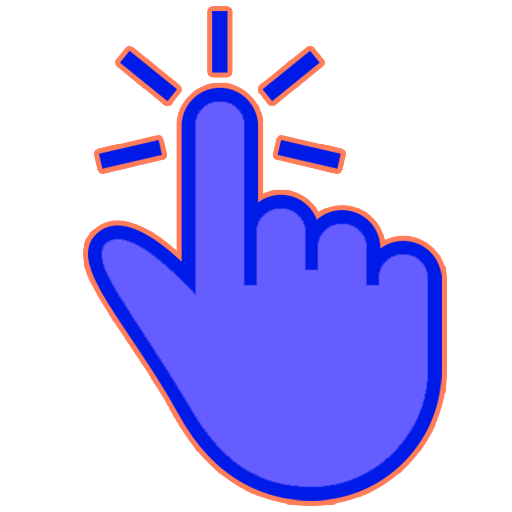 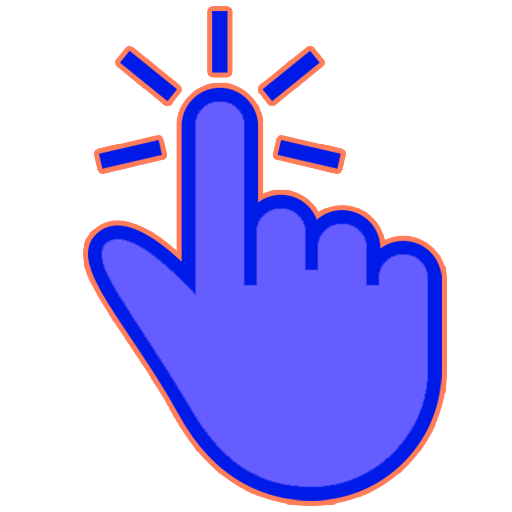 AM
AM
AM
NM
NM
NM
M-00
 Constant parameter for each result (Here is the mechanism of salt flow)
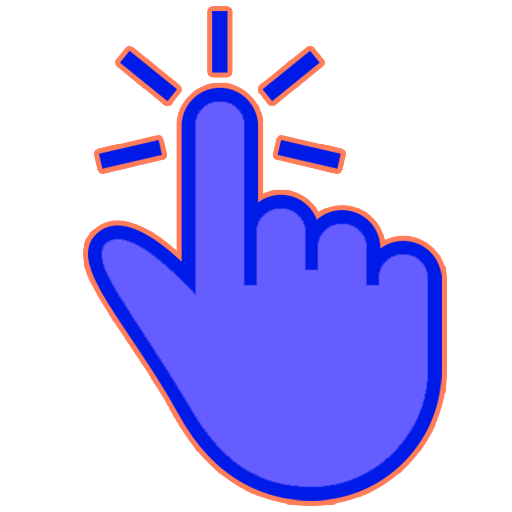 NM/SB
 Variable parameter for each result (Here is the modeling approaches)
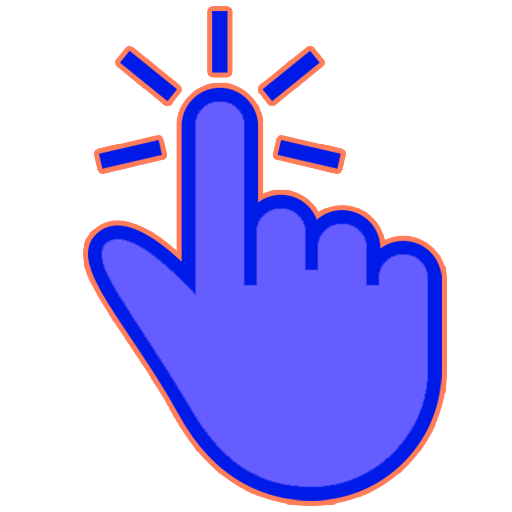 Results
Page: 11 / 14
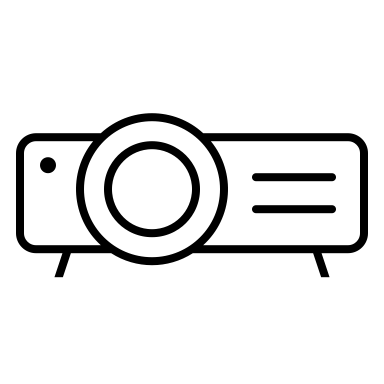 Effect of modeling approaches (Constant driving mechanism – M1)
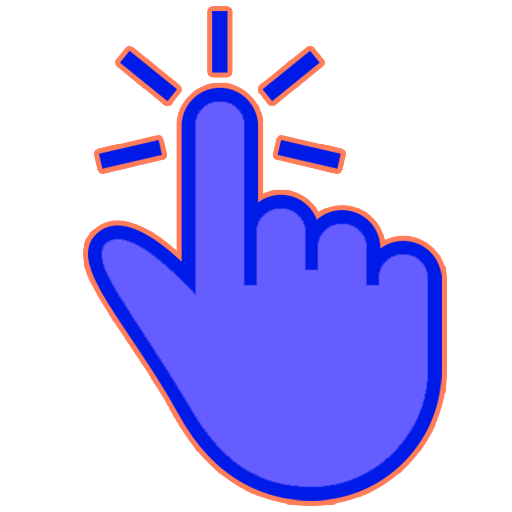 Model: M1_NM
Time: 3.7 Ma
Proximal basin
Isolated-minibasin province
Distal basin and raft system
SW1
MB1
SW2
MB2
SW3 + 2ndryMB
MB3
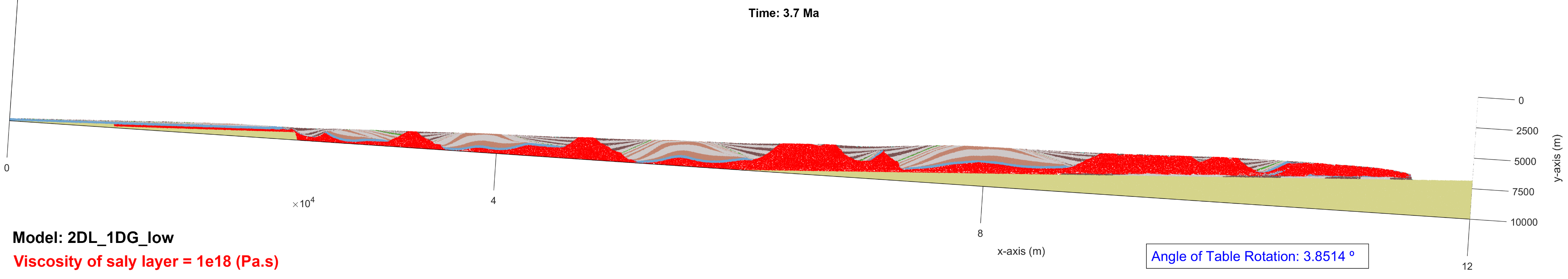 Model: M1_AM
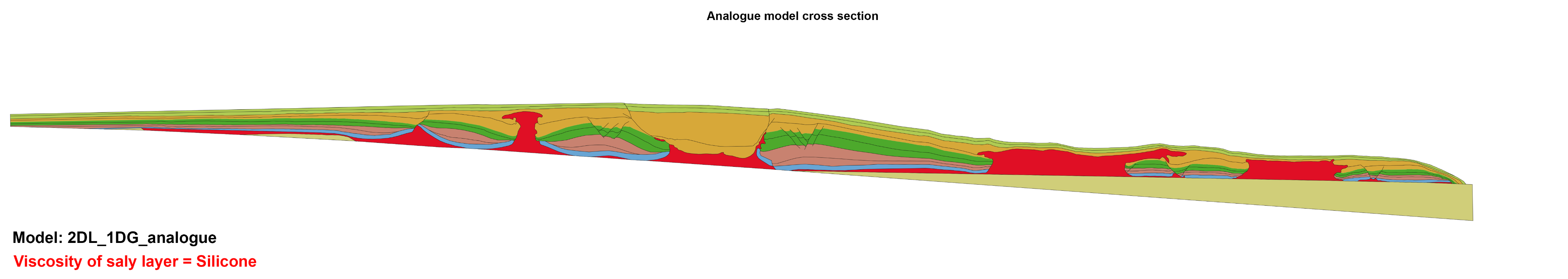 M-1
AM
NM
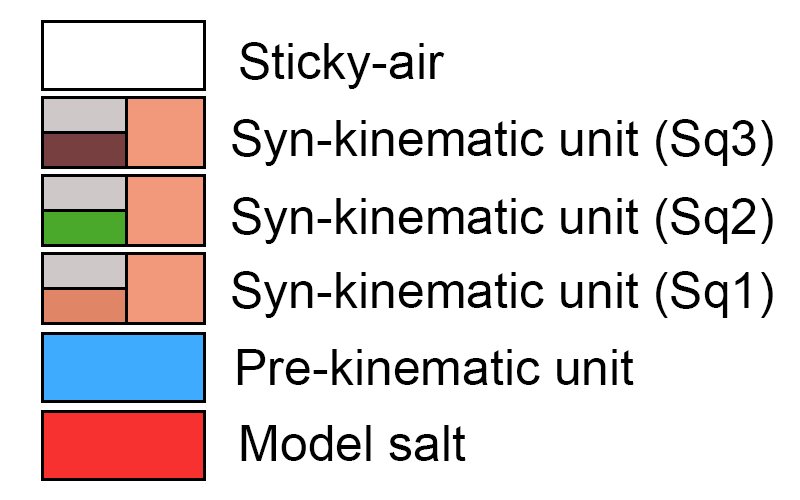 Results
Page: 12 / 14
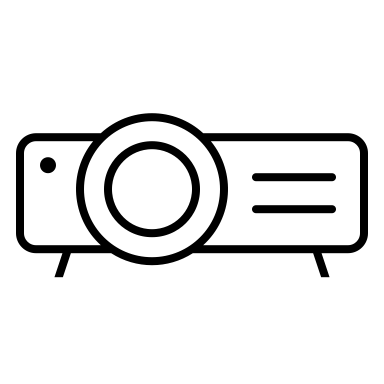 Effect of modeling approaches (Constant driving mechanism – M2)
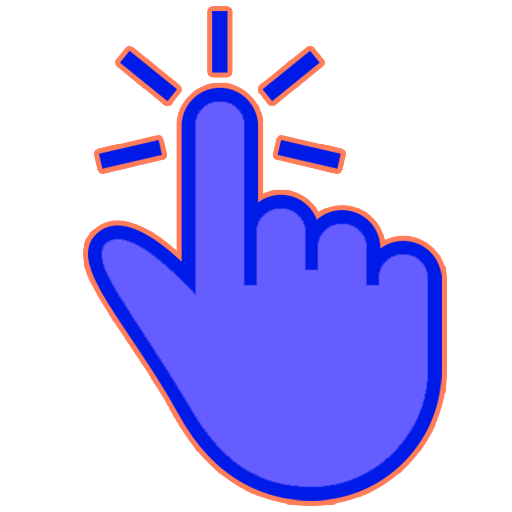 Time: 4.1 Ma
Model: M2_NM
Proximal basin
Isolated-minibasin province
Distal basin and raft system
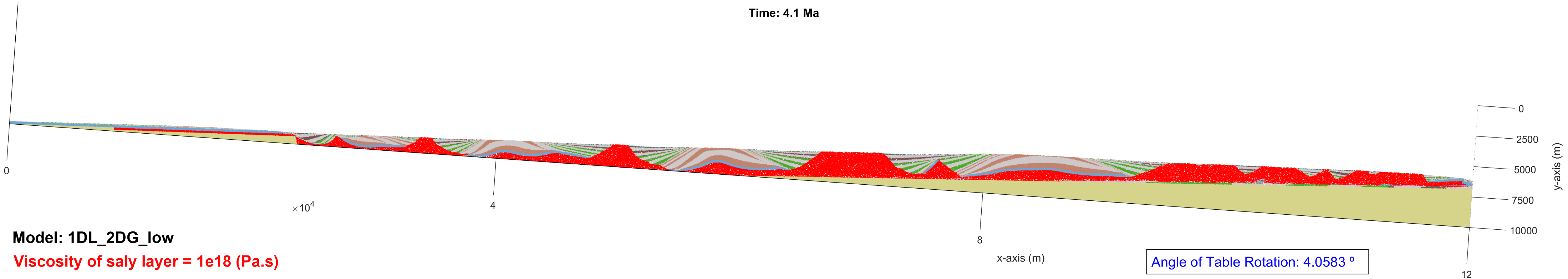 Model: M2_AM
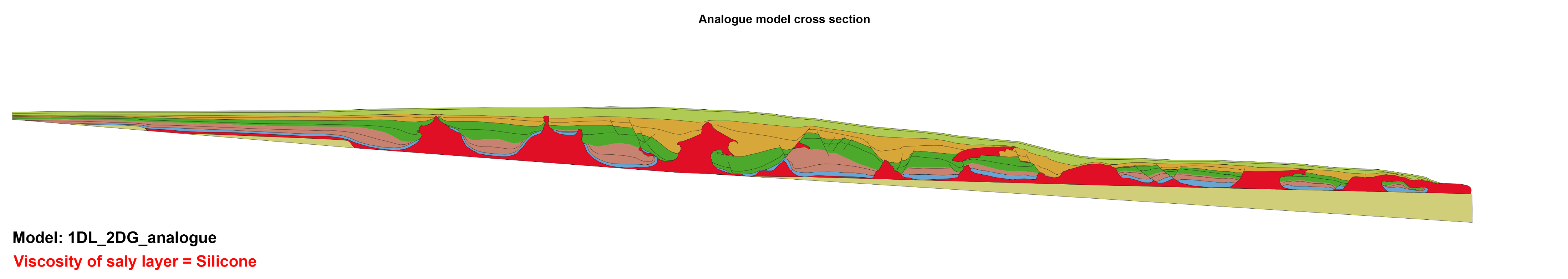 M-2
SW1
MB1
SW2
MB2
SW3 + 2ndryMB
MB3
AM
NM
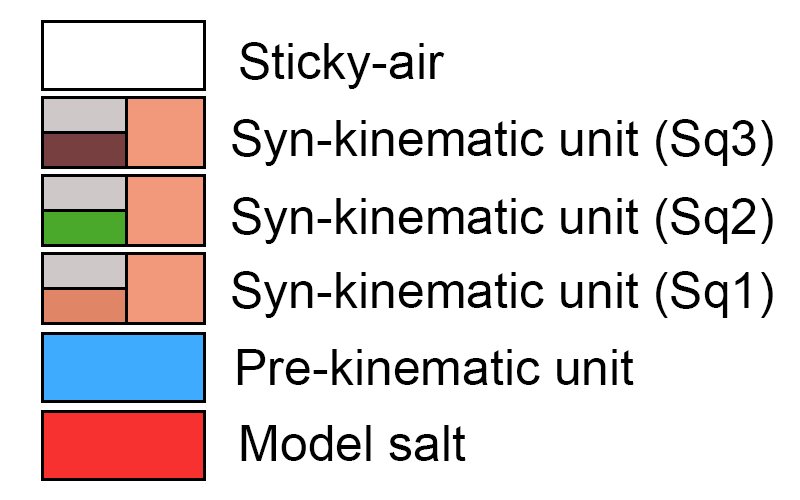 Results
Page: 13 / 14
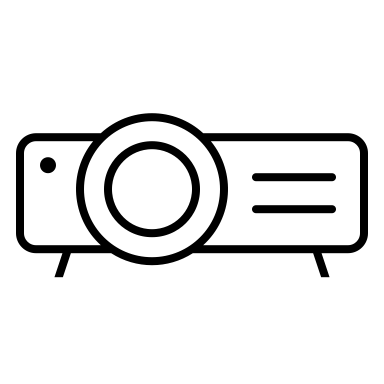 Effect of modeling approaches (Constant driving mechanism – M3)
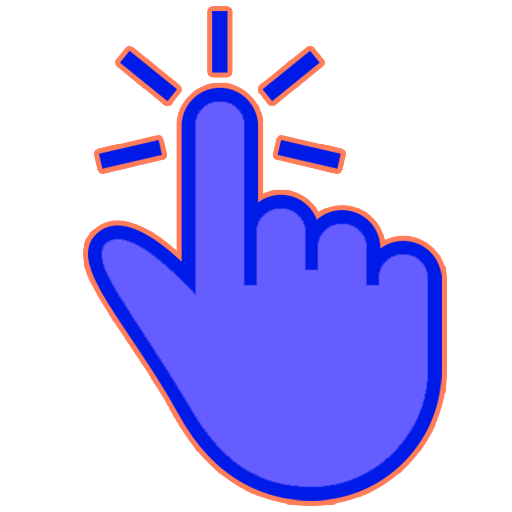 Model: M3_NM
Time: 3.7 Ma
Proximal basin
Raft system
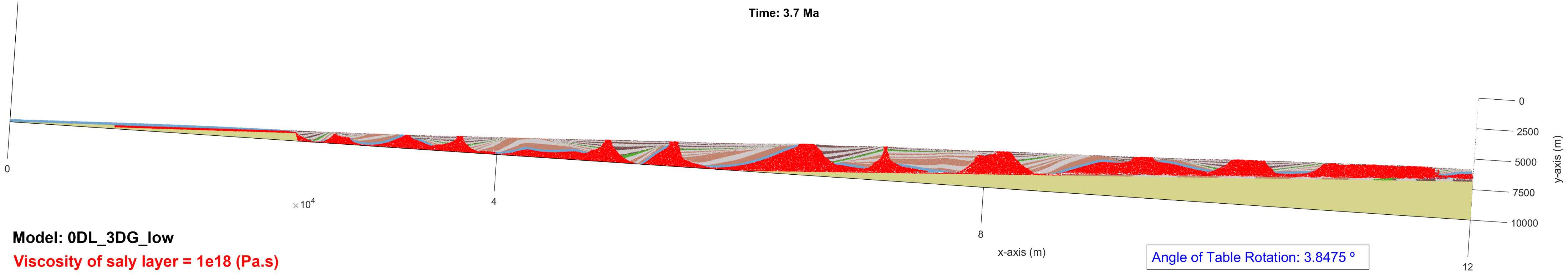 Model: M3_AM
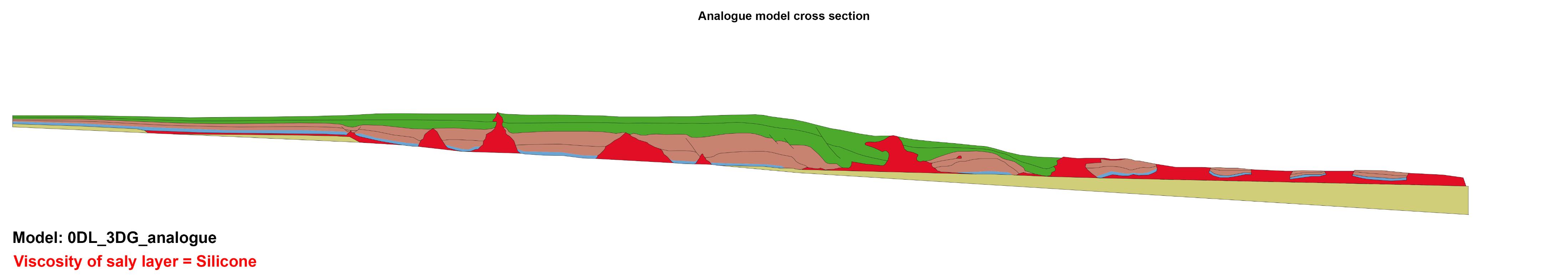 M-3
AM
NM
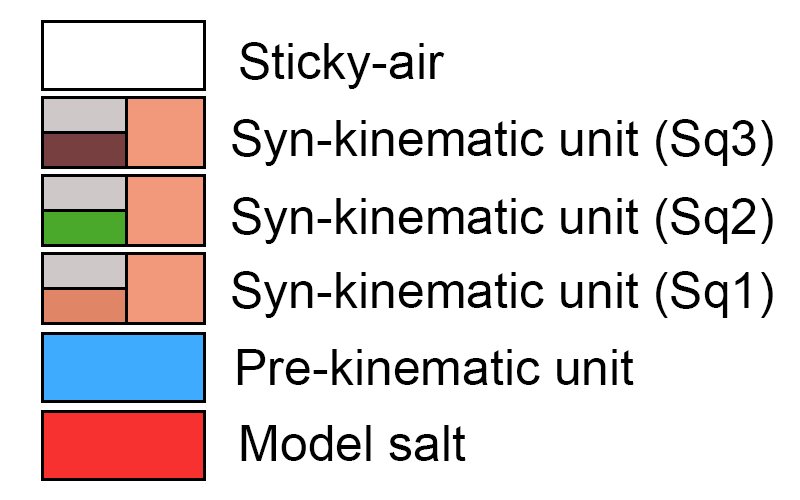 Results
Page: 14 / 14
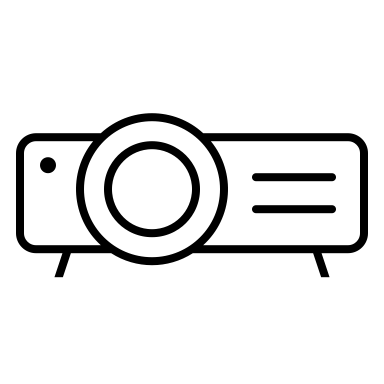 Effect of Driving Mechanism
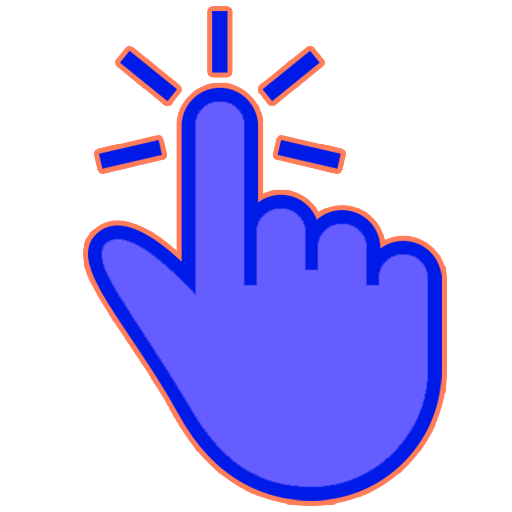 Effect of Salt Rheology
Discussion
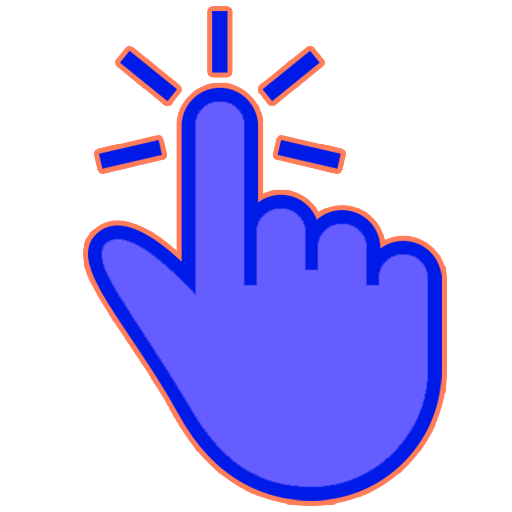 Effect of Modeling Approaches
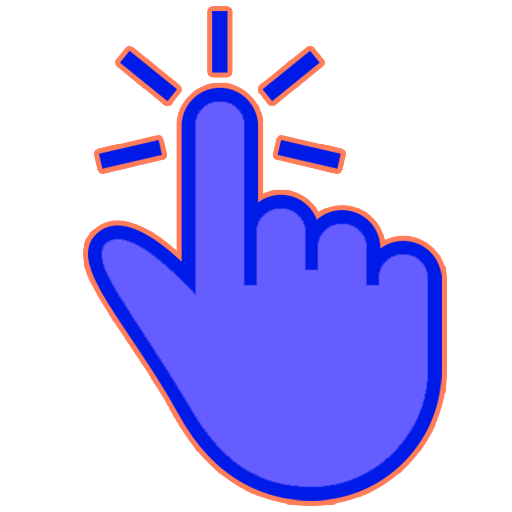 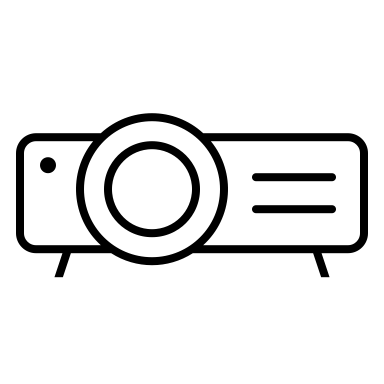 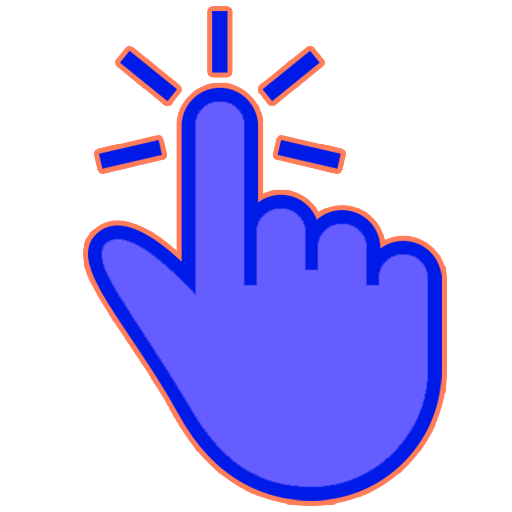 Effect of driving mechanism (Constant low-viscosity of salt)
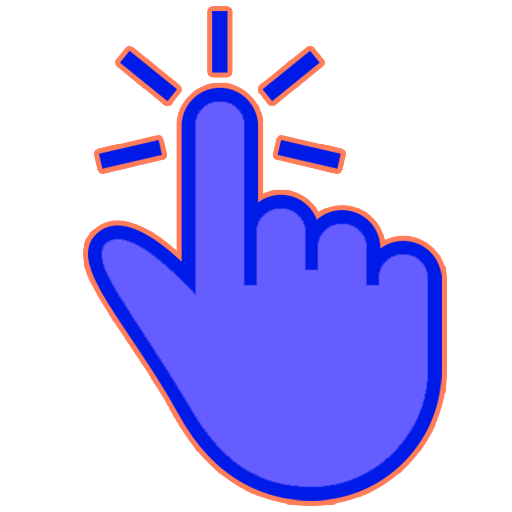 Model: V1_M1
Time: 3.7 Ma
Click to discuss about this result
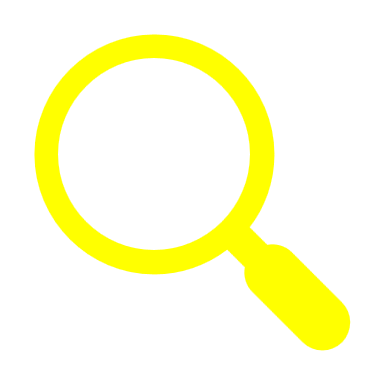 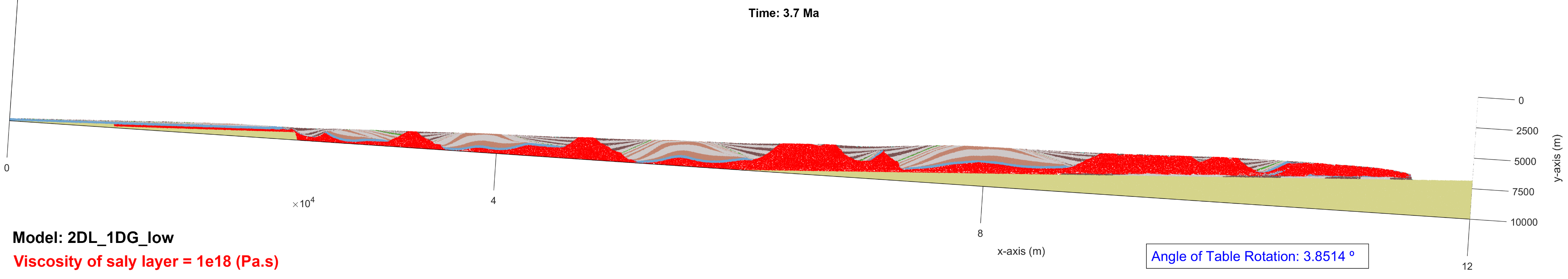 Proximal basin
Proximal basin
Proximal basin
Isolated-minibasin province
Isolated-minibasin province
Raft system
Distal basin and raft system
Distal basin and raft system
Model: V1_M2
Time: 4.1 Ma
SW1
MB1
SW2
MB2
SW3 + 2ndryMB
MB3
Contribution of dominant gliding
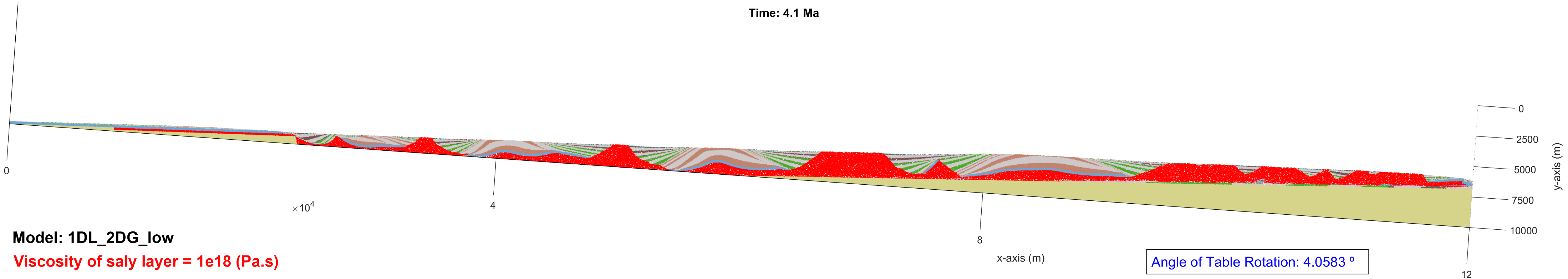 V-1
Model: V1_M3
Time: 3.7 Ma
SW1
MB1
SW2
MB2
SW3 + 2ndryMB
MB3
M-1
M-3
M-2
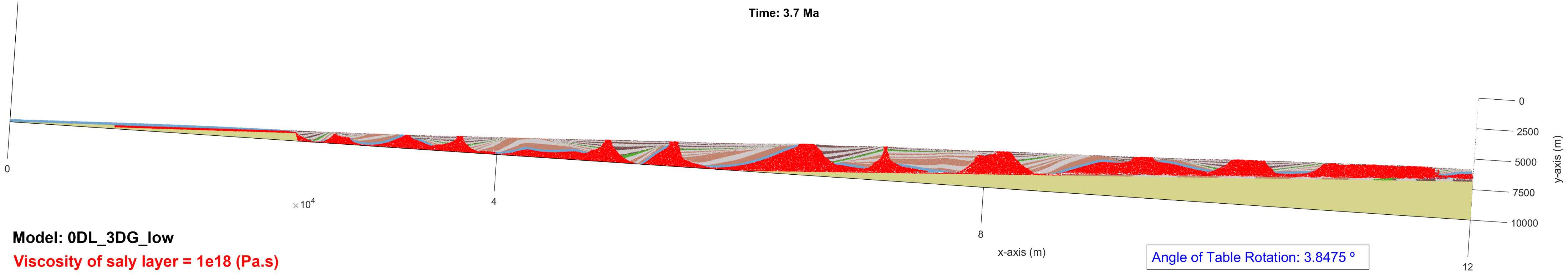 Discussion
Page: 1 / 12
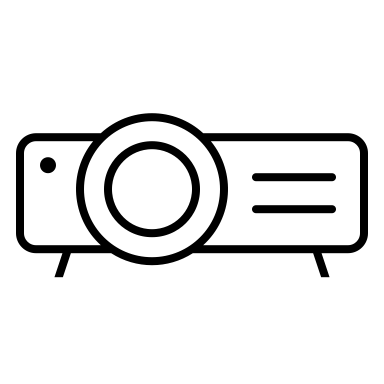 Effect of driving mechanism (Constant low-viscosity of salt)
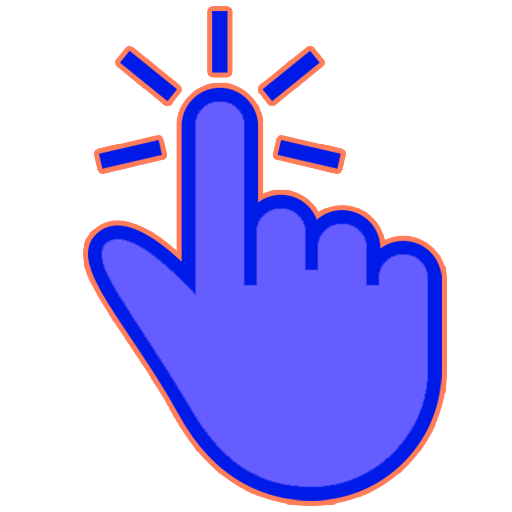 Model: V1_M1
Time: 3.7 Ma
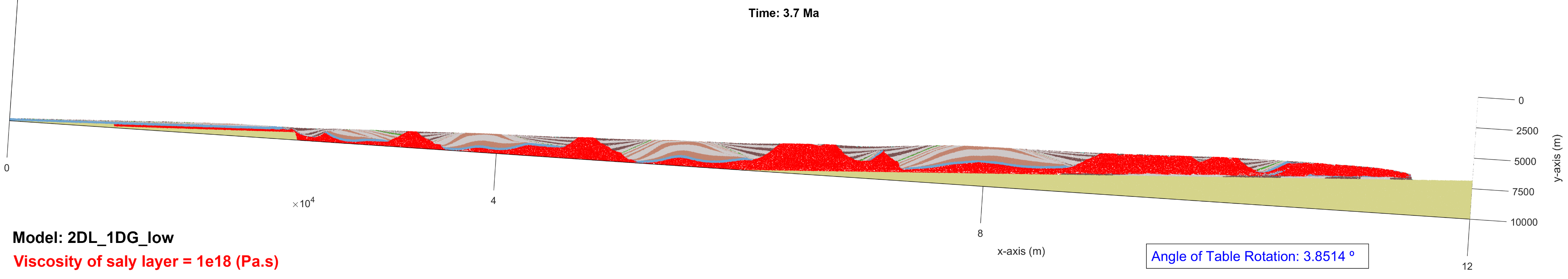 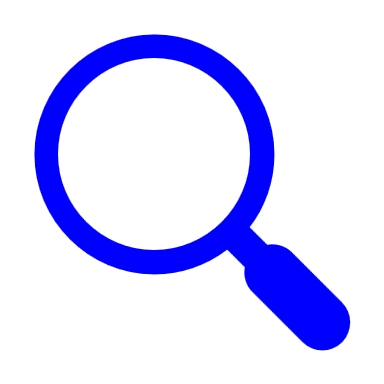 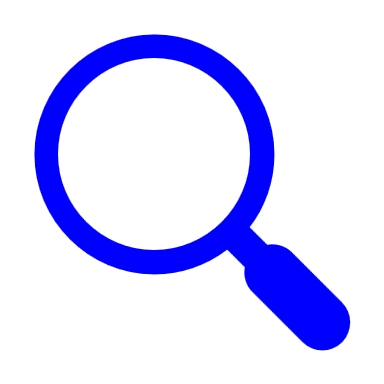 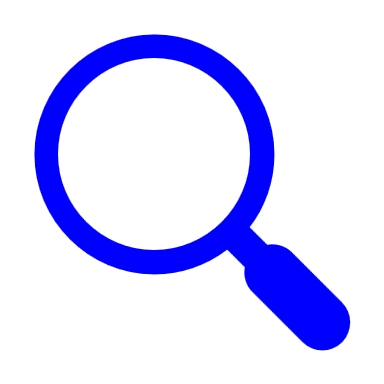 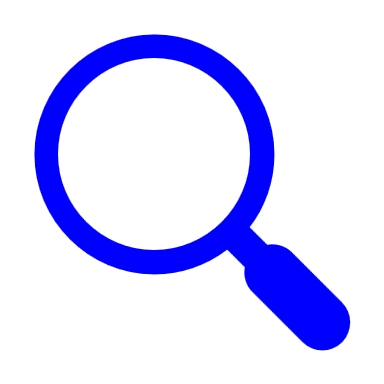 Proximal basin
Proximal basin
Proximal basin
Isolated-minibasin province
Isolated-minibasin province
Raft system
Distal basin and raft system
Distal basin and raft system
Model: V1_M2
Time: 4.1 Ma
SW1
MB1
SW2
MB2
SW3 + 2ndryMB
MB3
Contribution of dominant gliding
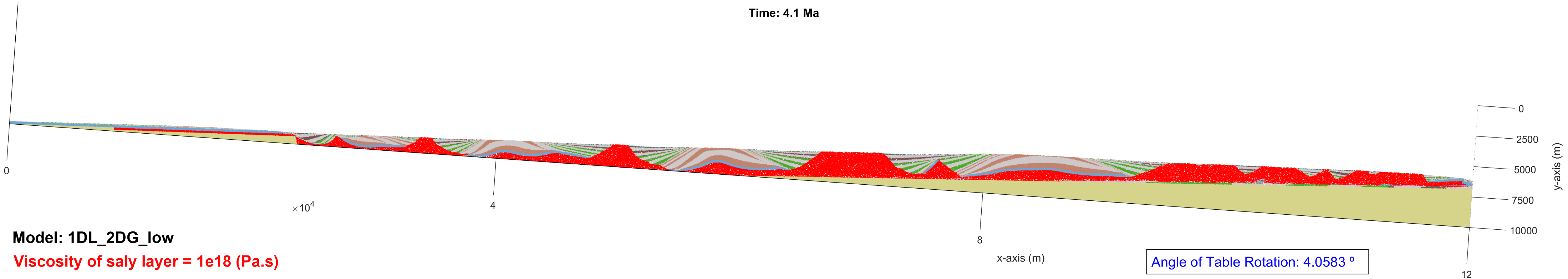 V-1
Model: V1_M3
Time: 3.7 Ma
SW1
MB1
SW2
MB2
SW3 + 2ndryMB
MB3
M-1
M-3
M-2
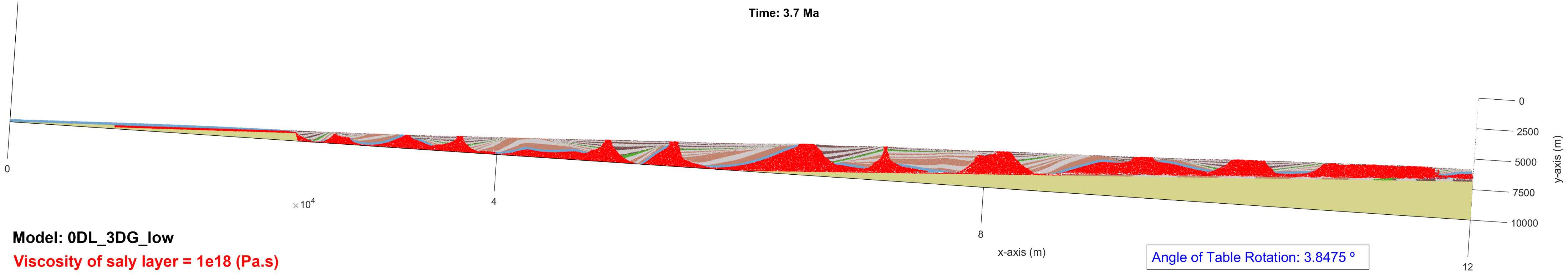 Discussion
Page: 2 / 12
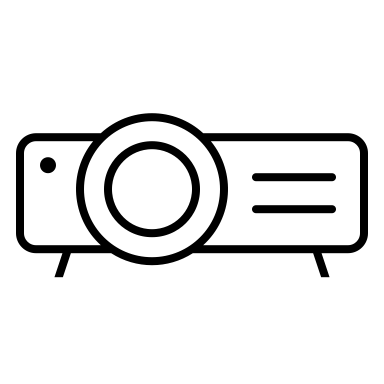 Proximal basin depocenter (Effect of mechanisms)
Discussion
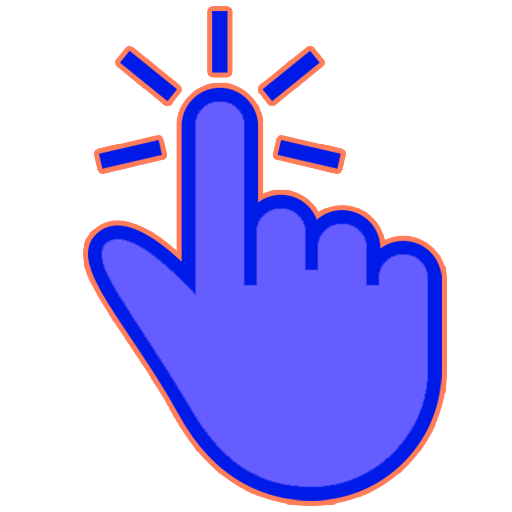 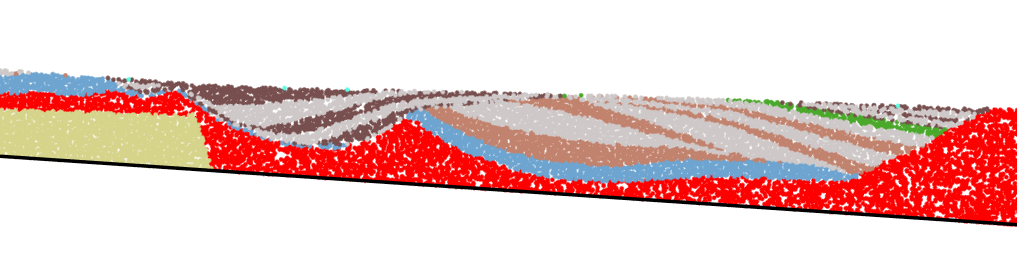 Model: V1_M1
Rollover structures related to the basement offset geometry (Regardless the age)
Younger syn-kinematic sequence unconformably lay over previous layers
Model: V1_M2
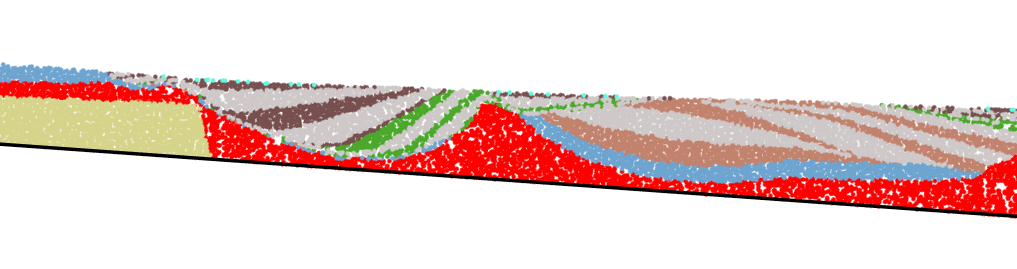 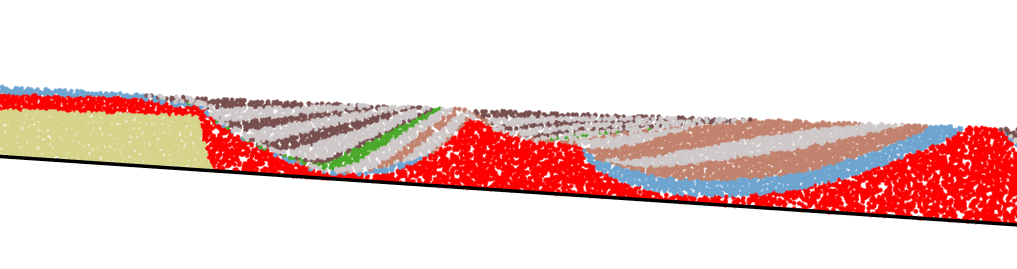 Model: V1_M3
Discussion
Page: 3 / 12
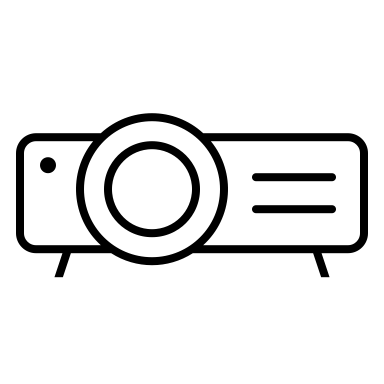 Minibasin 1 (Effect of mechanisms)
Discussion
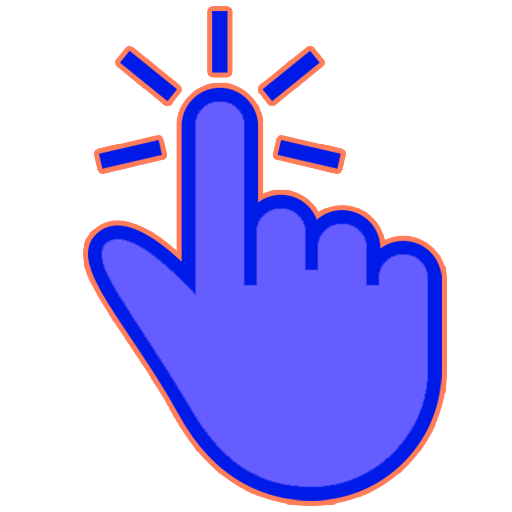 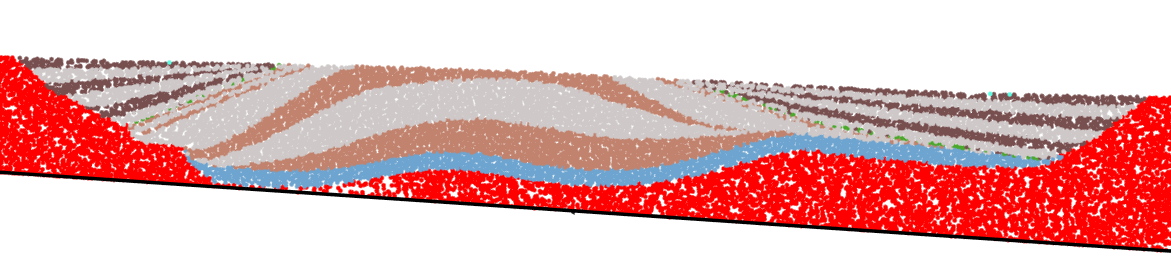 Model: V1_M1
In M2 welding occurs sooner and primary welds are larger than M1
Minibasin in M3 takes more time to be welded in comparison with M1 and M2
Model: V1_M2
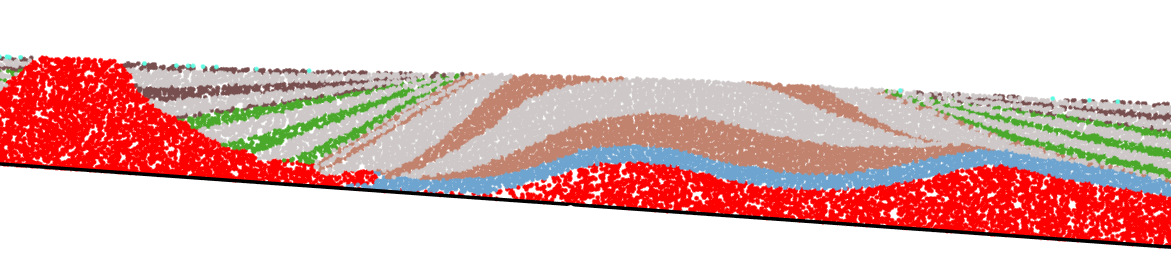 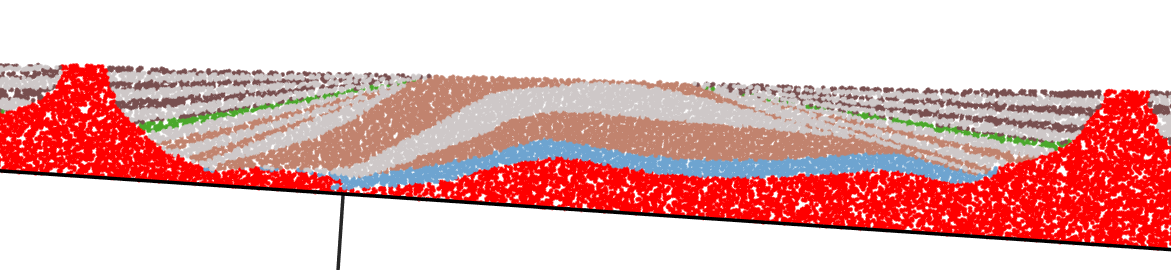 Model: V1_M3
Discussion
Page: 4 / 12
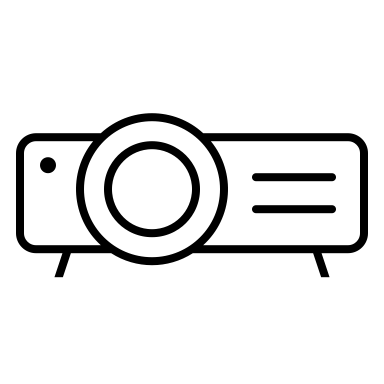 Salt Wall 2 and Minibasin 2 (Effect of mechanisms)
Discussion
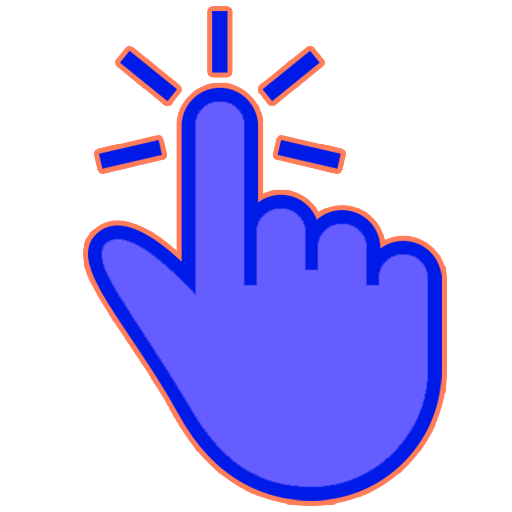 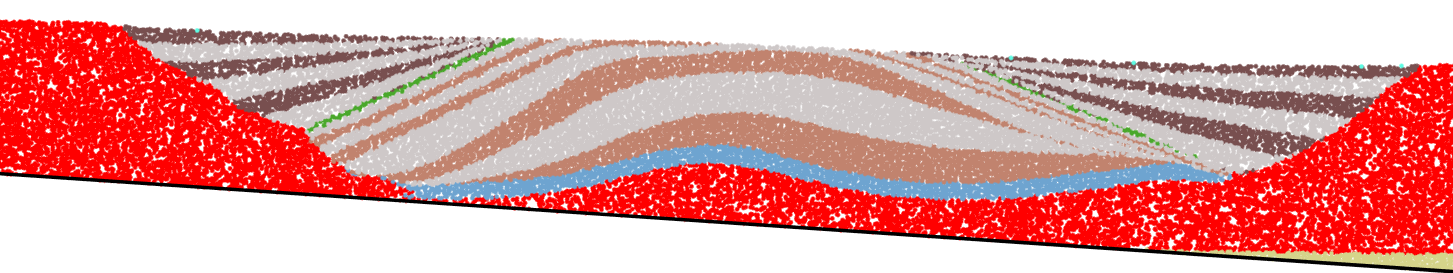 W
L
T
Welding in M3 is not taking place
M1 and M2 shows a well developed turtle structures charectrized by a thicker core of troughs (Sq1) followed by layers/wedges (Sq1, Sq2, Sq3)
Model: V1_M1
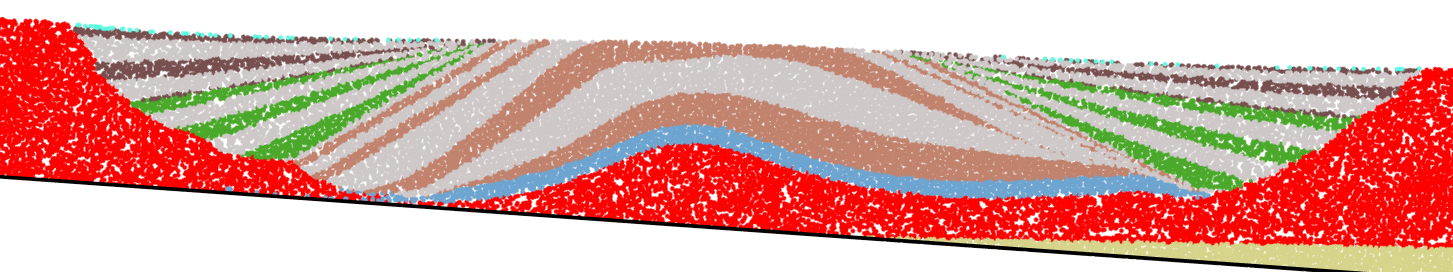 W
T
L
Model: V1_M2
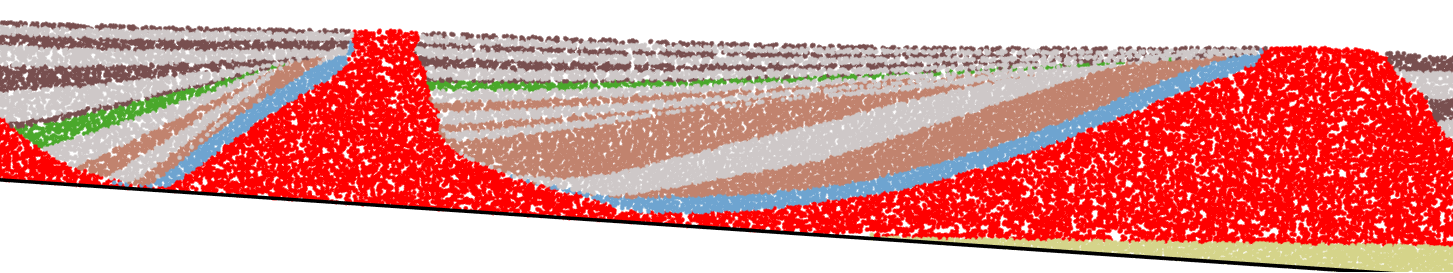 W
Model: V1_M3
Discussion
Page: 5 / 12
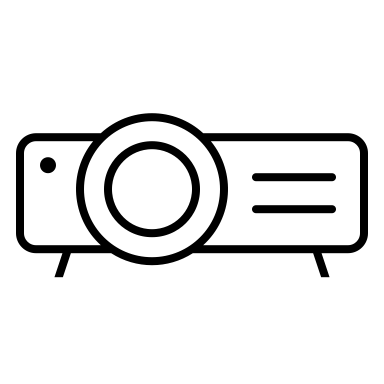 Salt Wall 3 and Minibasin 3 (Effect of mechanisms)
Discussion
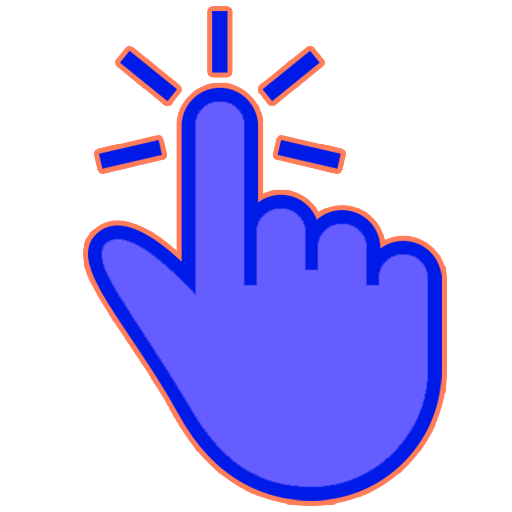 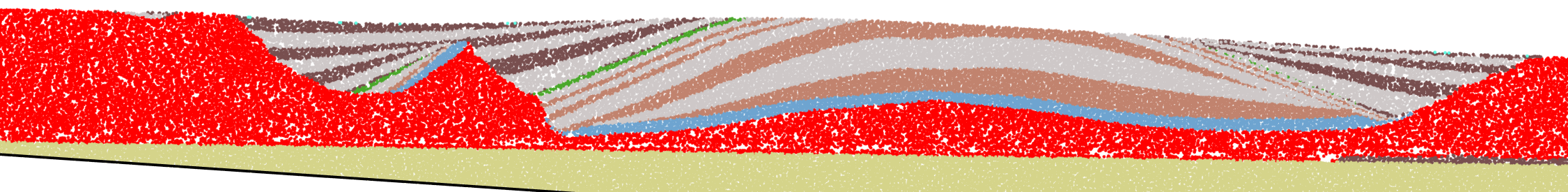 Model: V1_M1
2ndryMB
Model: V1_M2
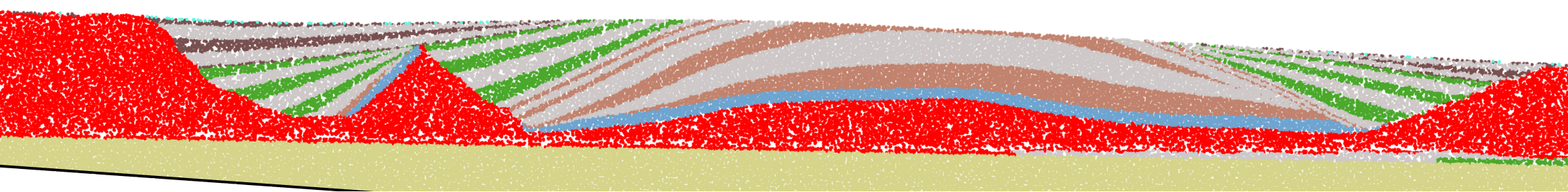 2ndryMB
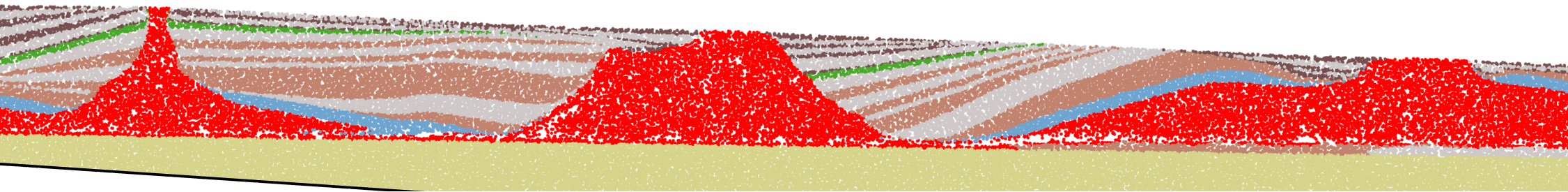 Model: V1_M3
Discussion
Page: 6 / 12
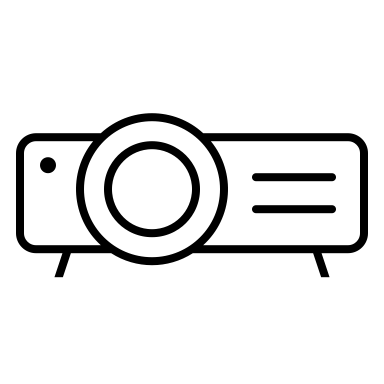 Effect of salt viscosity (Constant driving mechanism – M2)
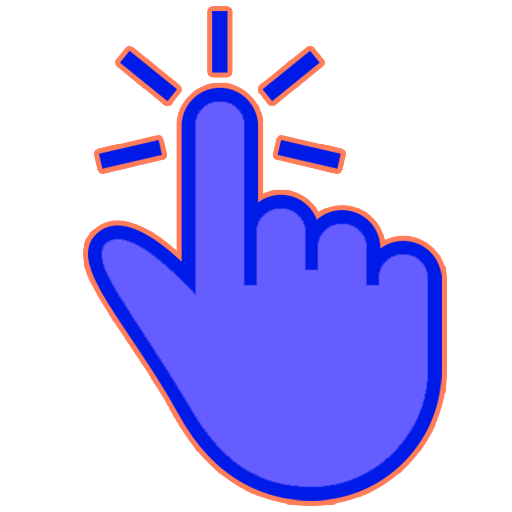 Model: M2_V1
Time: 4.1 Ma
Click to discuss about this result
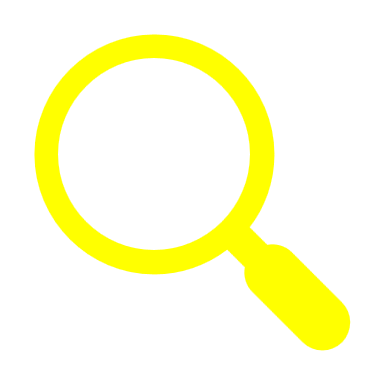 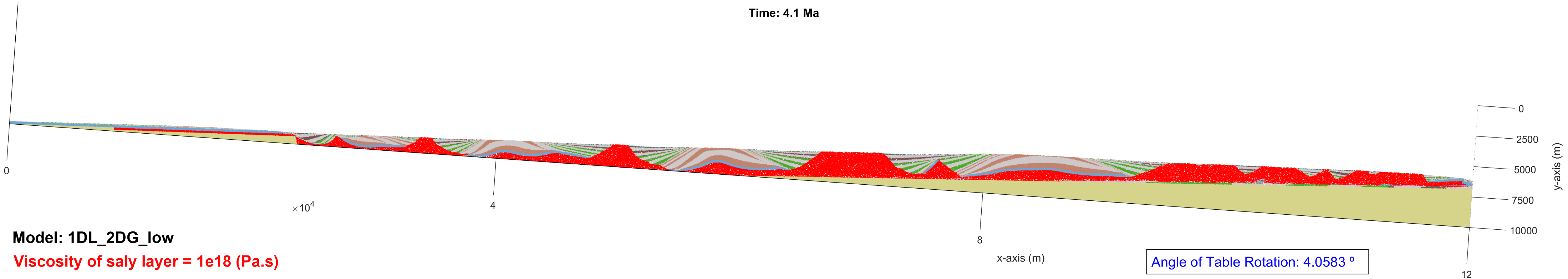 Distal basin and raft system
Distal basin and raft system
Proximal basin
Proximal basin
Proximal basin
Proximal basin
Isolated-minibasin province
Isolated-minibasin province
Isolated-minibasin province
Isolated-minibasin province
Distal basin and raft system
Distal basin and raft system
Model: M2_V2
Time: 4.1 Ma
Increasing Viscosity
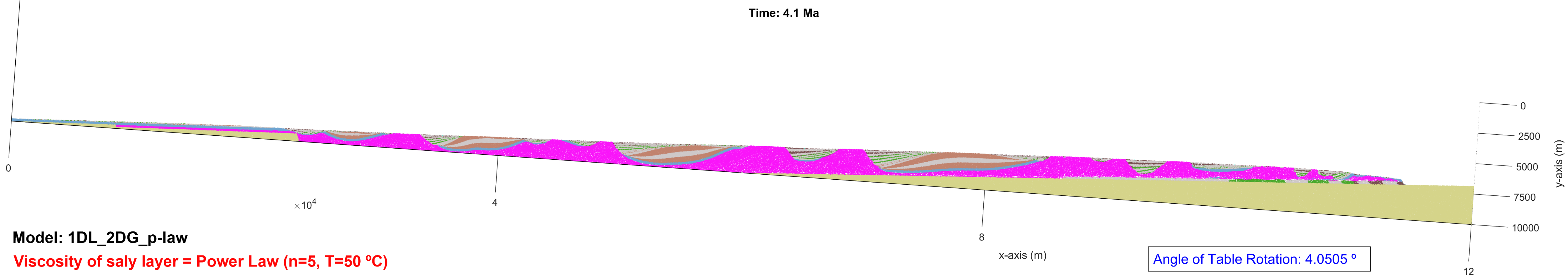 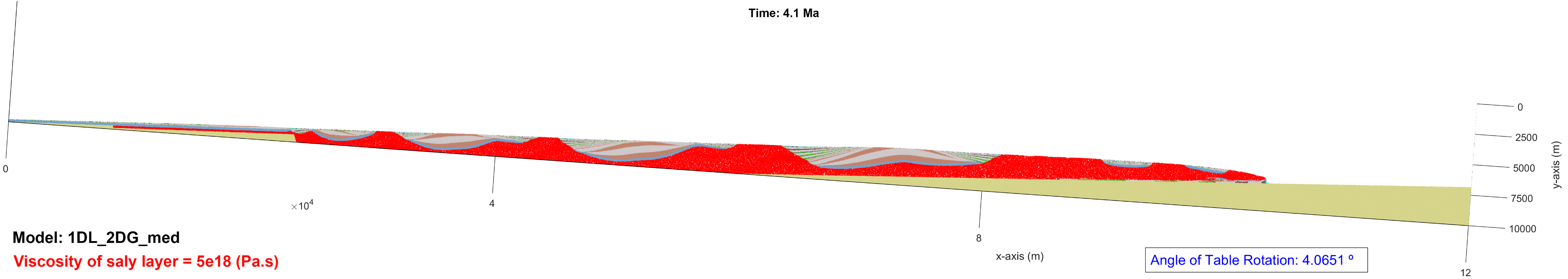 Model: M2_V3
Time: 4.1 Ma
M-2
SW1
SW1
SW1
SW1
MB1
MB1
MB1
MB1
SW2 + 2ndryMB
MB2
SW2
SW2
SW2
MB2
MB2
MB2
SW3 + 2ndryMB
SW3
SW3
MB3
MB3
MB3
SW3 + 2ndryMB
MB3
V-1
V-2
V-3
V-4
Model: M2_V4
Time: 4.1 Ma
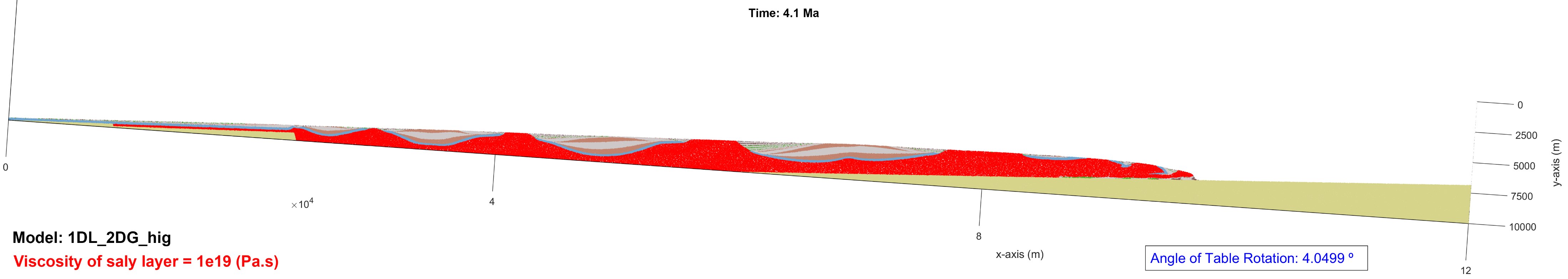 Discussion
Page: 7 / 12
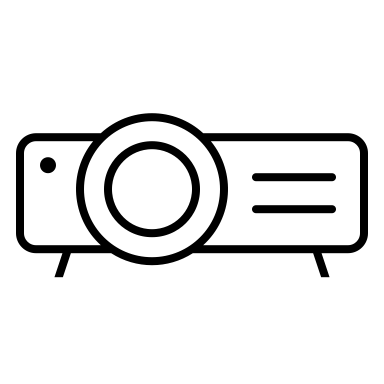 Effect of salt viscosity (Constant driving mechanism – M2)
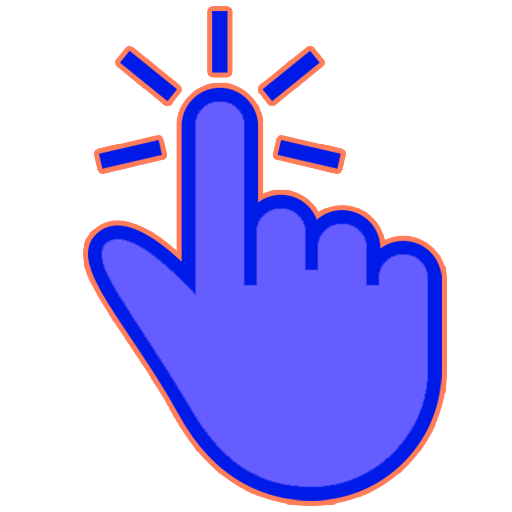 Model: M2_V1
Time: 4.1 Ma
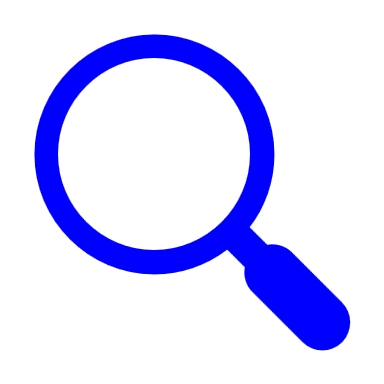 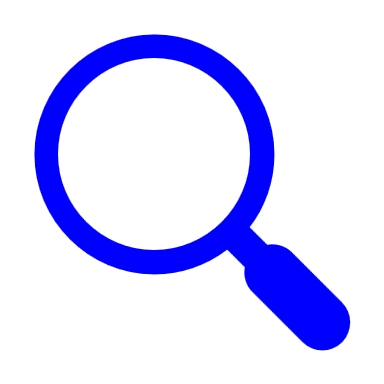 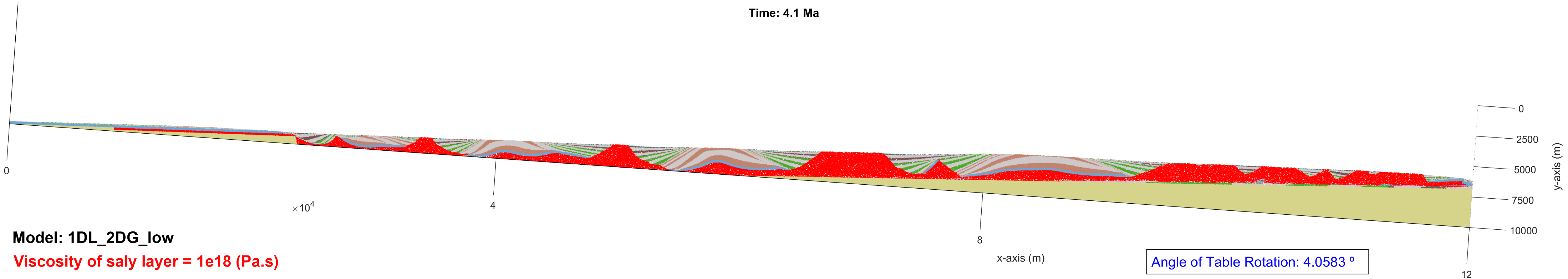 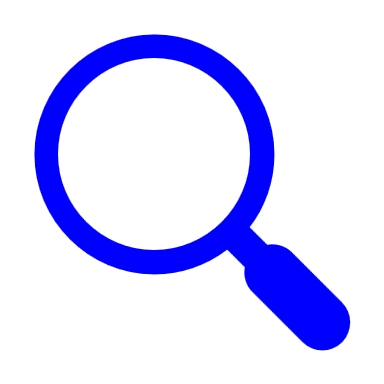 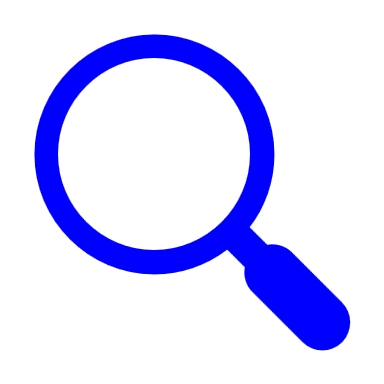 Distal basin and raft system
Distal basin and raft system
Proximal basin
Proximal basin
Proximal basin
Proximal basin
Isolated-minibasin province
Isolated-minibasin province
Isolated-minibasin province
Isolated-minibasin province
Distal basin and raft system
Distal basin and raft system
Model: M2_V2
Time: 4.1 Ma
Increasing Viscosity
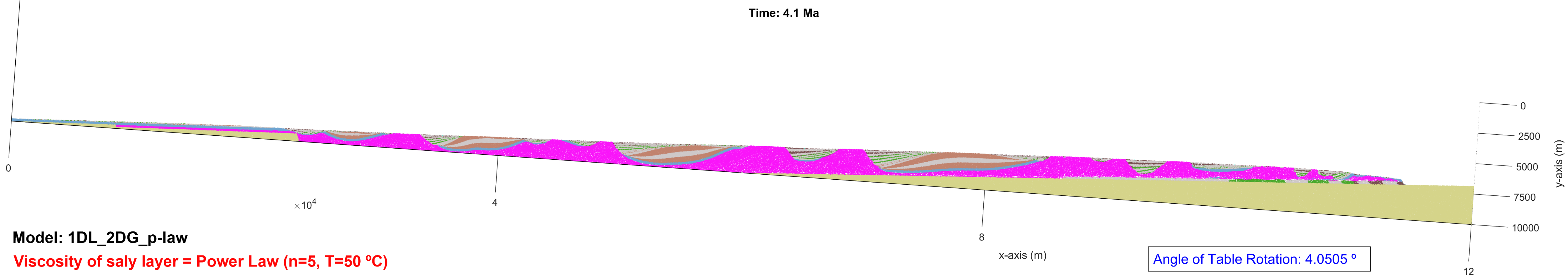 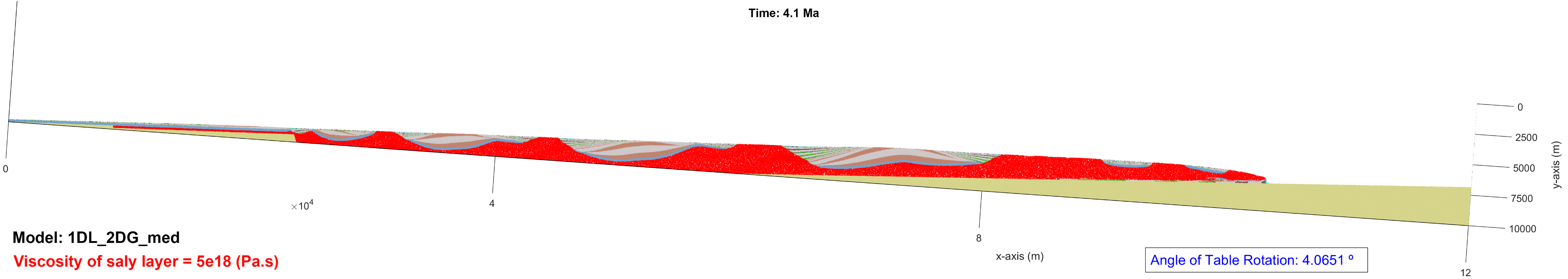 Model: M2_V3
Time: 4.1 Ma
M-2
SW1
SW1
SW1
SW1
MB1
MB1
MB1
MB1
SW2 + 2ndryMB
MB2
SW2
SW2
SW2
MB2
MB2
MB2
SW3 + 2ndryMB
SW3
SW3
MB3
MB3
MB3
SW3 + 2ndryMB
MB3
V-1
V-2
V-3
V-4
Model: M2_V4
Time: 4.1 Ma
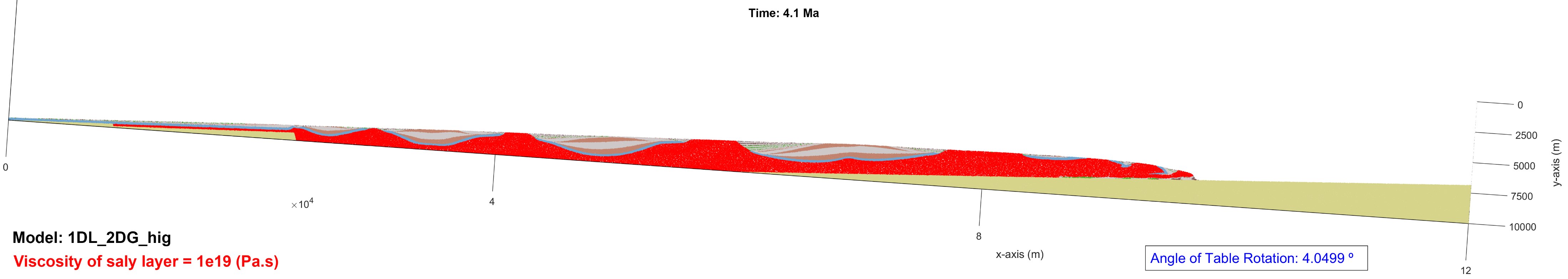 Discussion
Page: 8 / 12
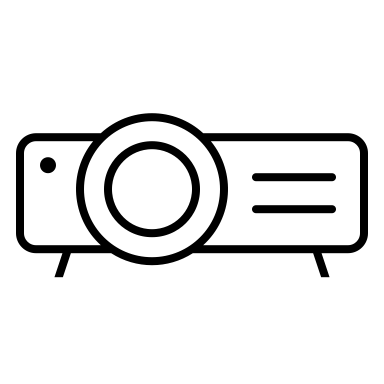 Proximal basin depocenter (Effect of salt viscosity)
Discussion
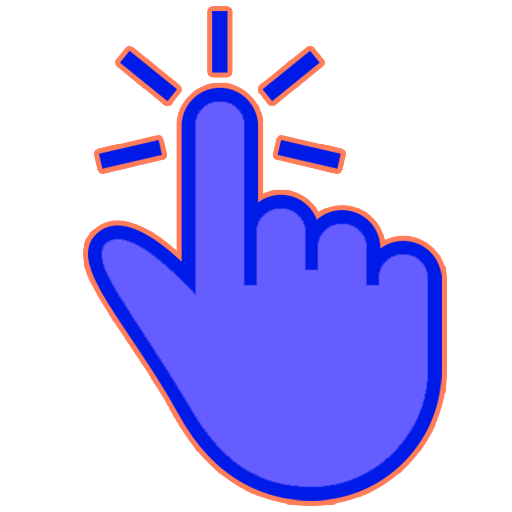 Model: M2_V1
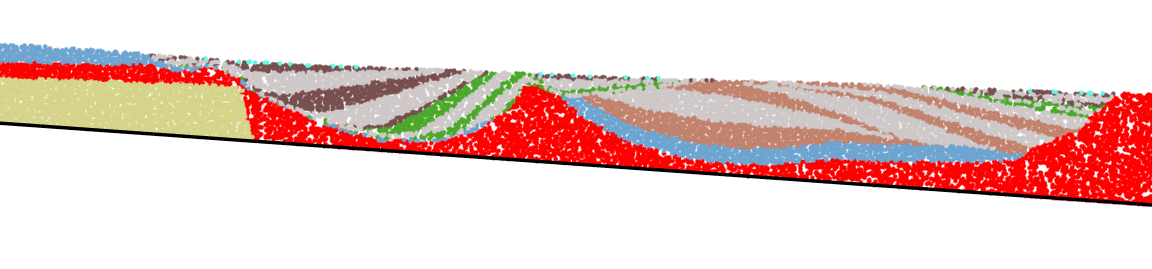 Model: M2_V2
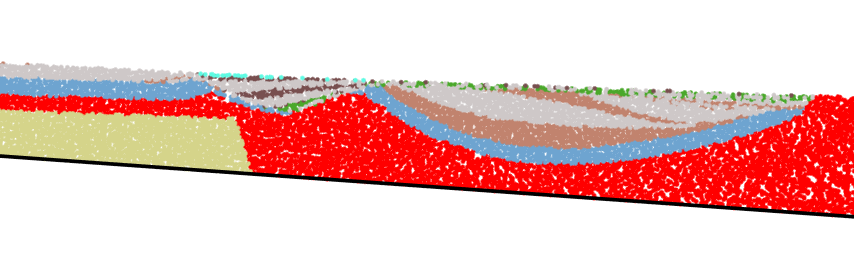 Increasing Viscosity
Model: M2_V3
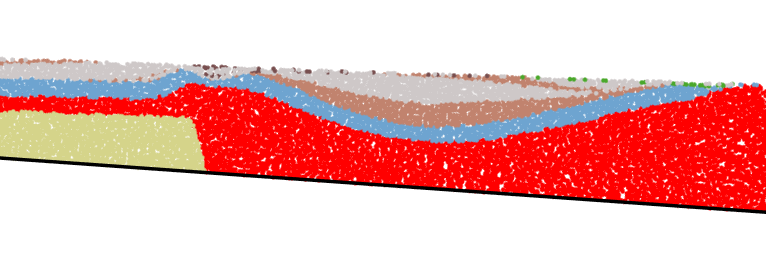 Model: M2_V4
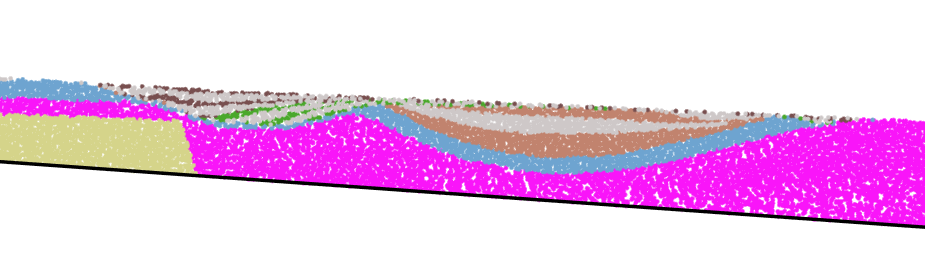 Discussion
Page: 9 / 12
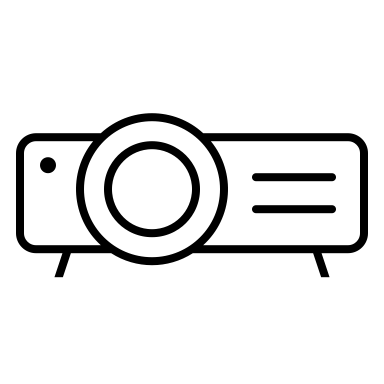 Minibasin 1 (Effect of salt viscosity)
Discussion
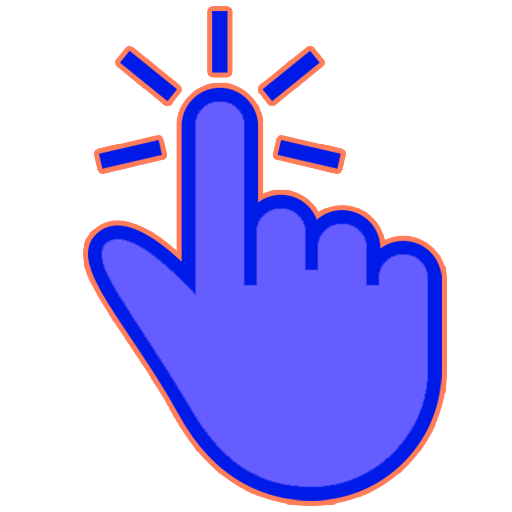 Model: M2_V1
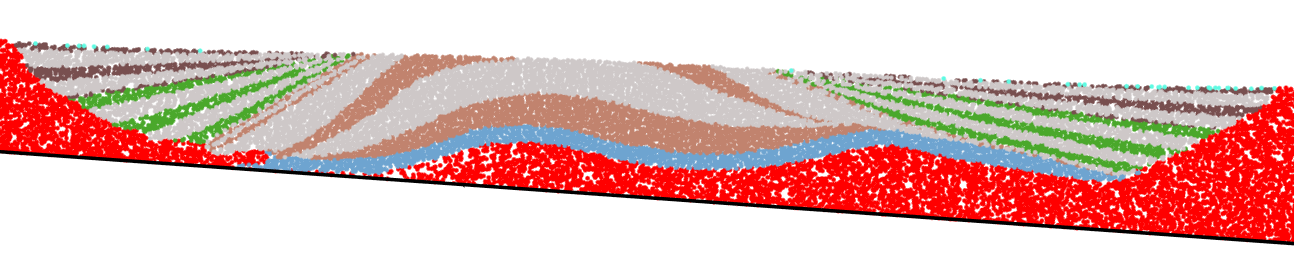 Model: M2_V2
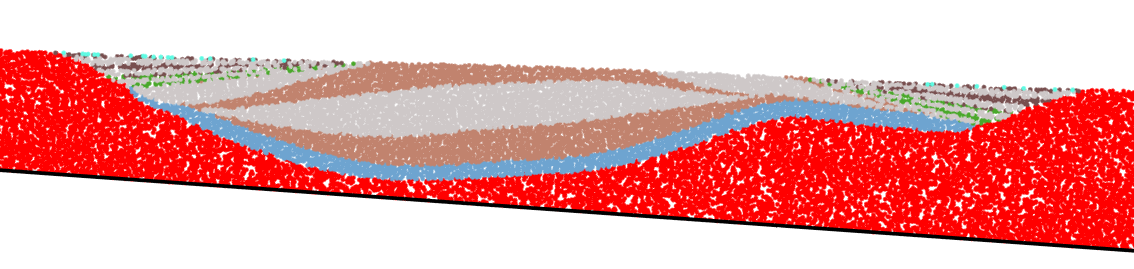 Increasing Viscosity
Model: M2_V3
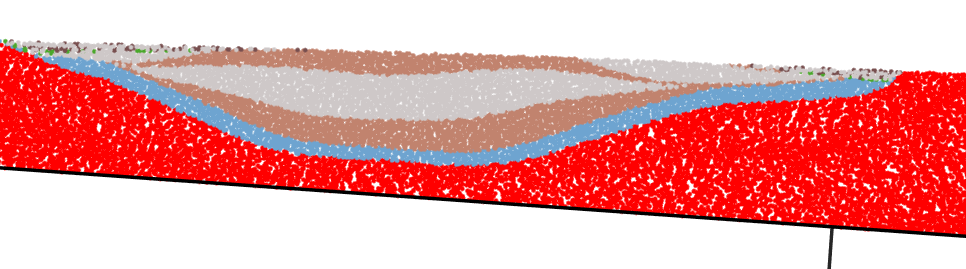 Model: M2_V4
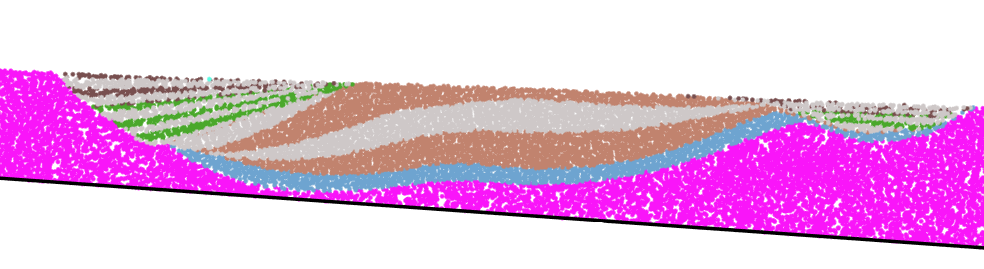 Discussion
Page: 10 / 12
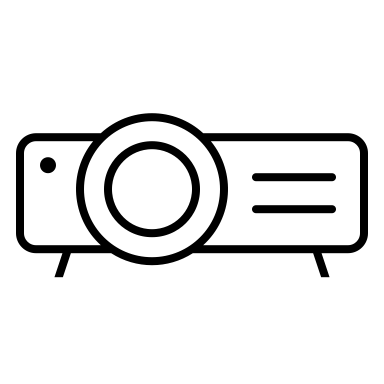 Salt Wall 2 and Minibasin 2 (Effect of salt viscosity)
Discussion
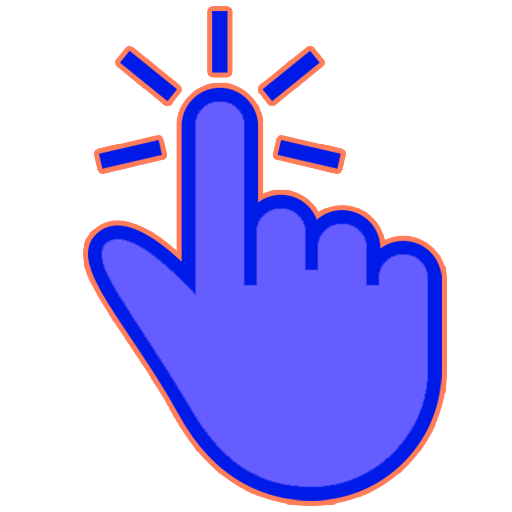 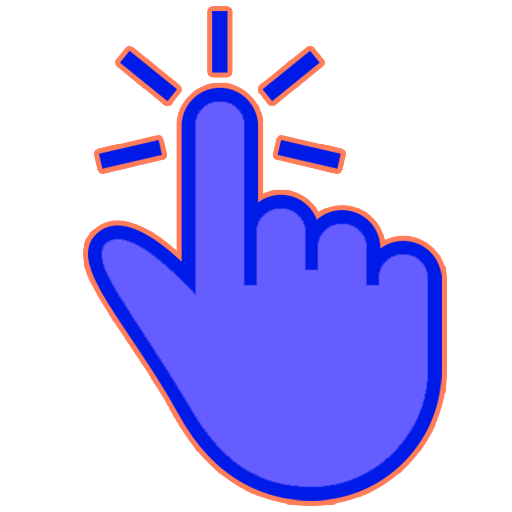 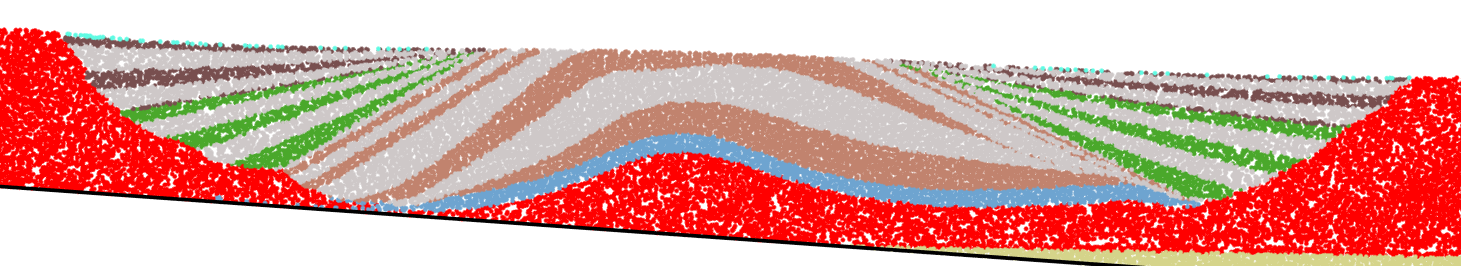 Model: M2_V1
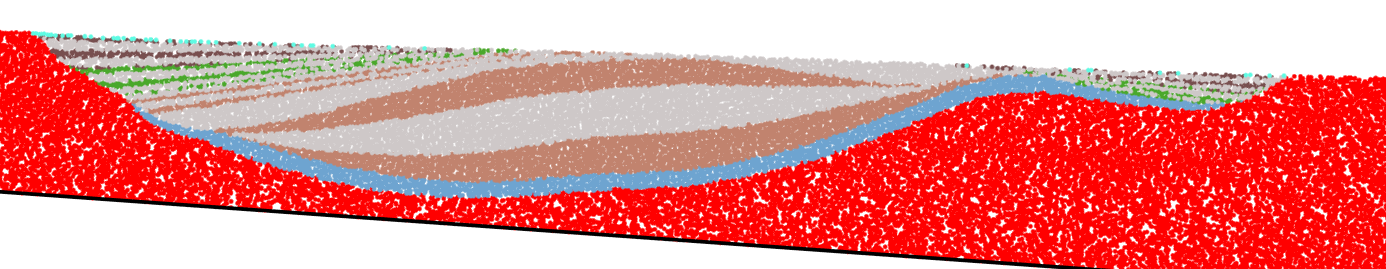 Increasing Viscosity
Model: M2_V2
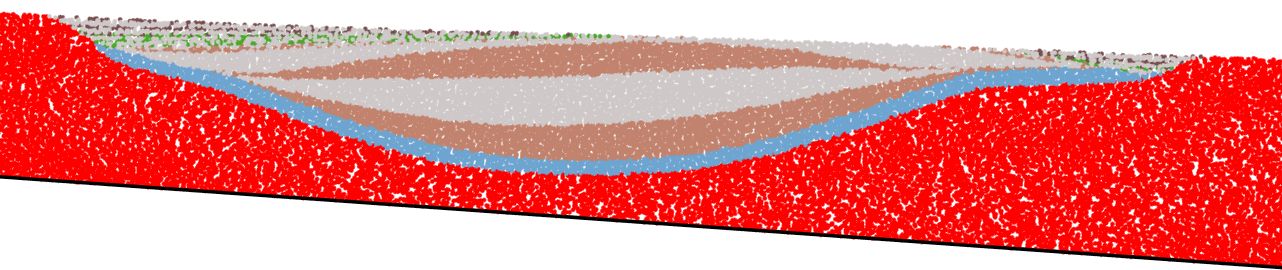 Model: M2_V3
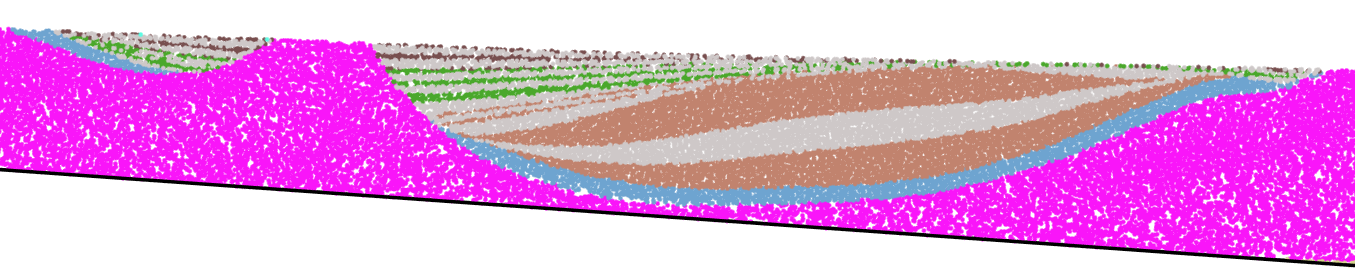 Model: M2_V4
Discussion
Page: 11 / 12
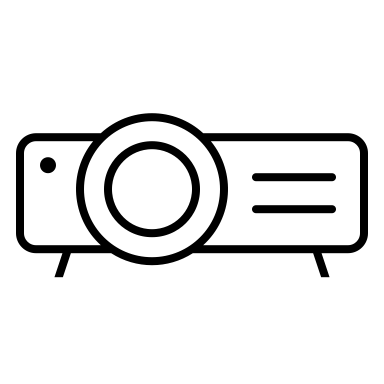 Salt Wall 3 and Minibasin 3 (Effect of salt viscosity)
Discussion
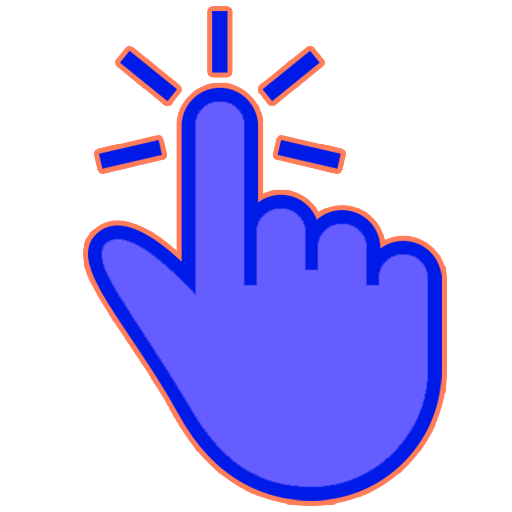 Model: M2_V1
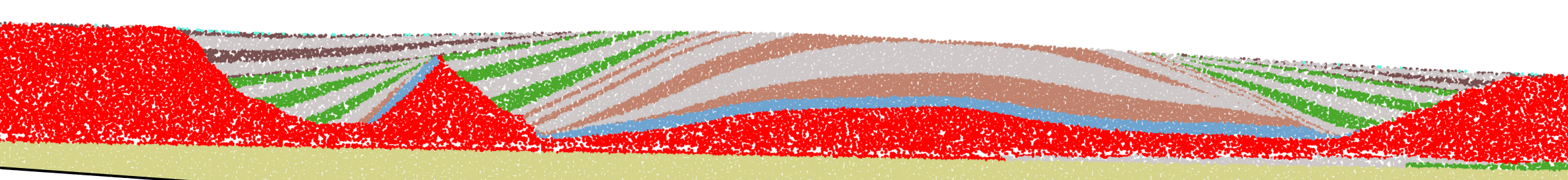 Model: M2_V2
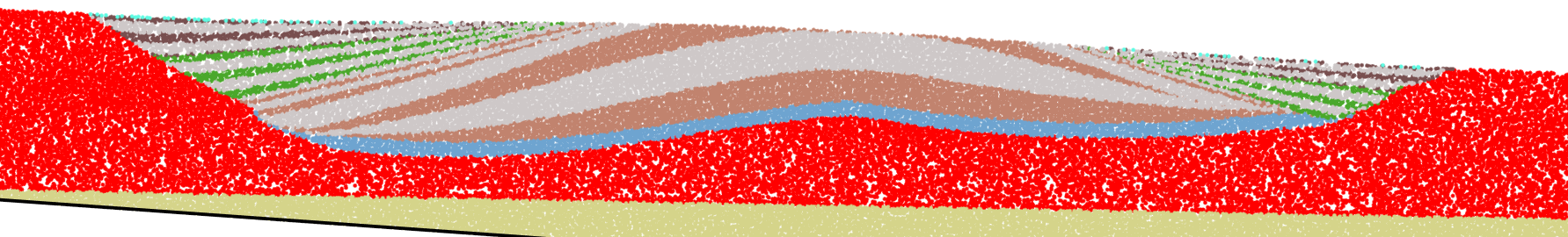 Increasing Viscosity
Model: M2_V3
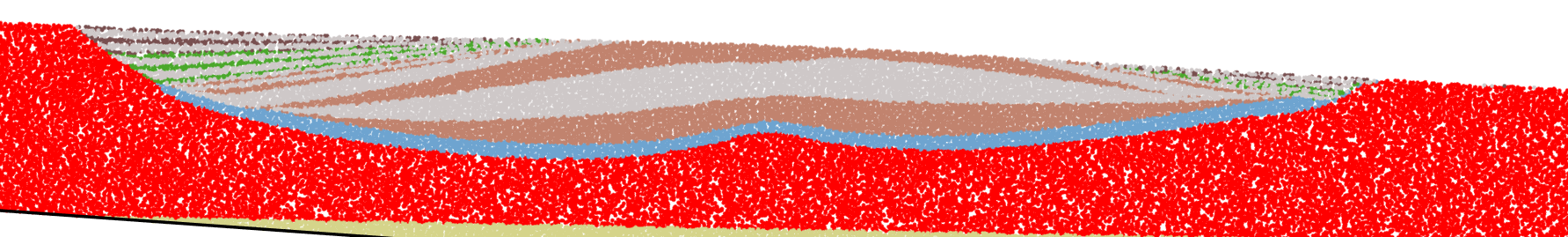 Model: M2_V4
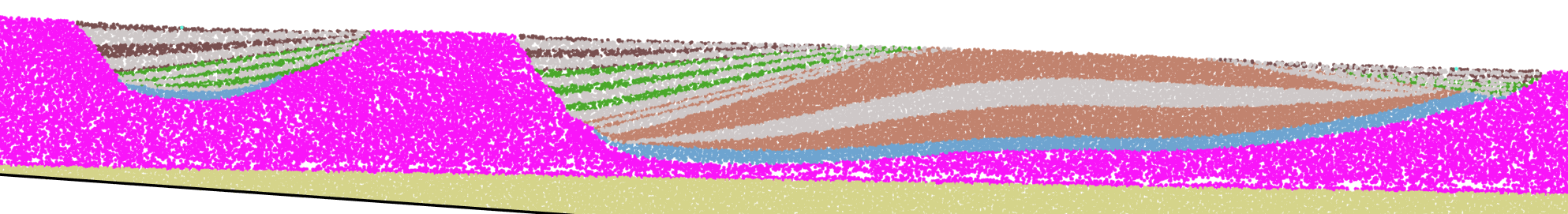 Discussion
Page: 12 / 12
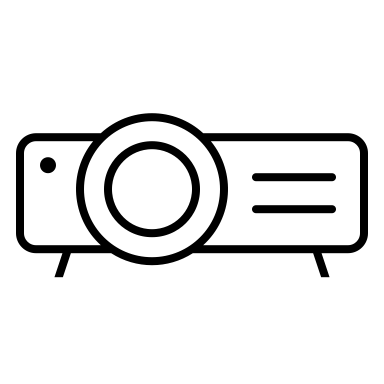 Conclusion
Conclusion
Geometries of minibasins and related structures in M1 and M2 are strongly different from M3
Proximal basins developed by landward tilted sequences in all models
Number of raft blocks increases with increasing the contribution of dominant gliding in basin evolution
Troughs tend to form in the initial stages of downbuilding when salt evacuation occurs at a rapid rate
Landward wedges are more likely to develop when gliding is the predominant mechanism
Higher viscosity salt leads slower downbuilding and gliding and power-law viscosity promotes asymmetries
Salt walls tend to be more continuous and less fragmented in high viscosity salt
Conclusion
Page: 1 / 2
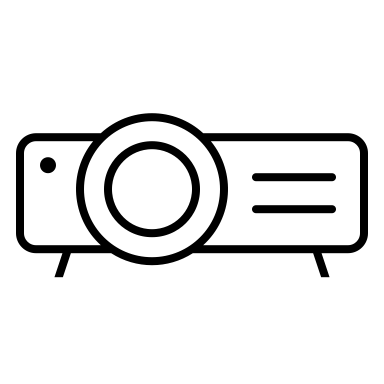 Recommendations
Conclusion
Further investigate the impact of other parameters on salt-bearing rifted margin evolution, (sedimentation rates, variations in geo-mechanical properties of the different sequences, etc.)
Compare the numerical results with observations from real-world salt-bearing rifted margins to validate the model and gain new insights into the natural system
Expand the scale of the model to cover a larger area or longer time span, which would enable us to study the larger-scale processes and phenomena
Explore the potential use of the numerical models of salt-bearing rifted margins in energy transition and CO2 storage
Conclusion
Page: 1 / 2
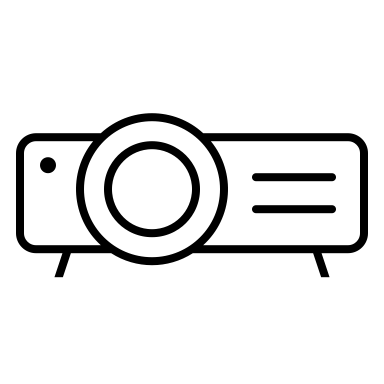 Movies of the selected models
Movies
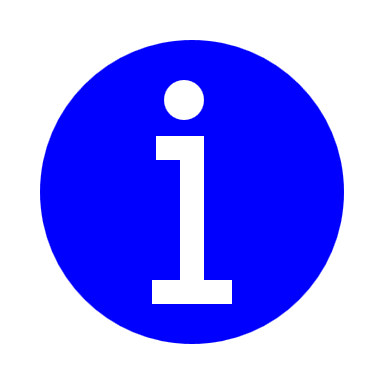 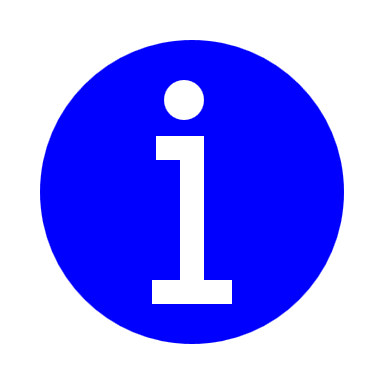 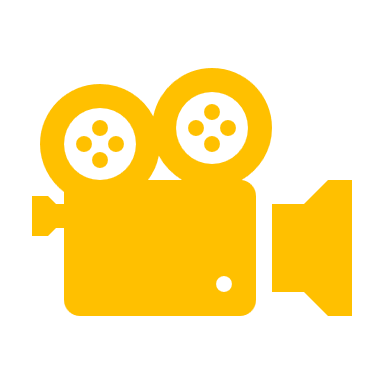 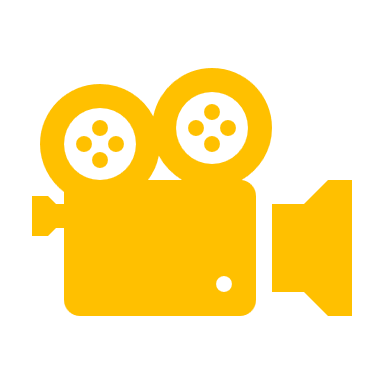 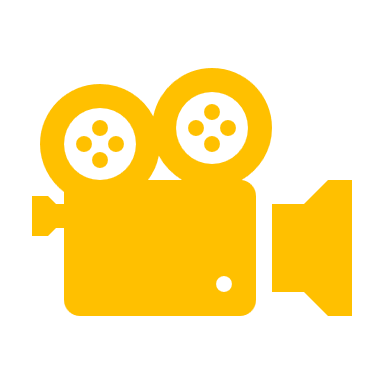 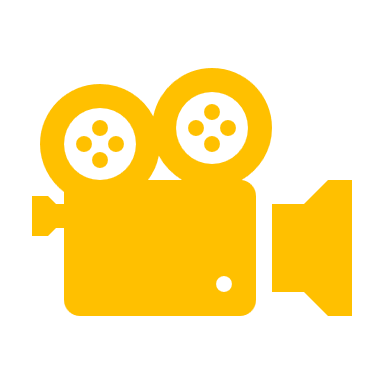 V-1
V-4
M-2
M-2
M-3
M-3
M-1
M-1
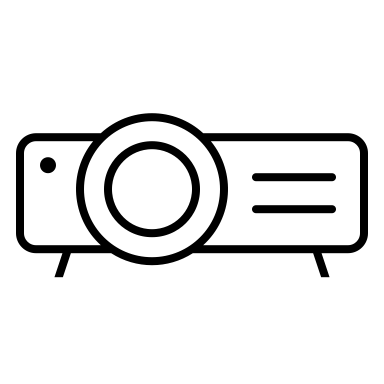 Model: V1-M1
Movies
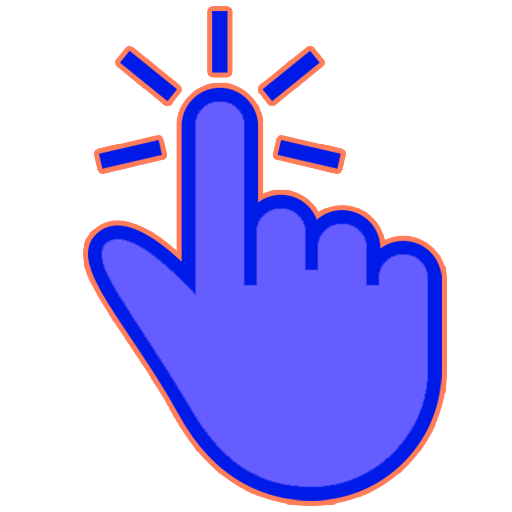 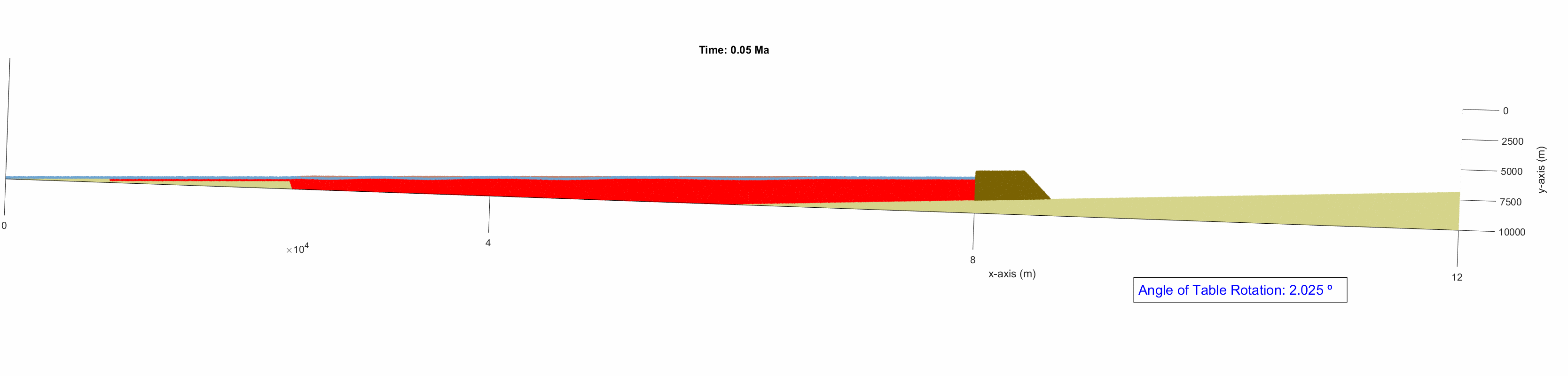 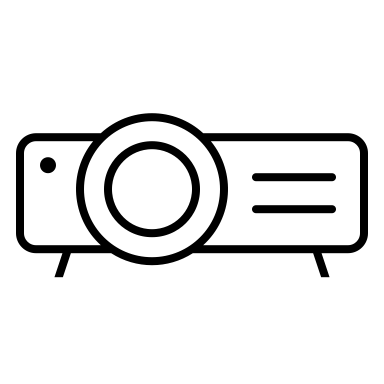 Model: V1-M2
Movies
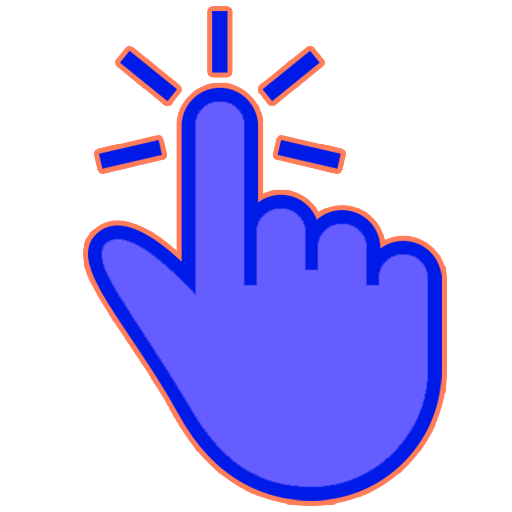 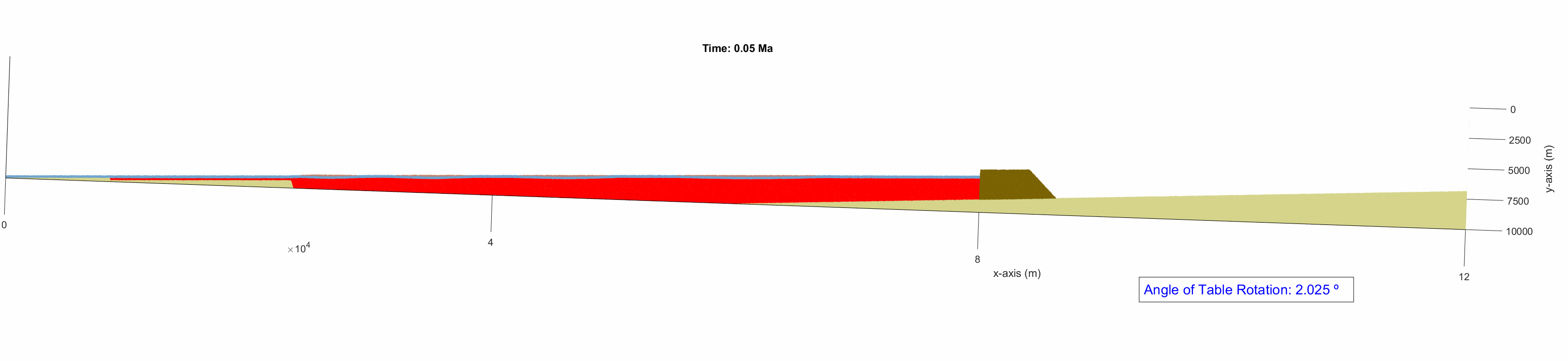 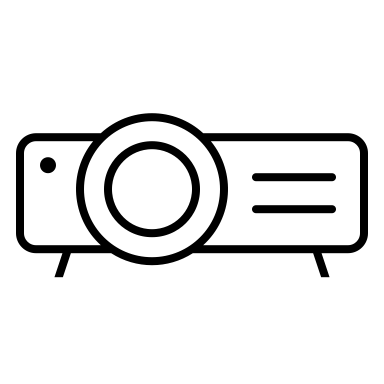 Model: V1-M3
Movies
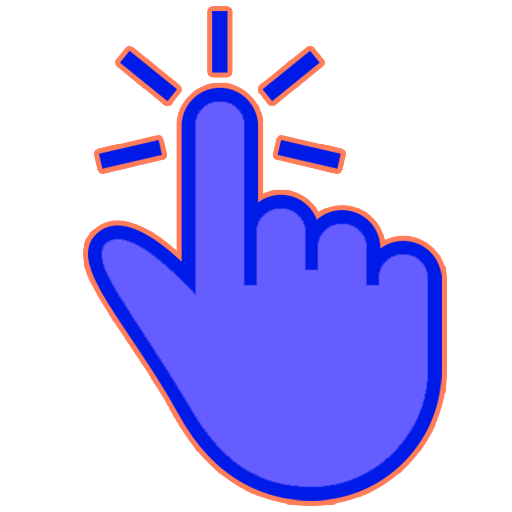 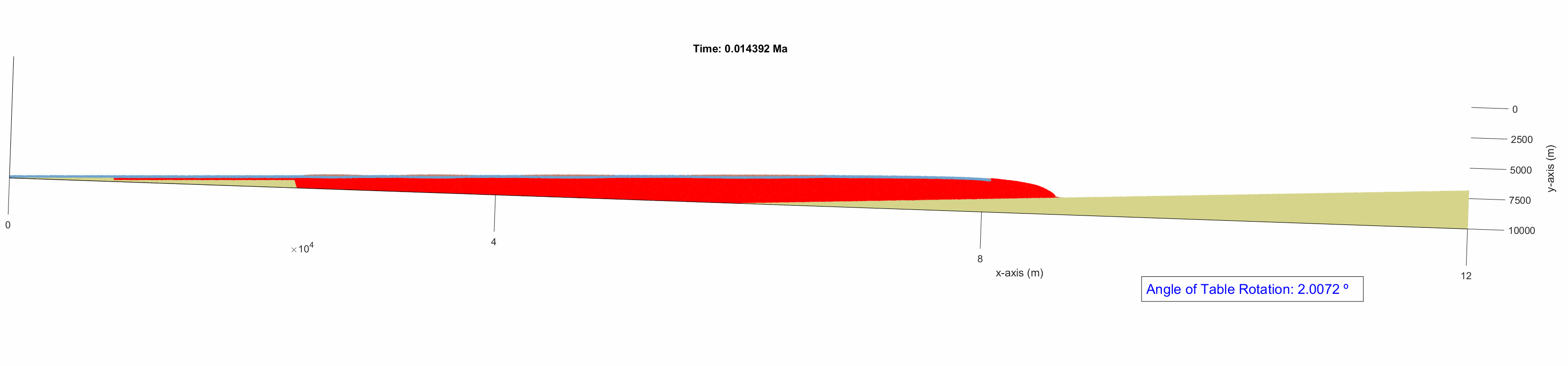 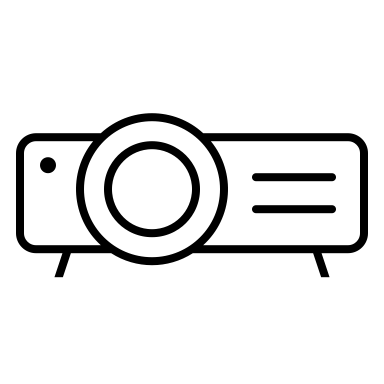 Model: V4-M2
Movies
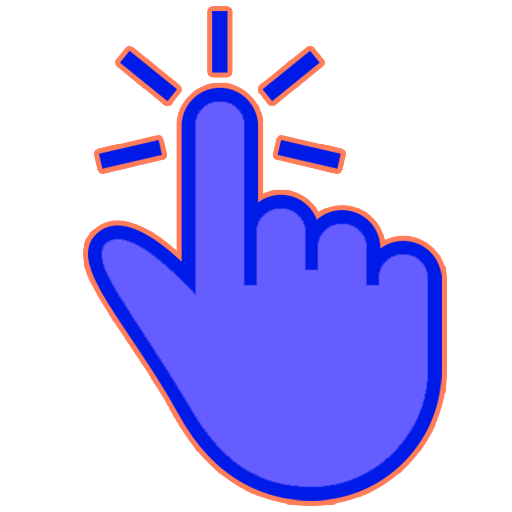 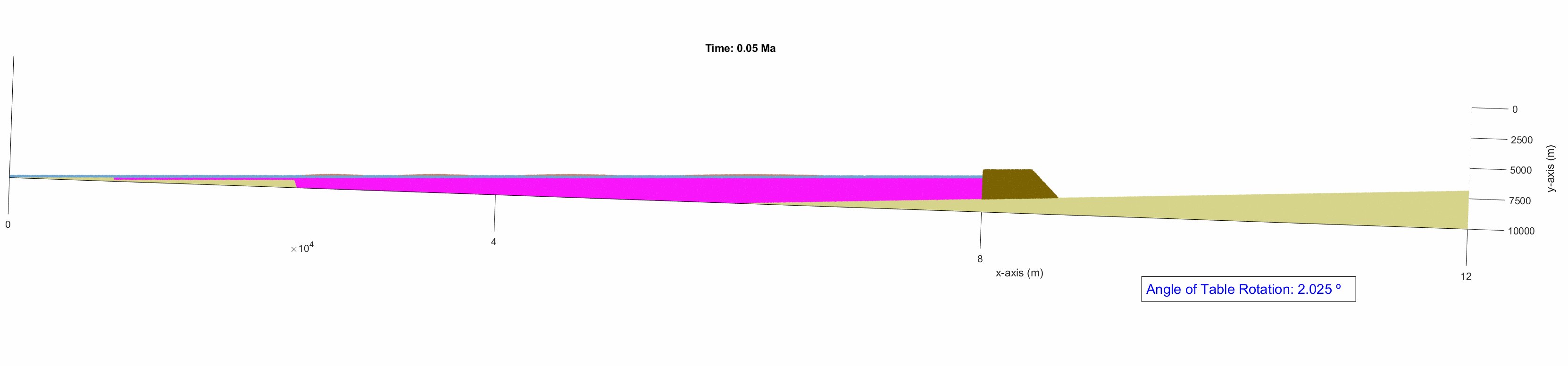 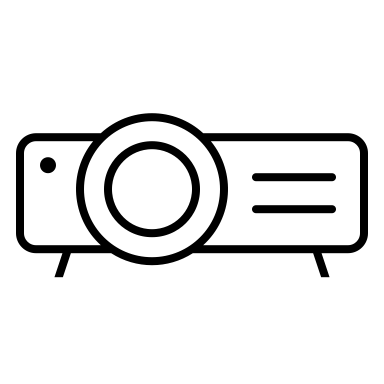